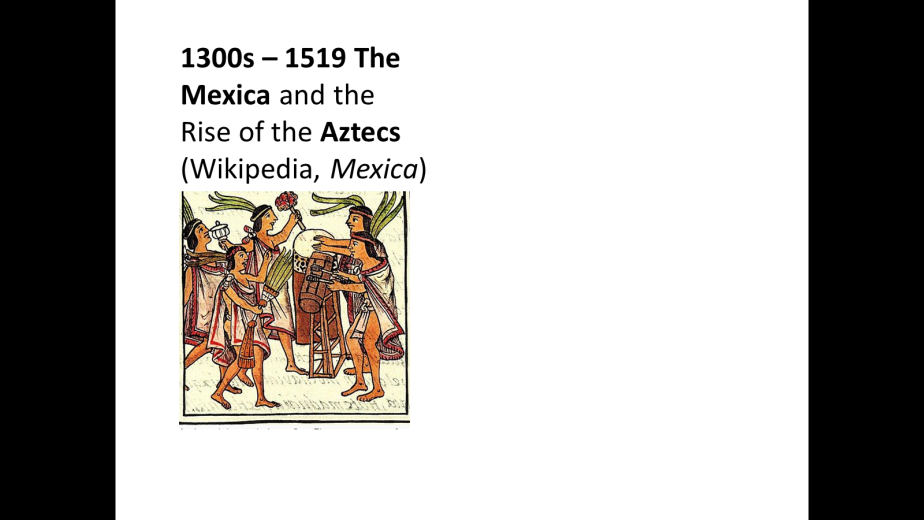 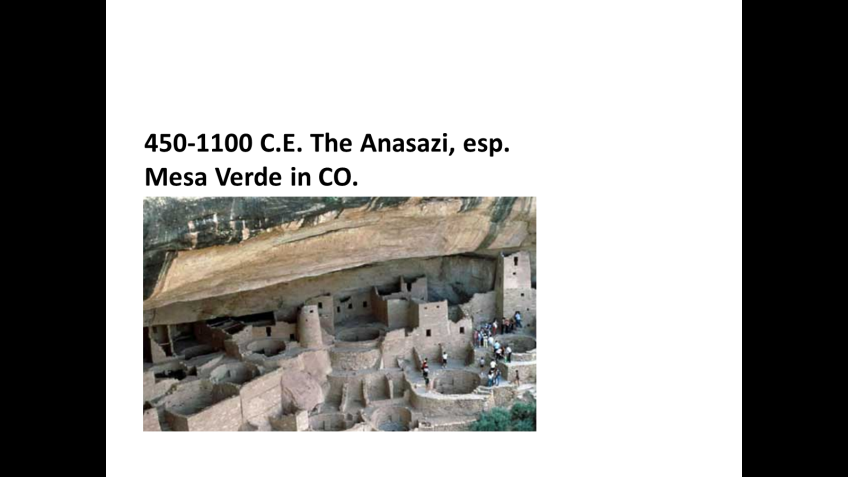 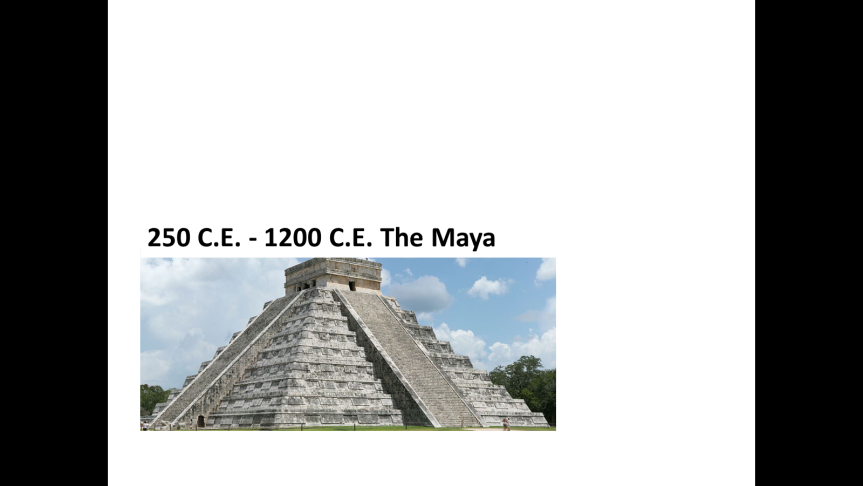 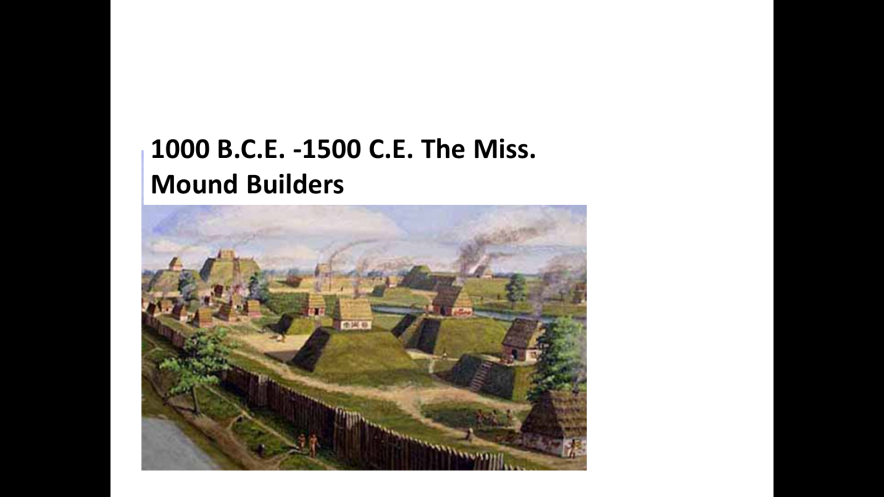 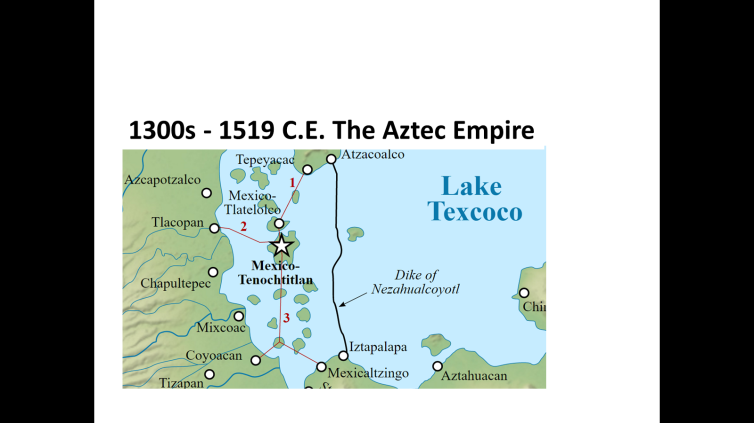 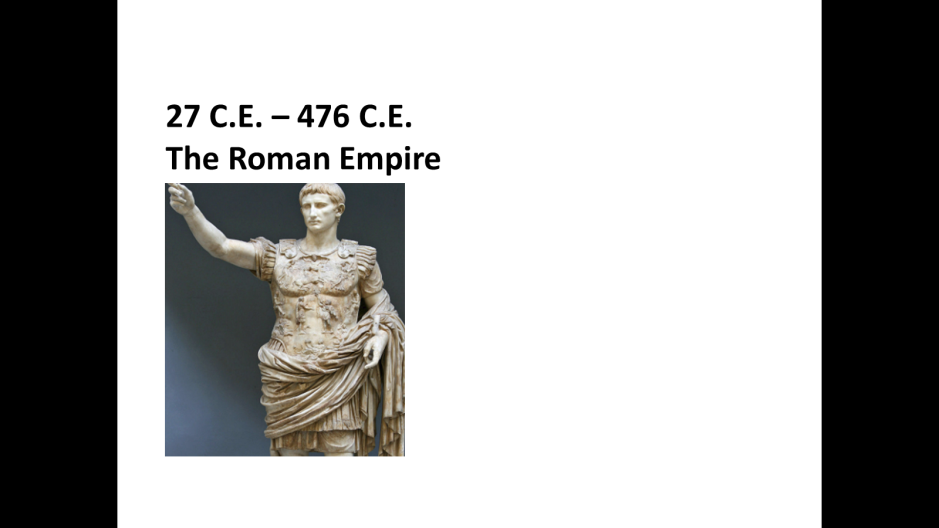 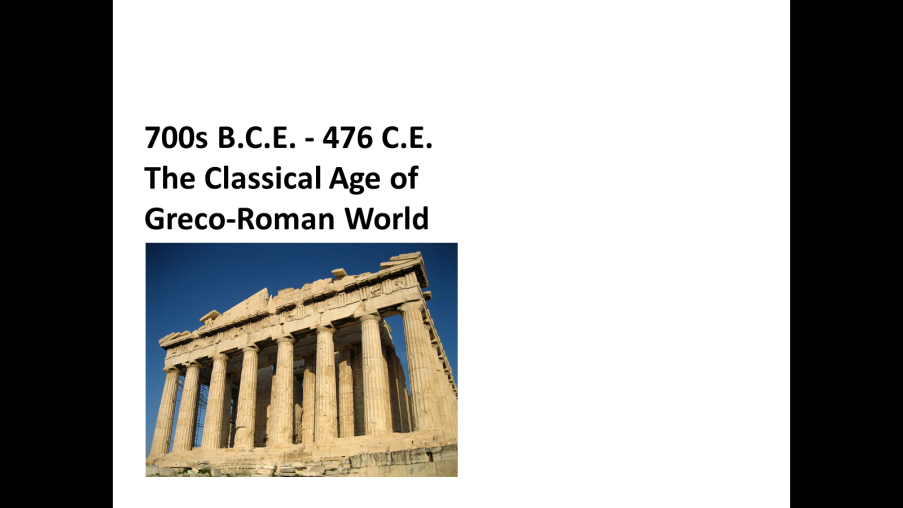 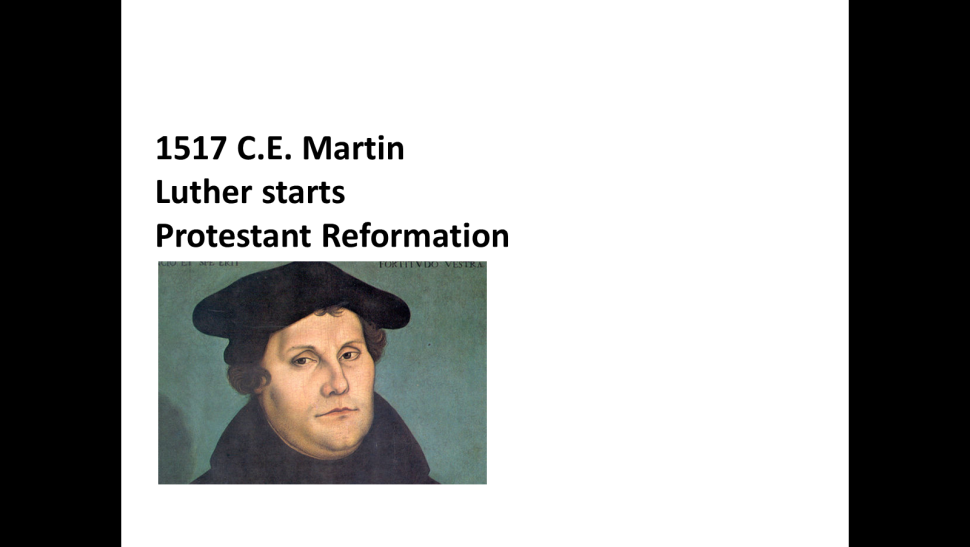 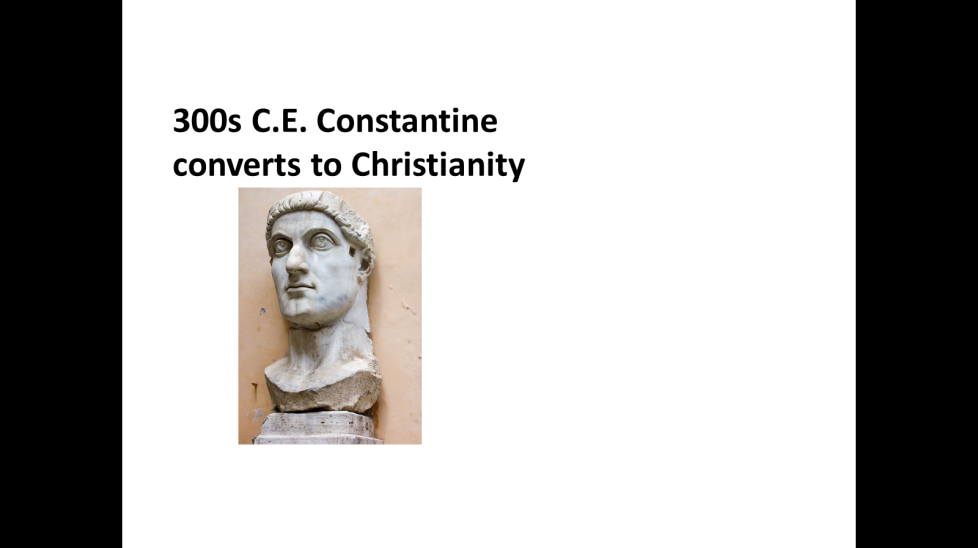 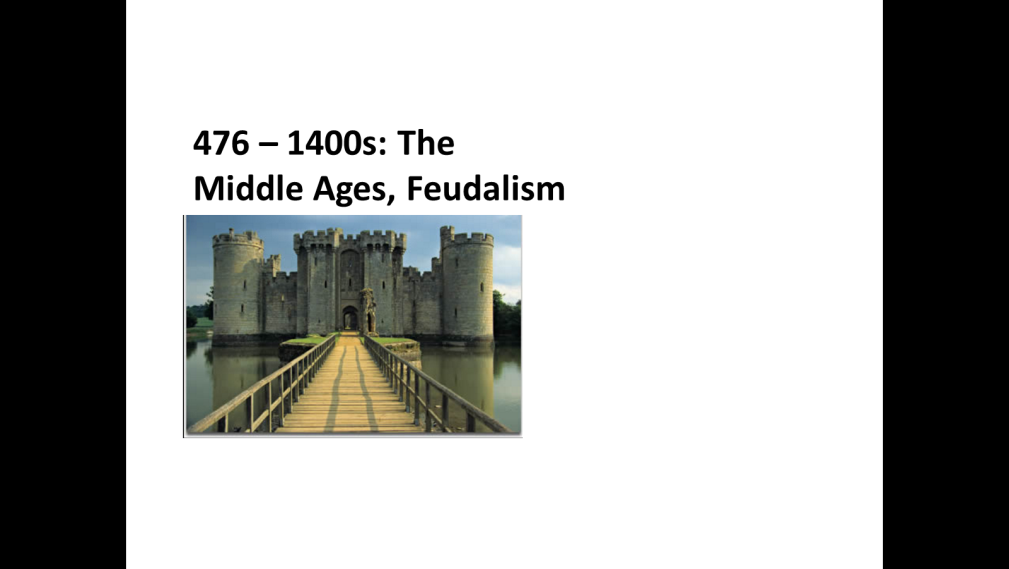 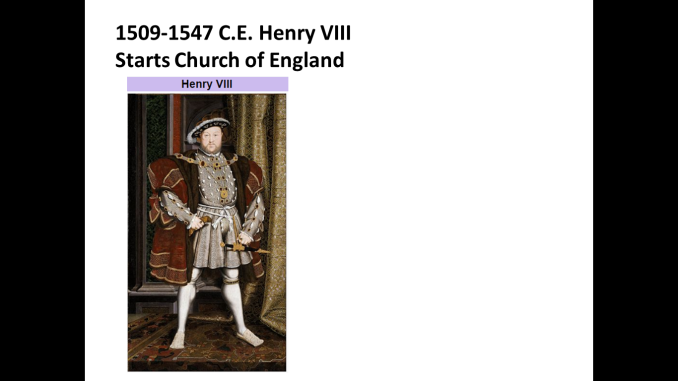 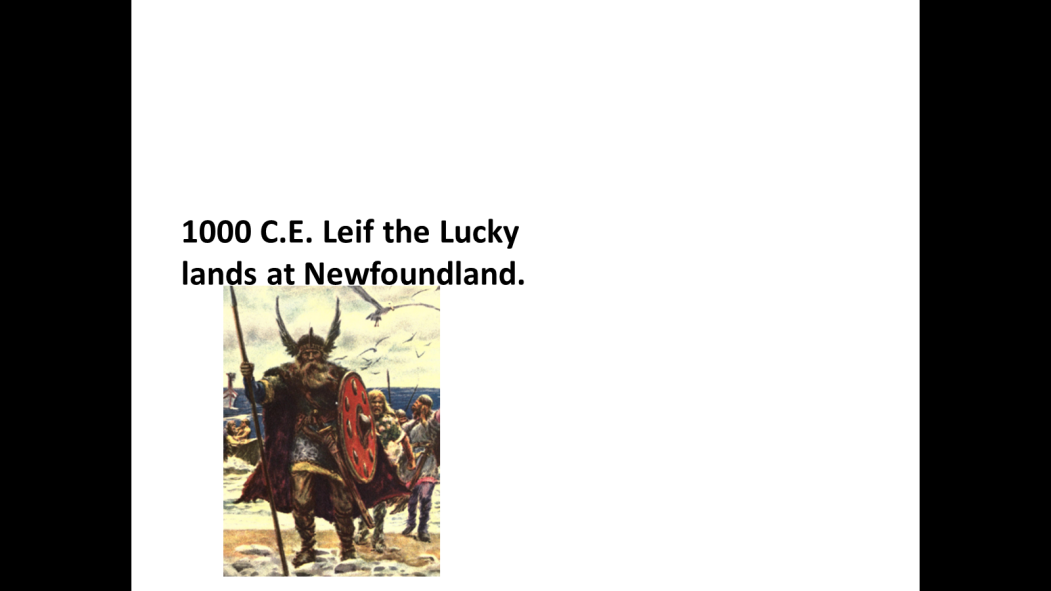 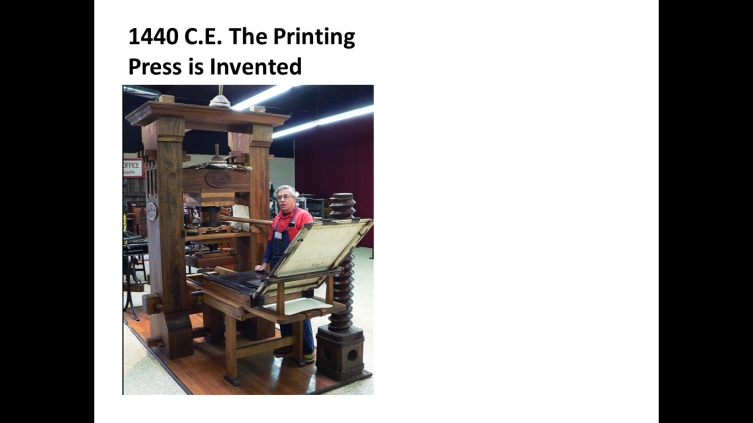 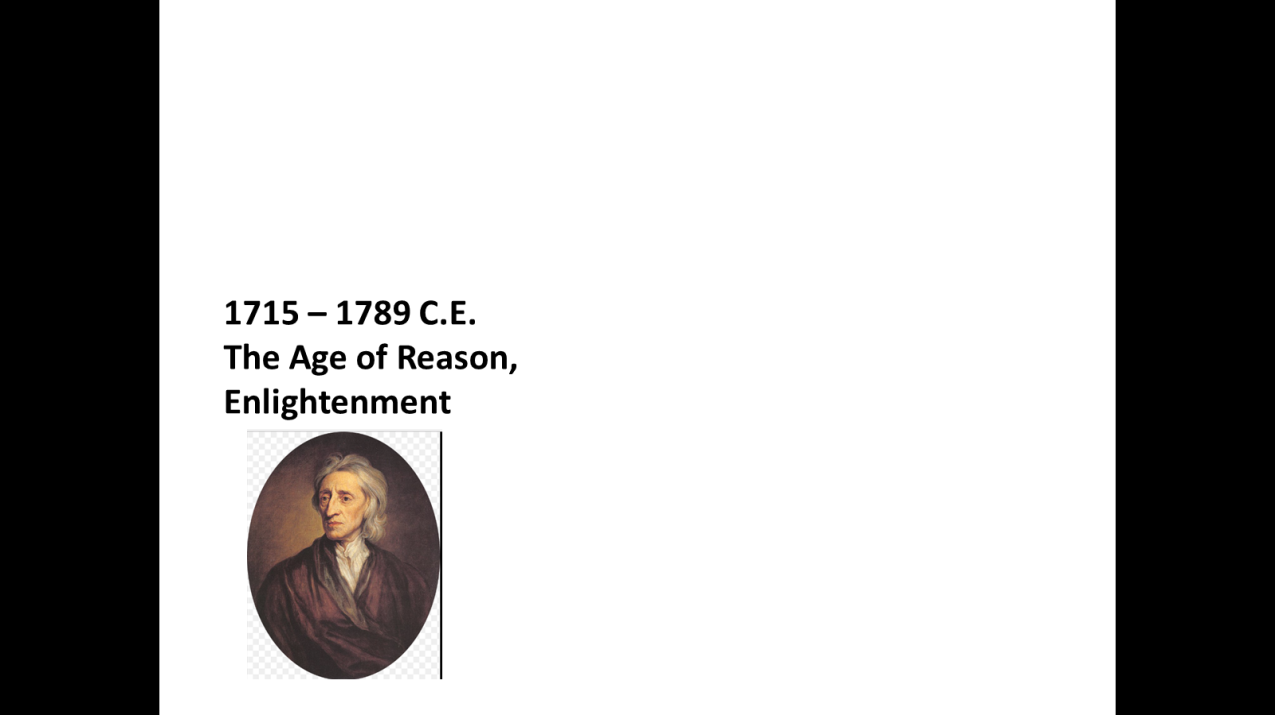 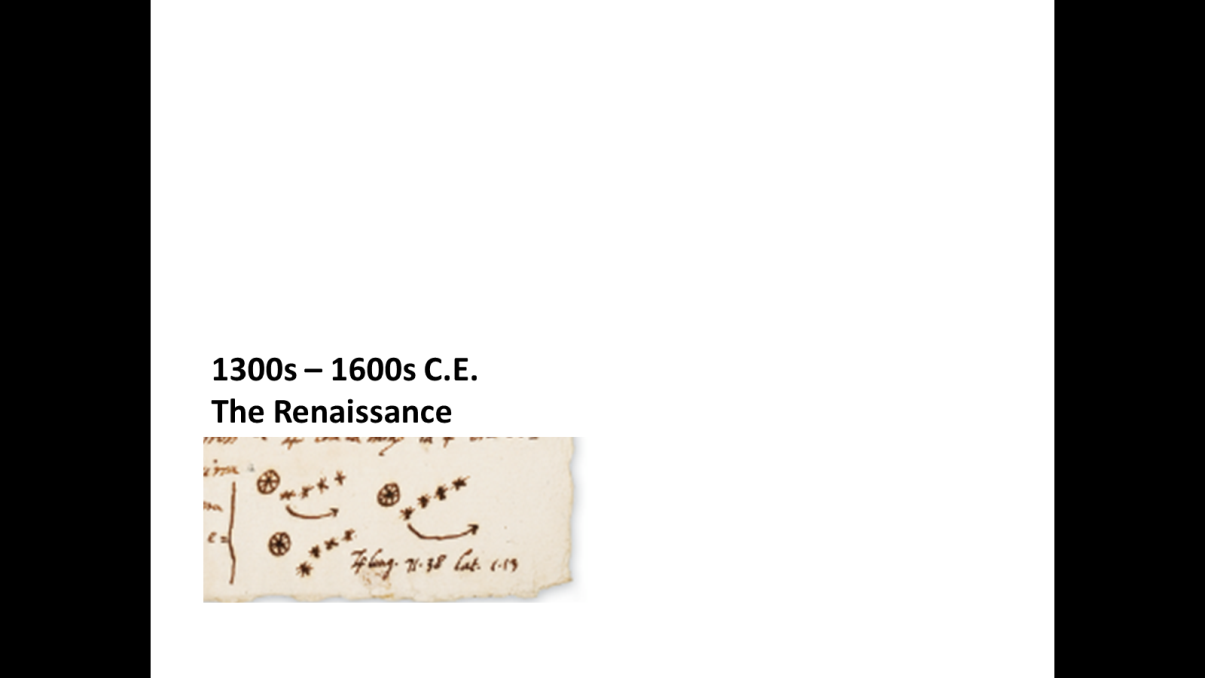 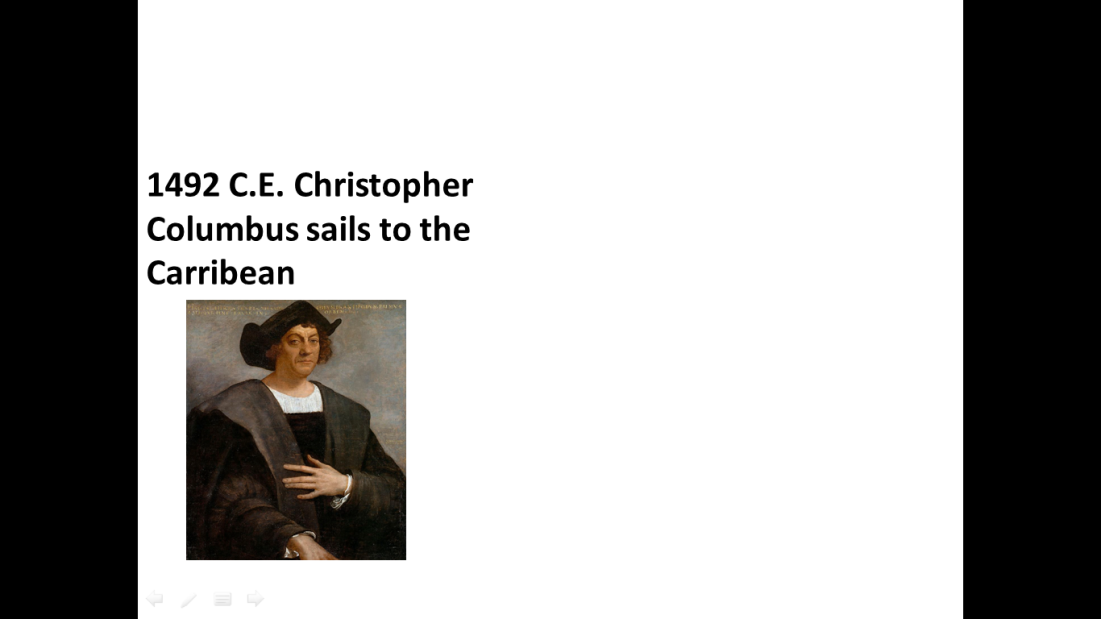 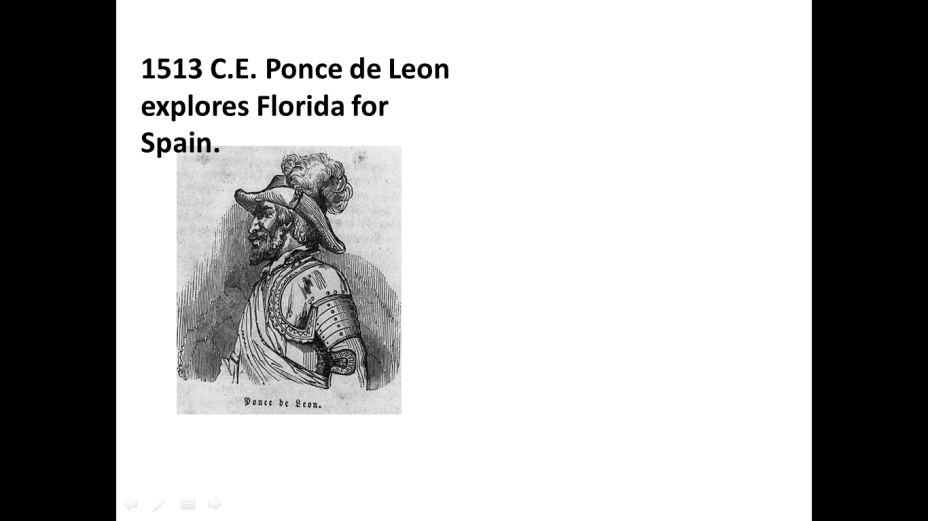 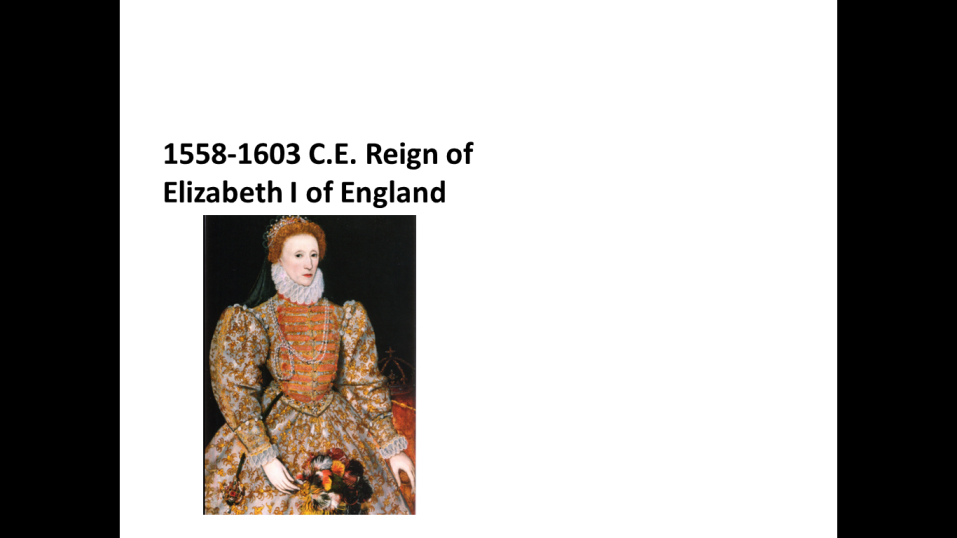 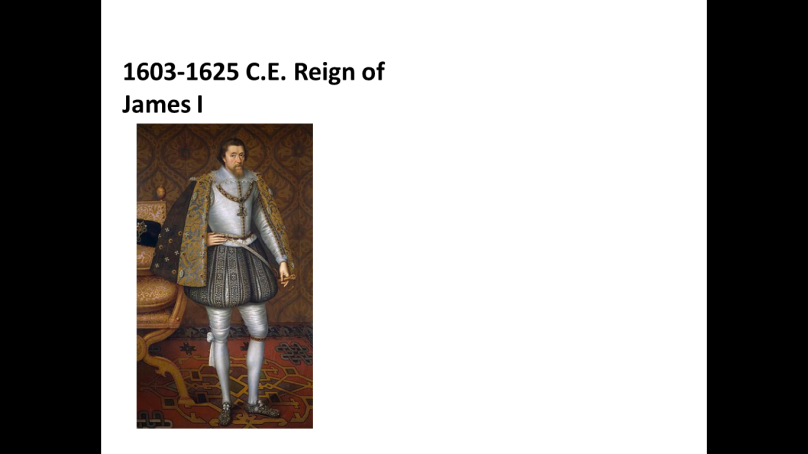 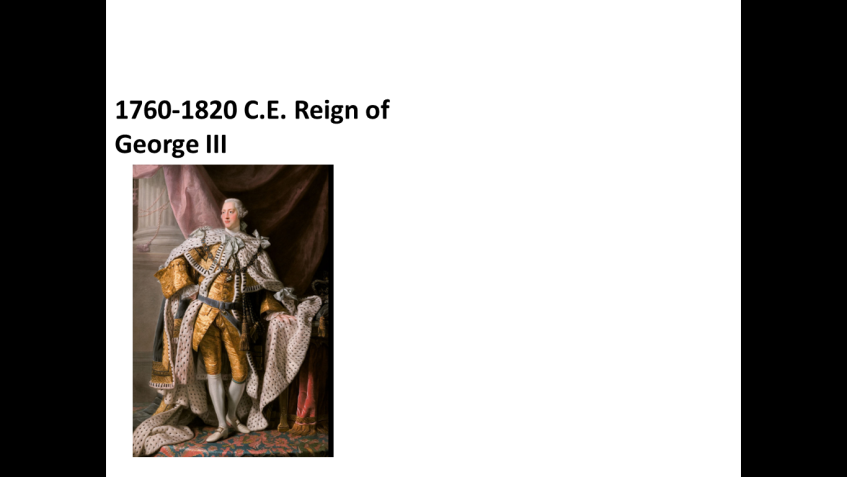 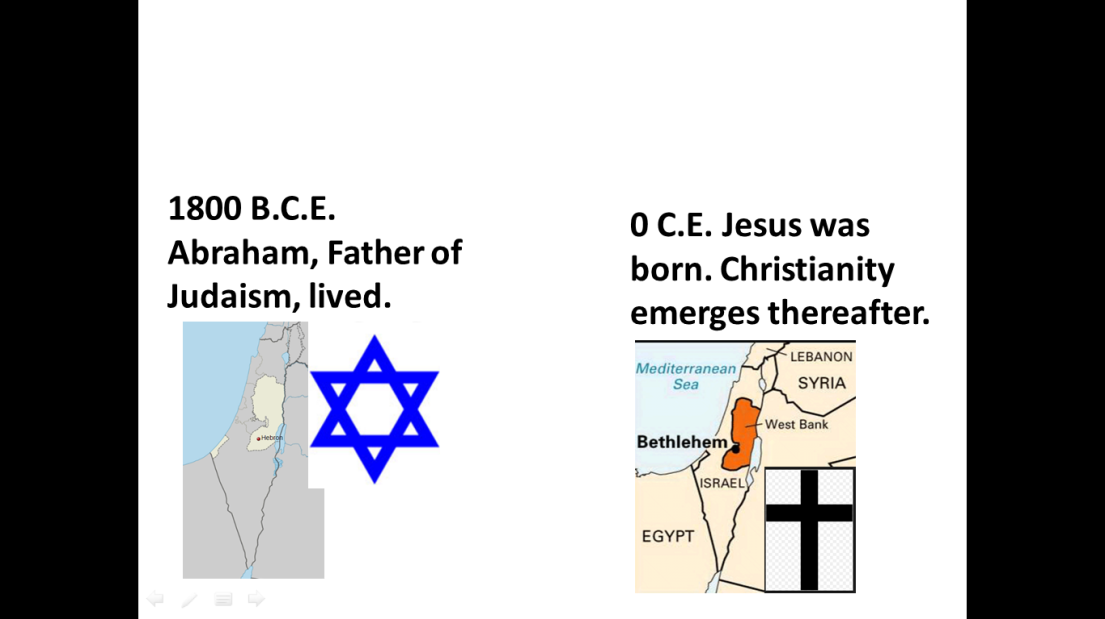 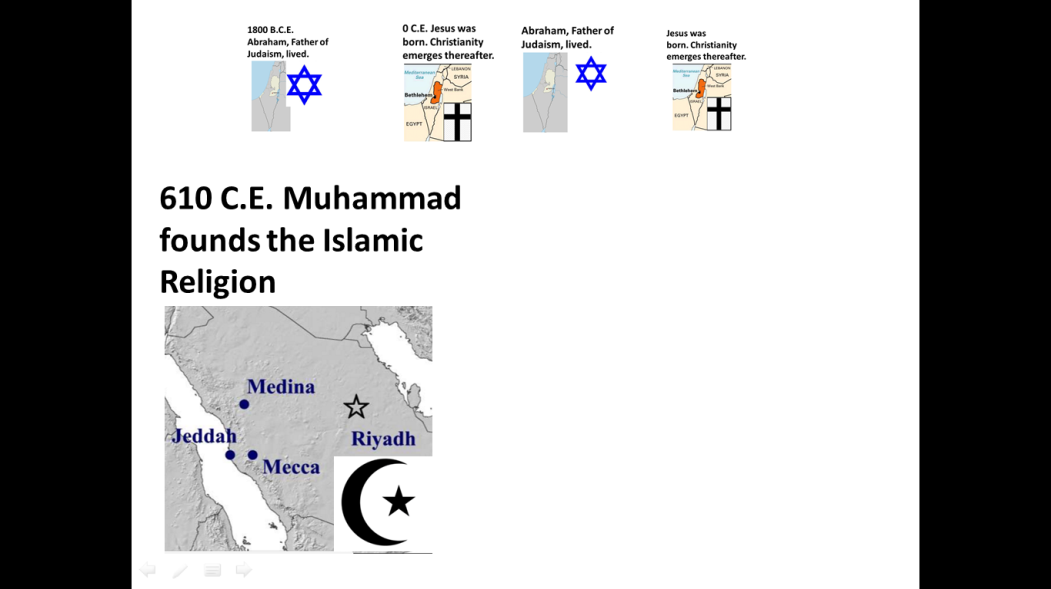 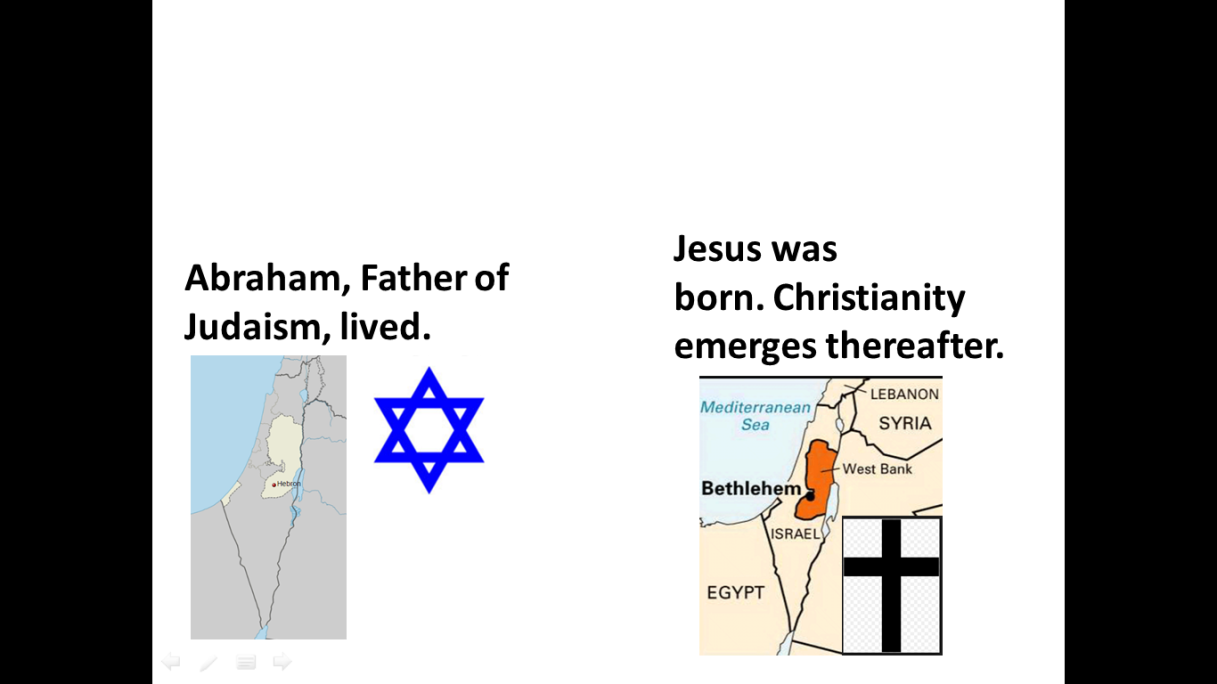 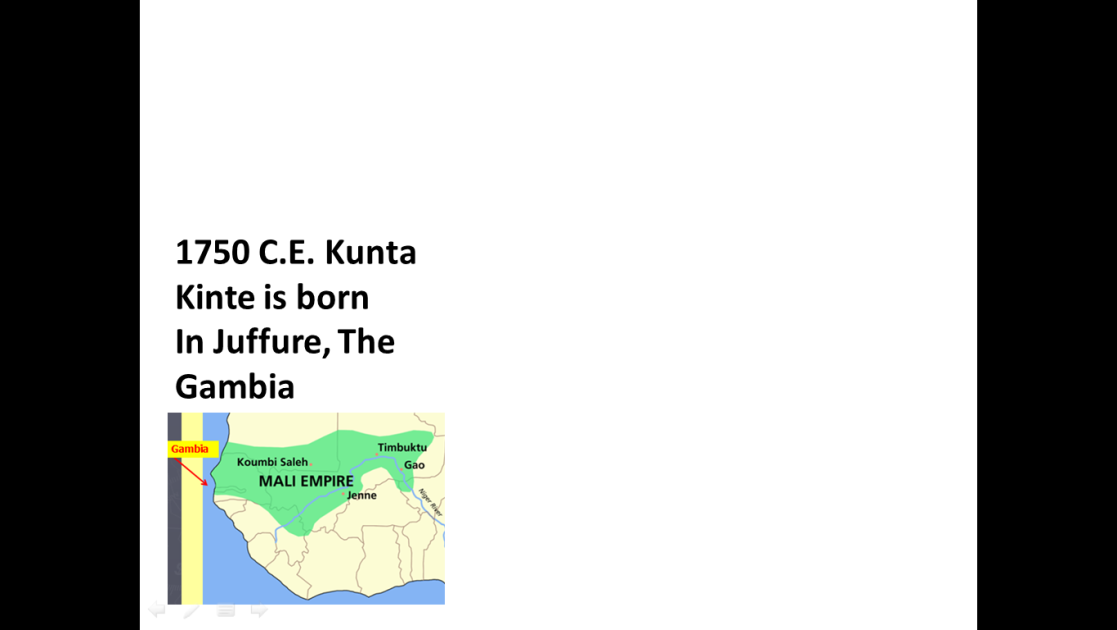 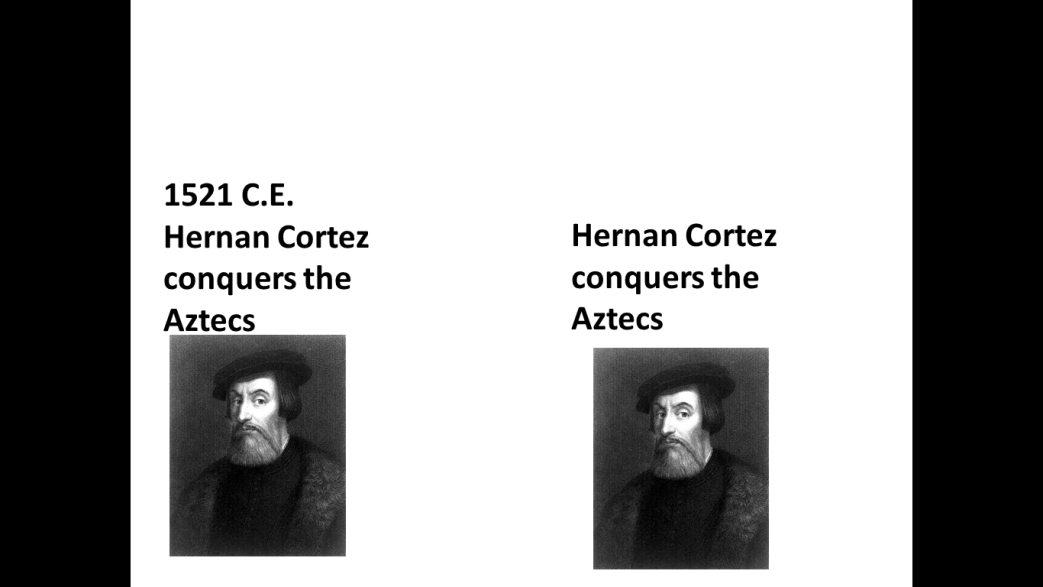 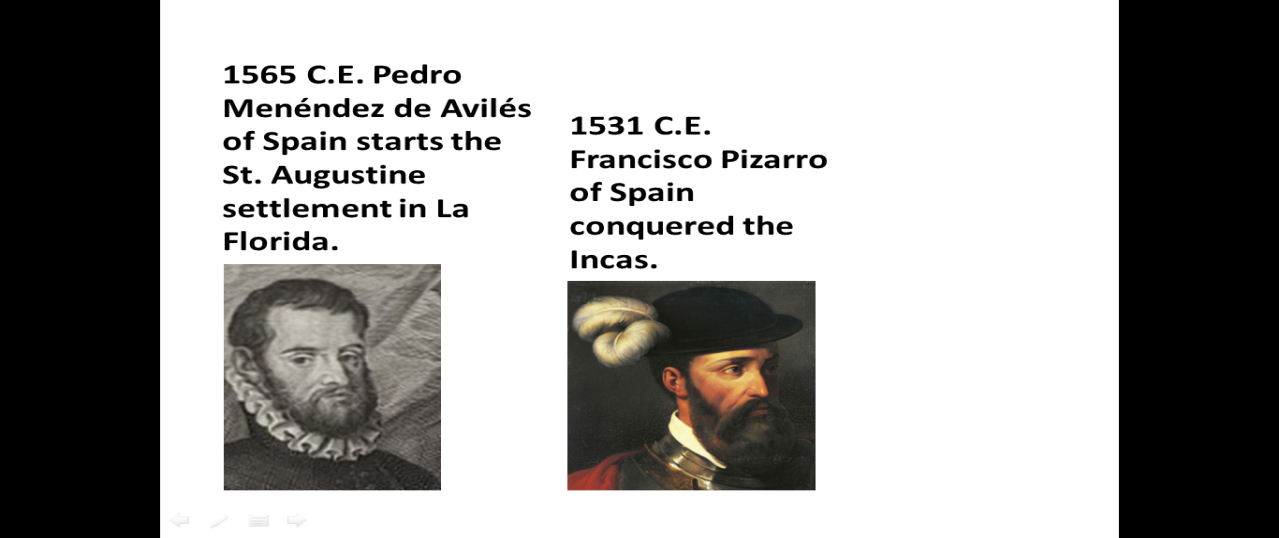 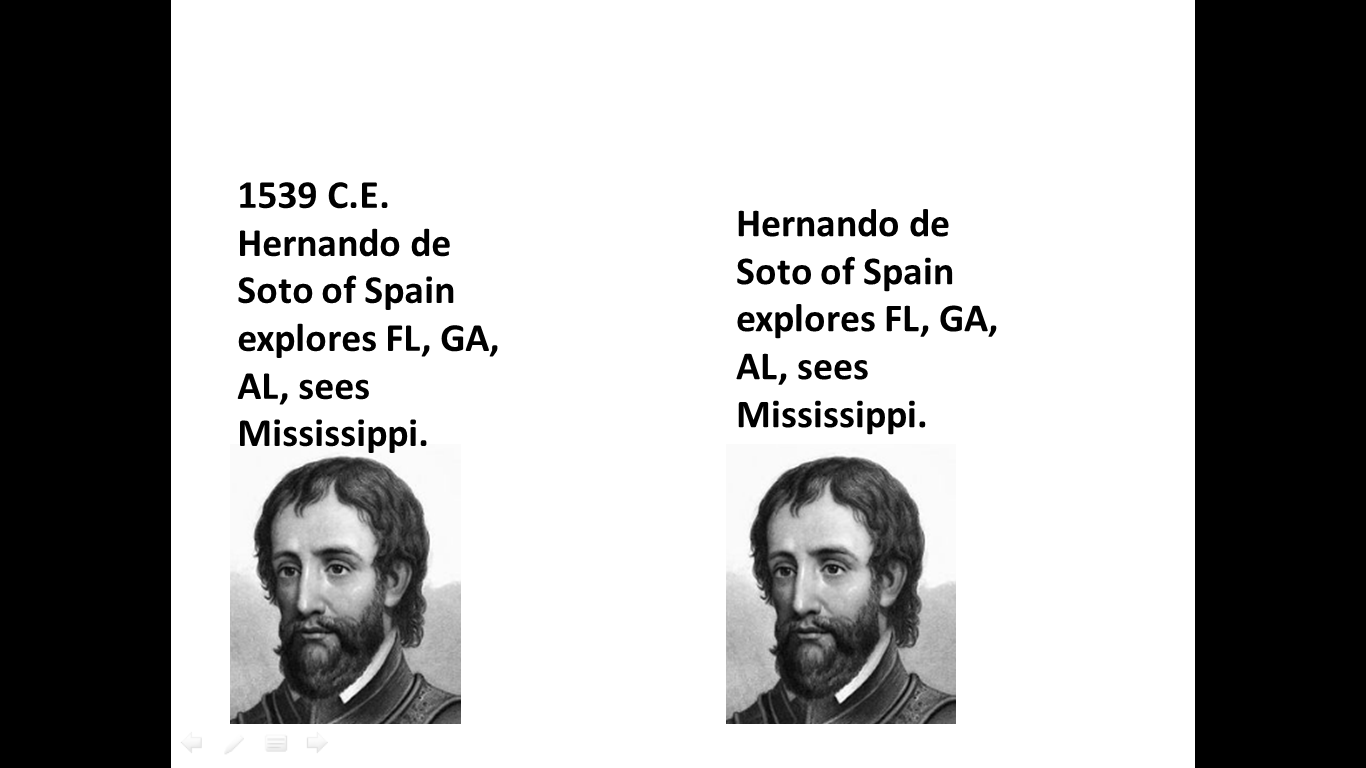 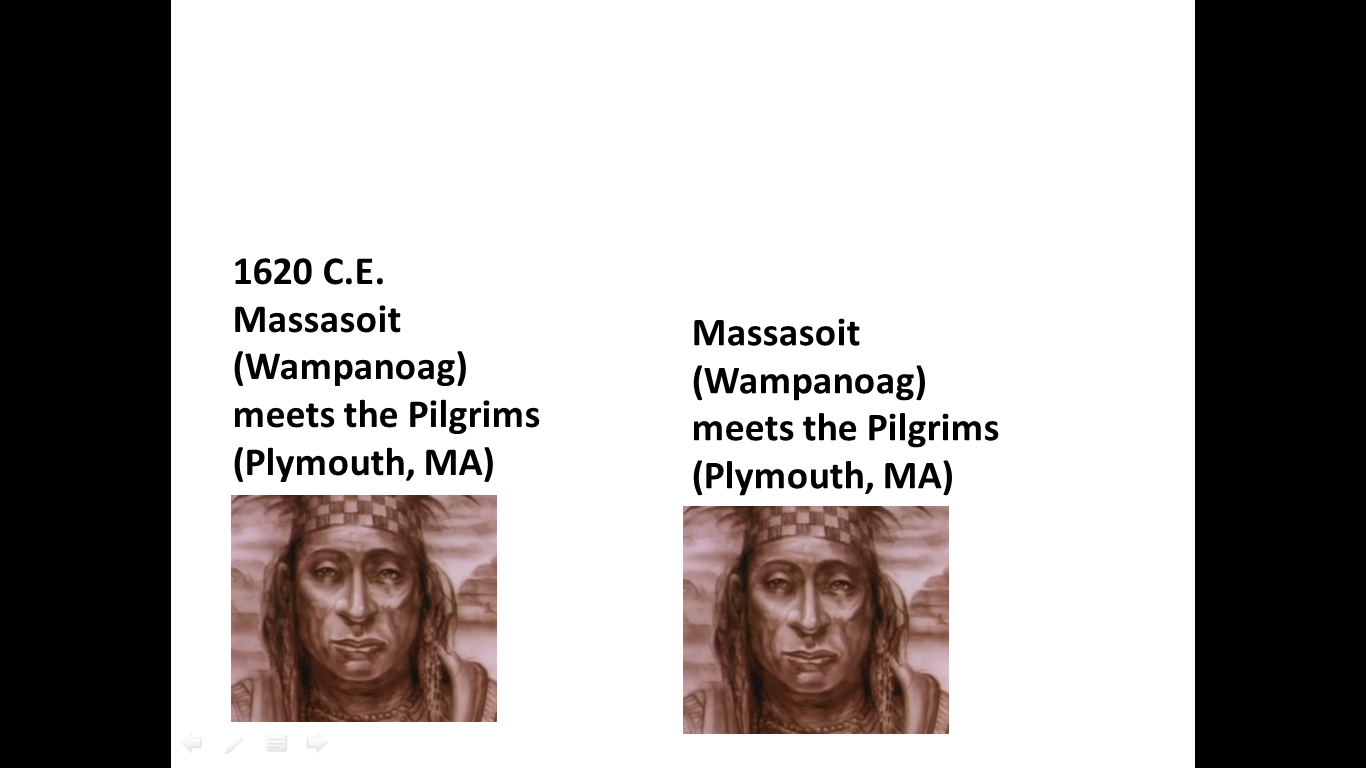 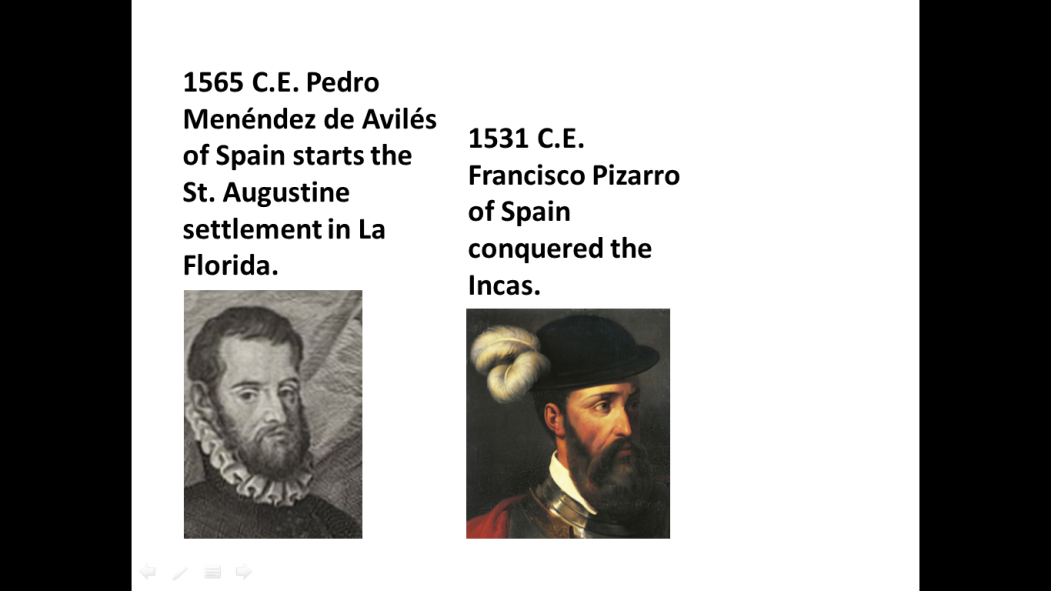 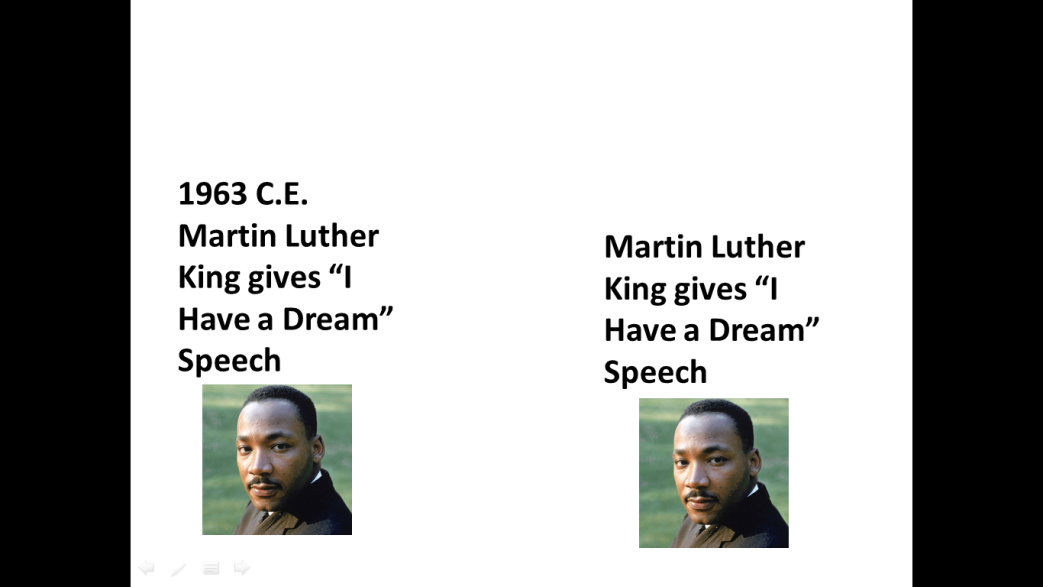 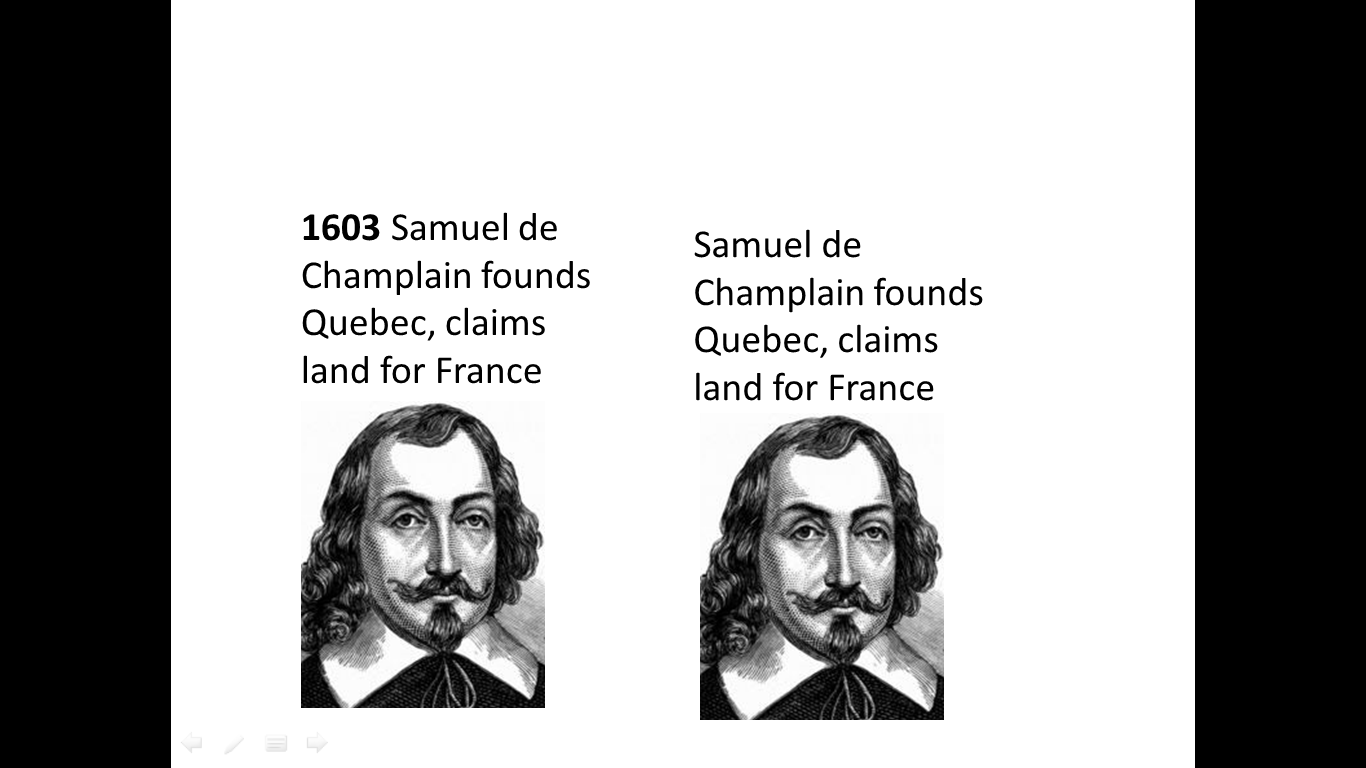 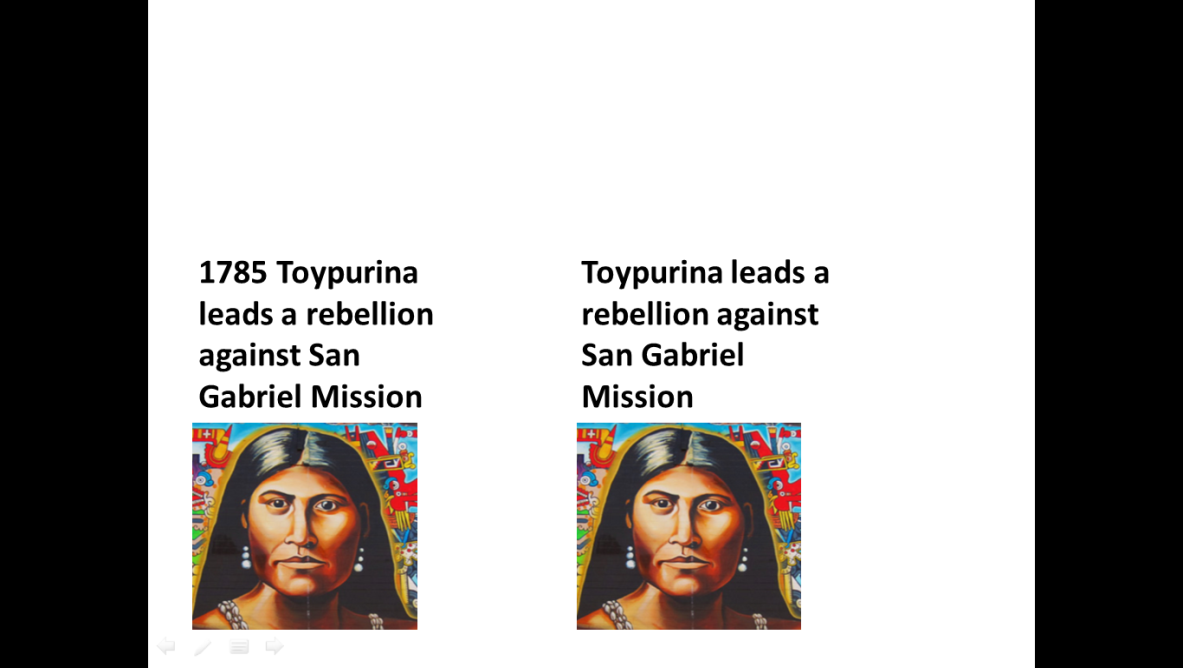 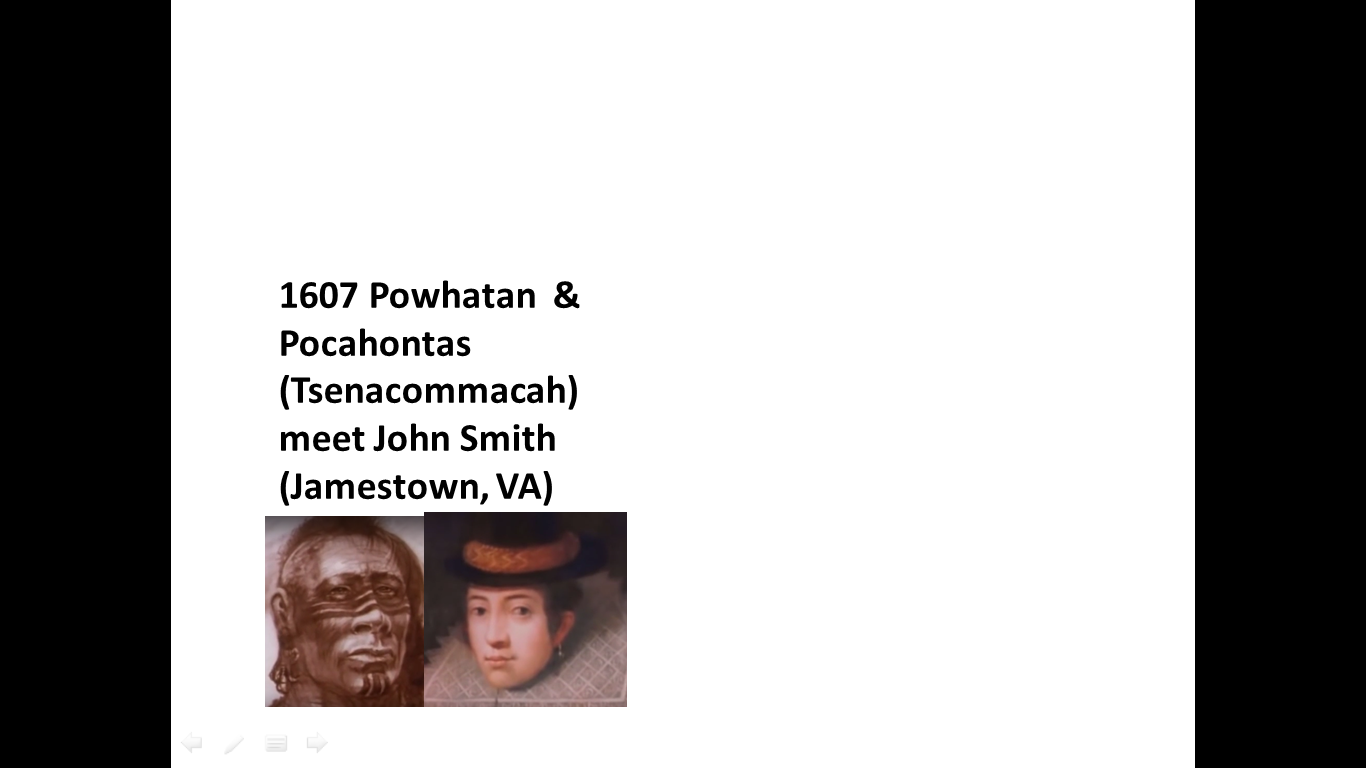 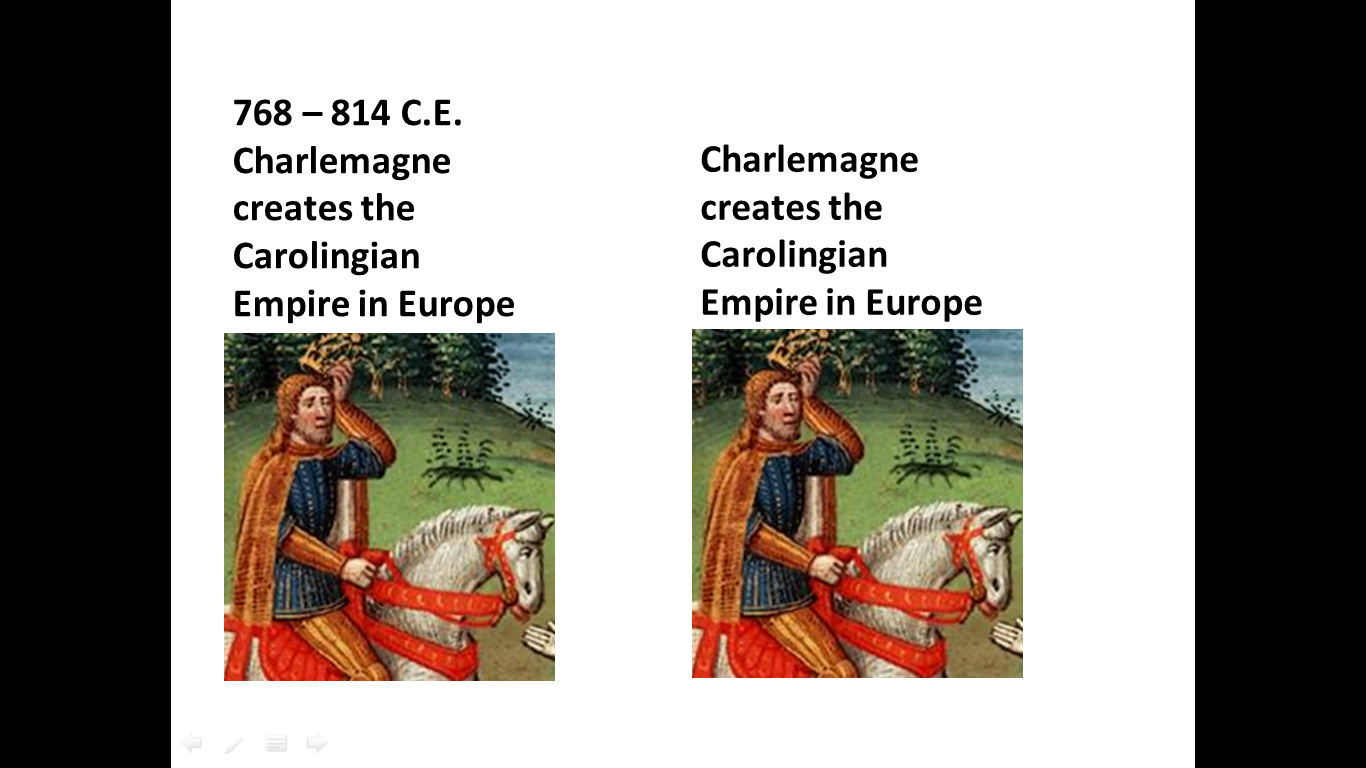 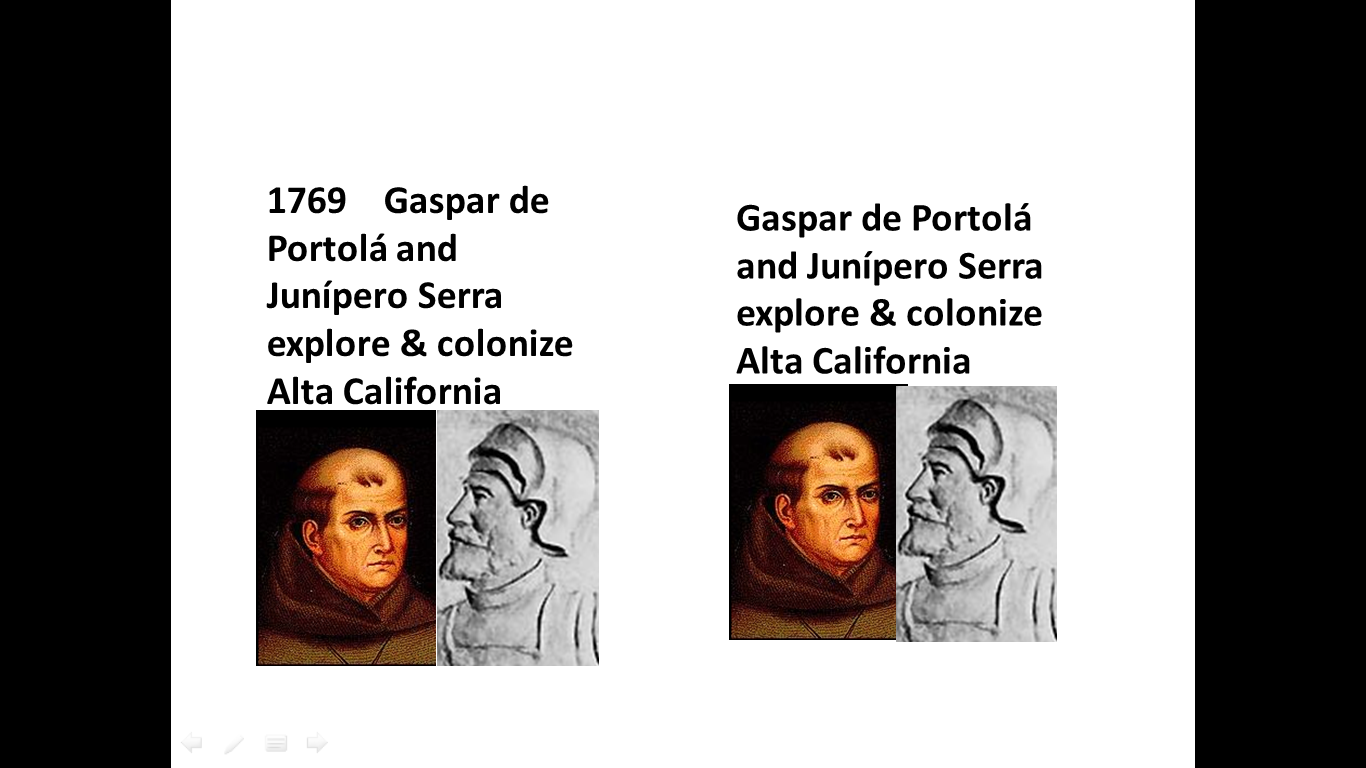 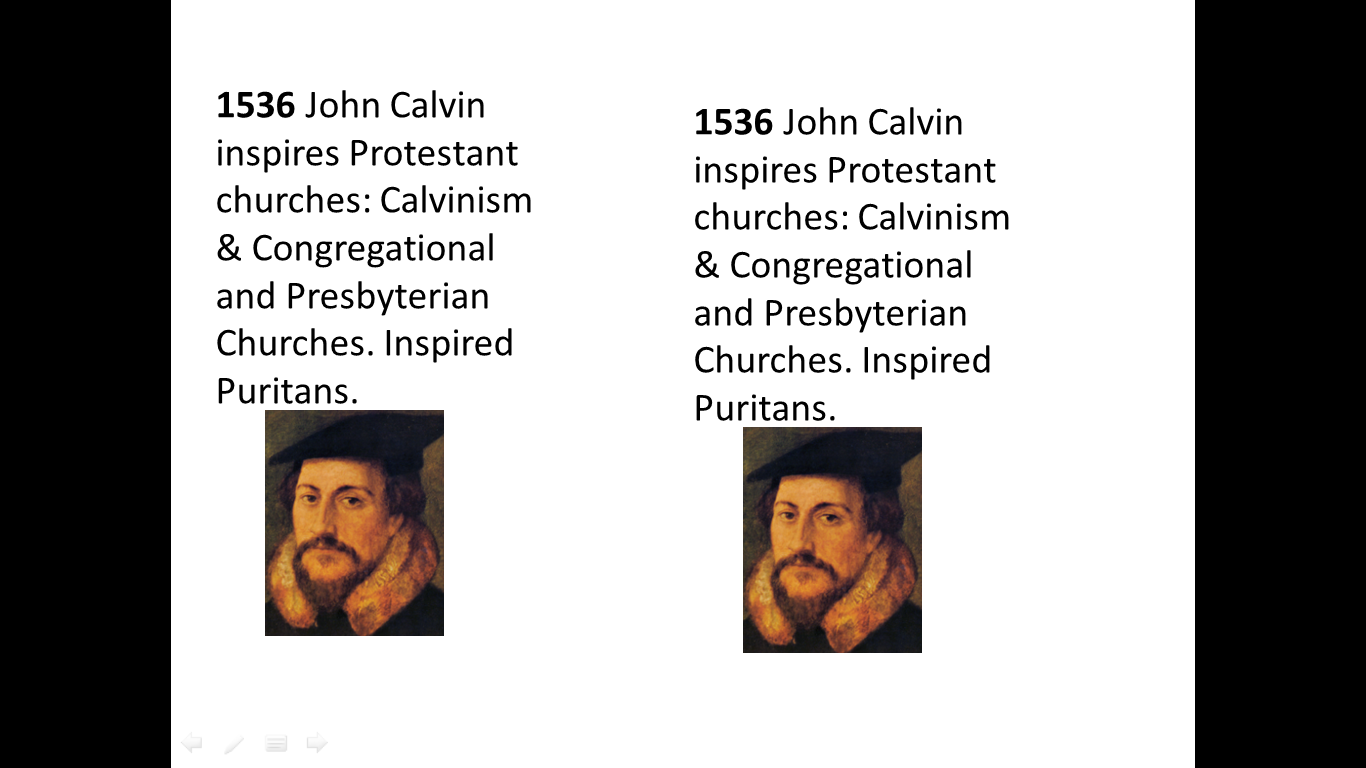 1620  New Amsterdam, which would later become south Manhattan, was settled by the Dutch.
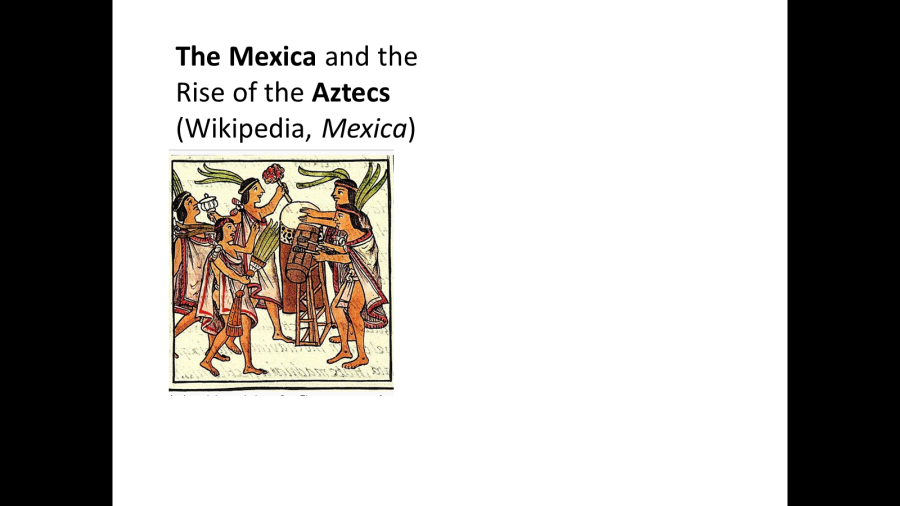 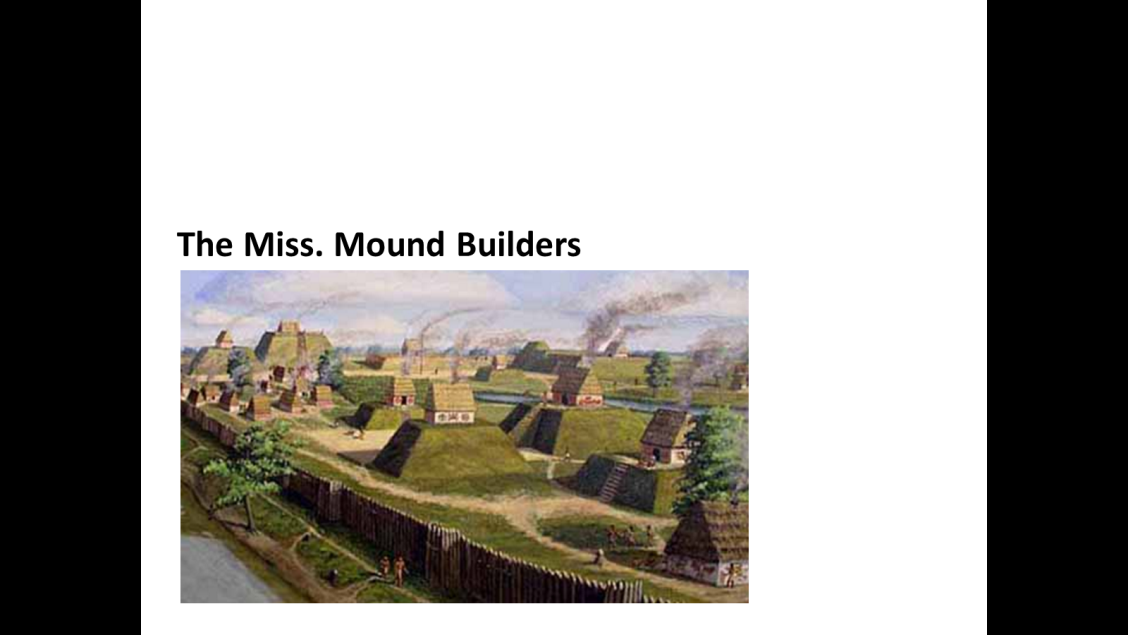 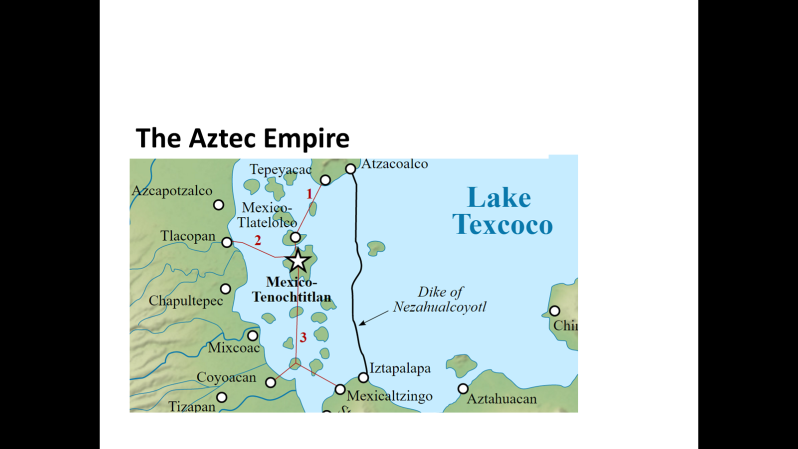 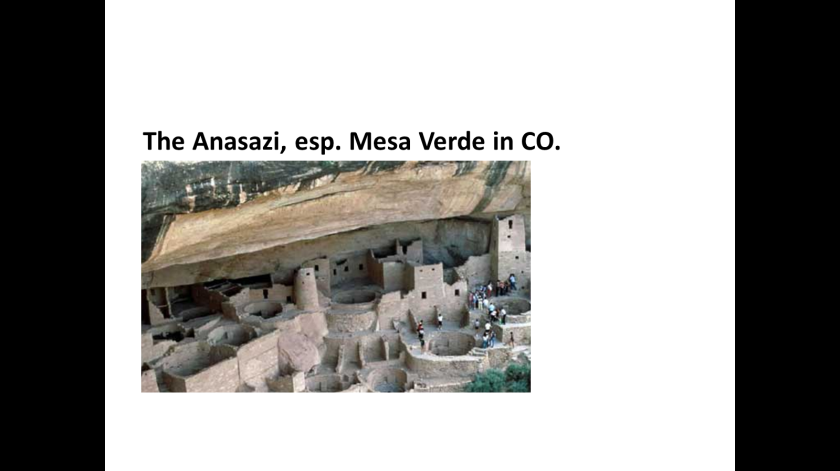 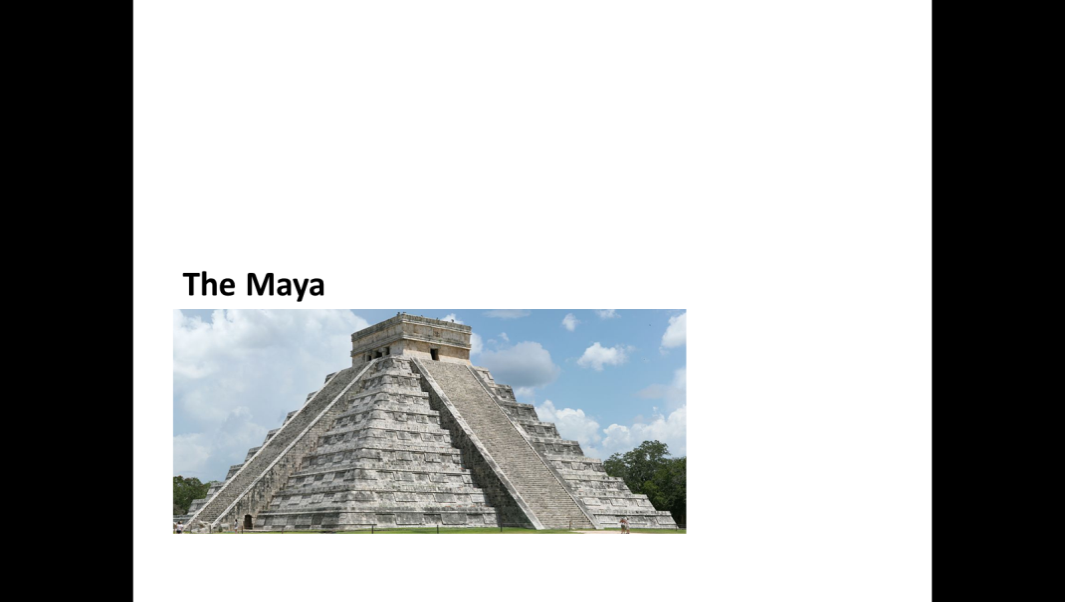 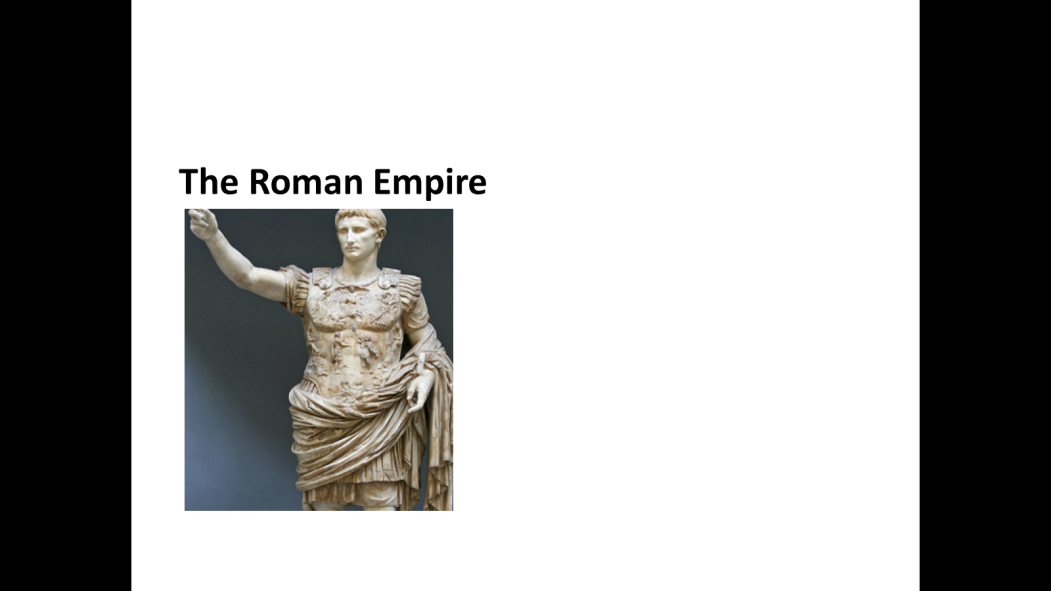 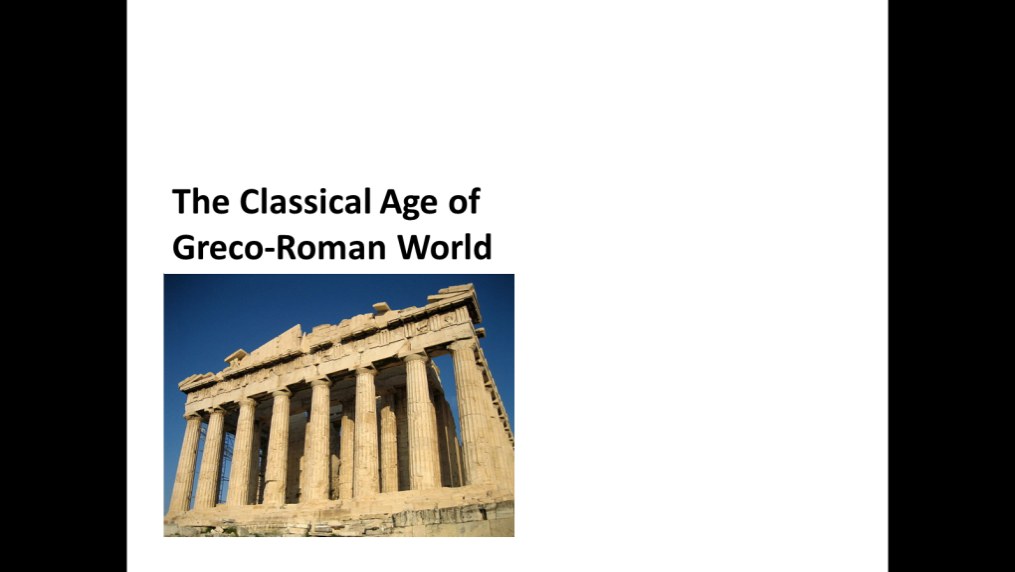 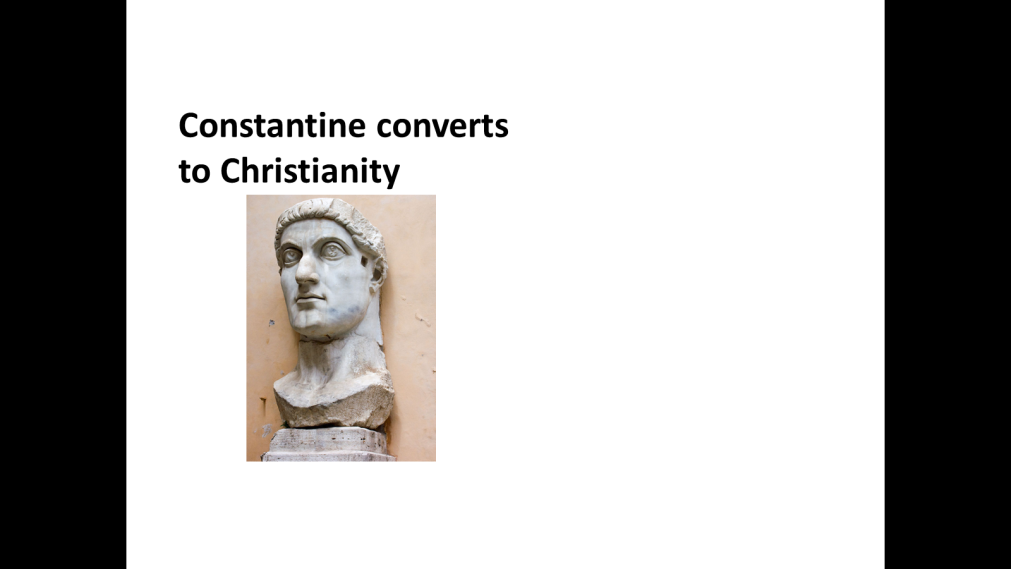 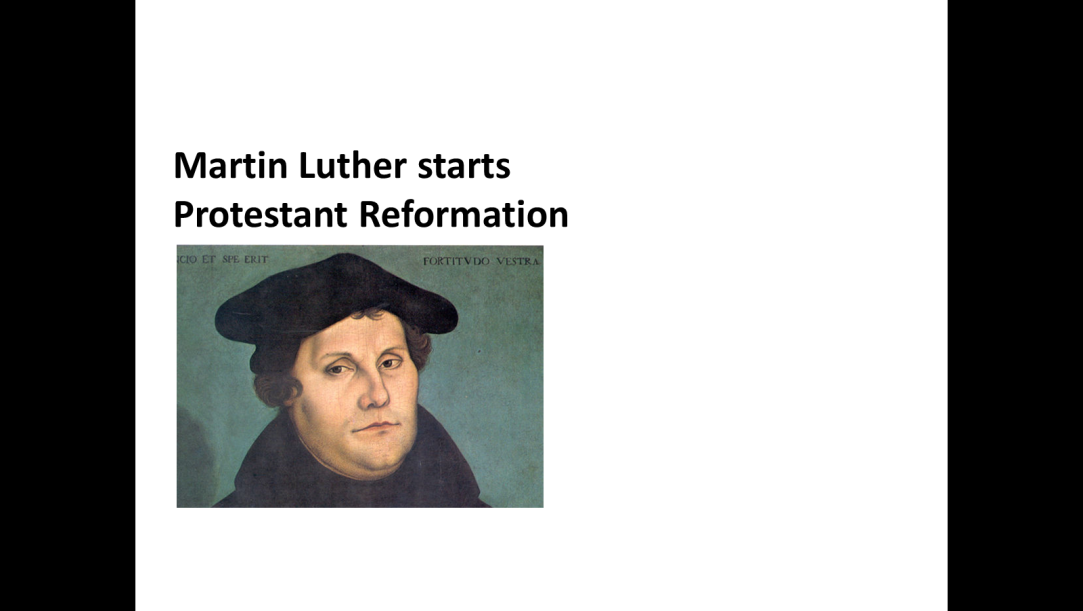 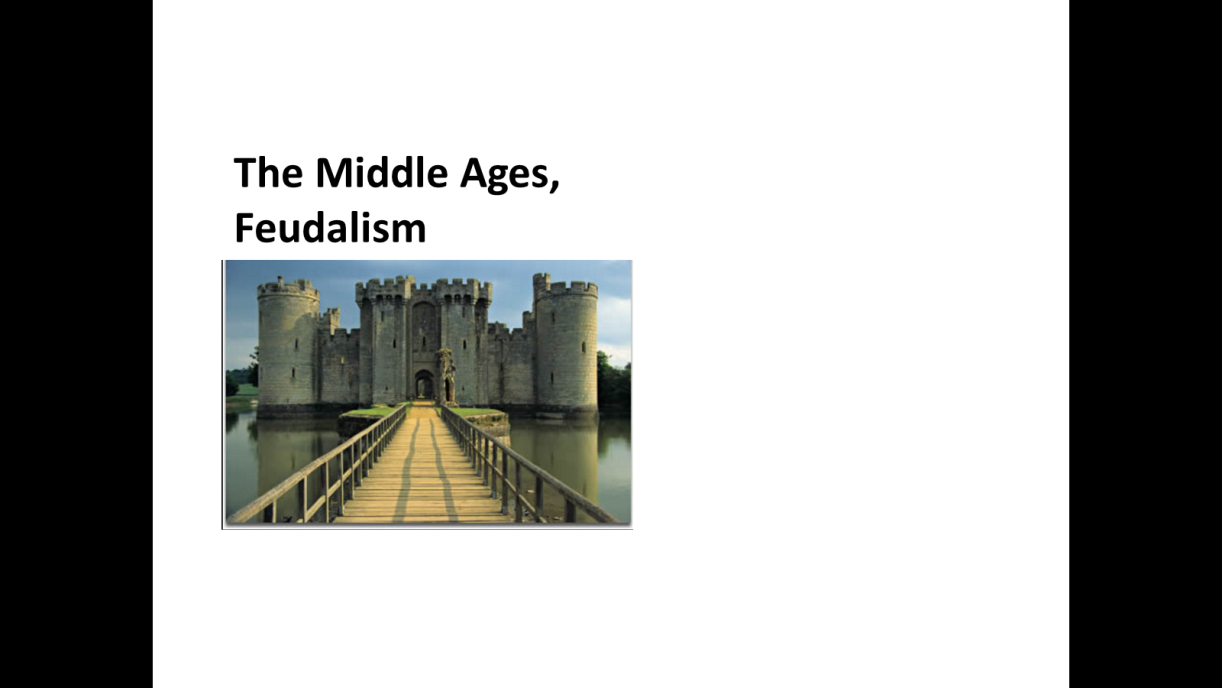 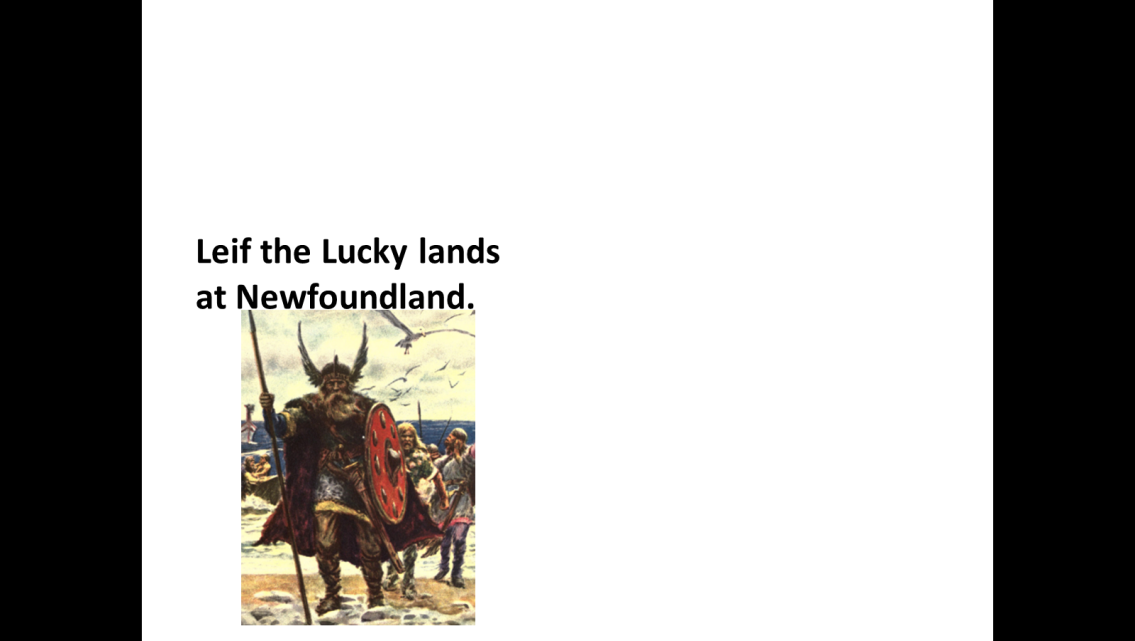 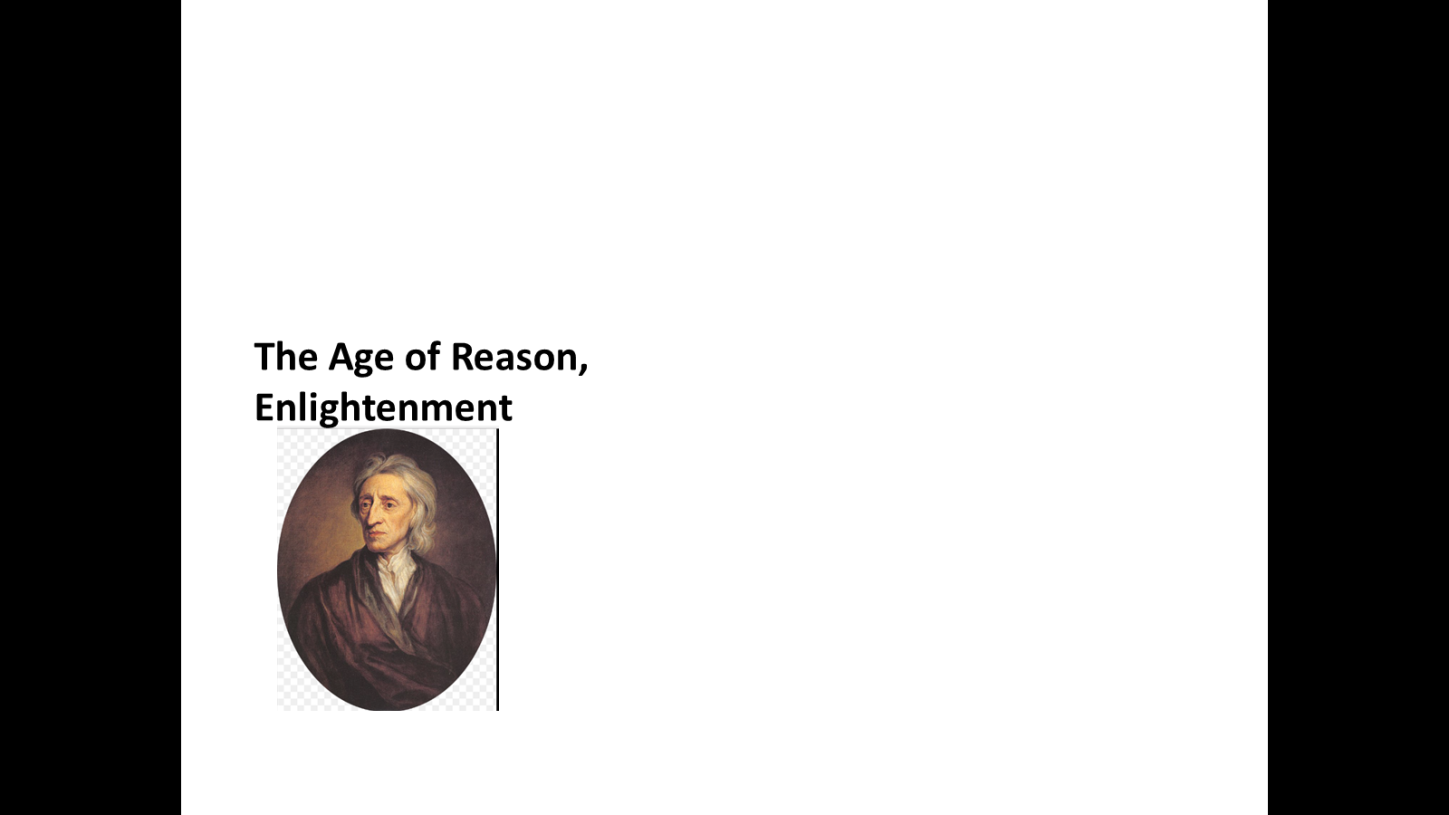 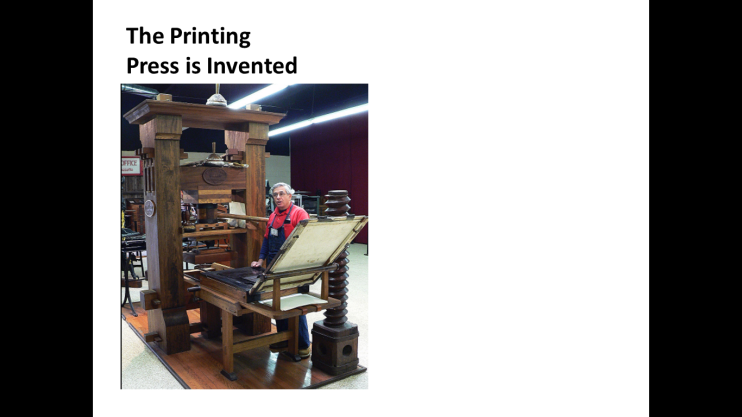 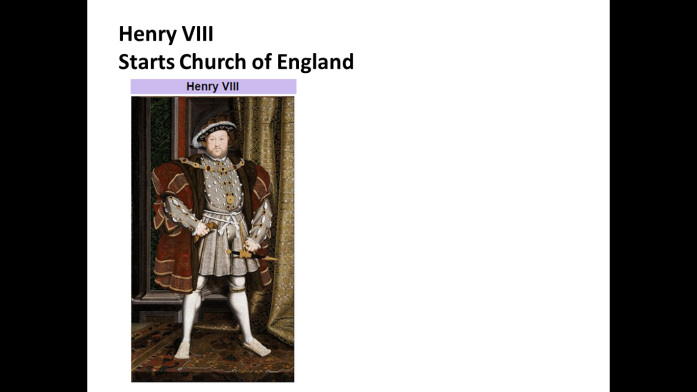 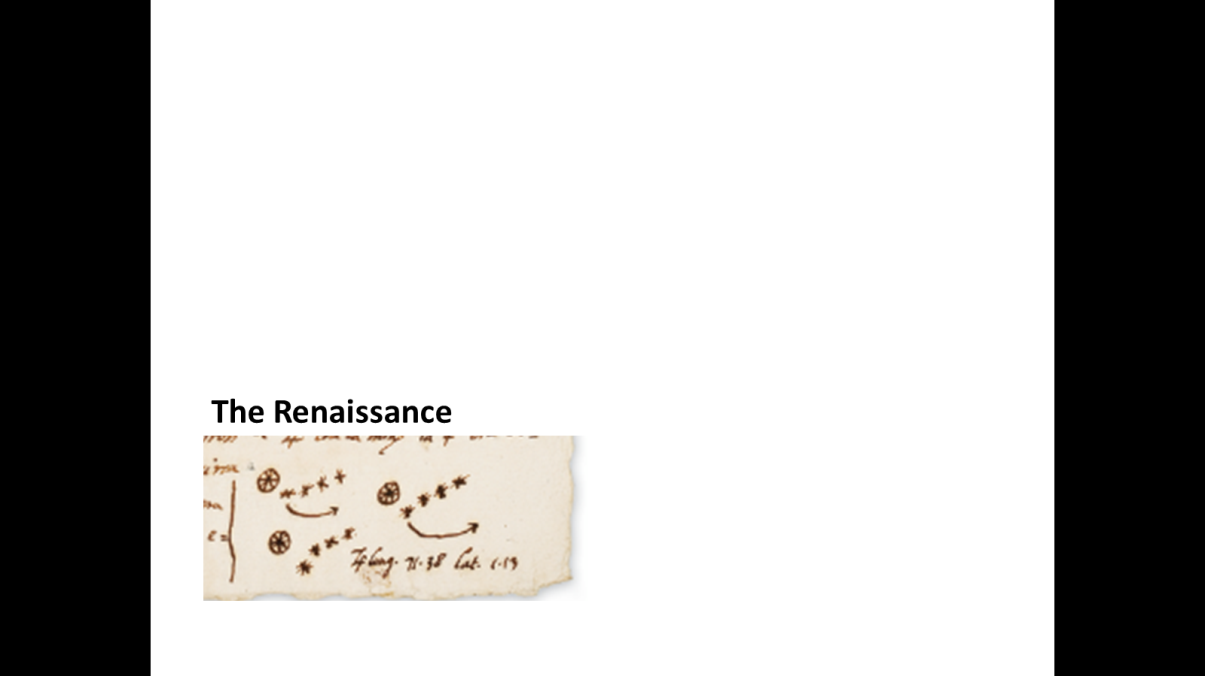 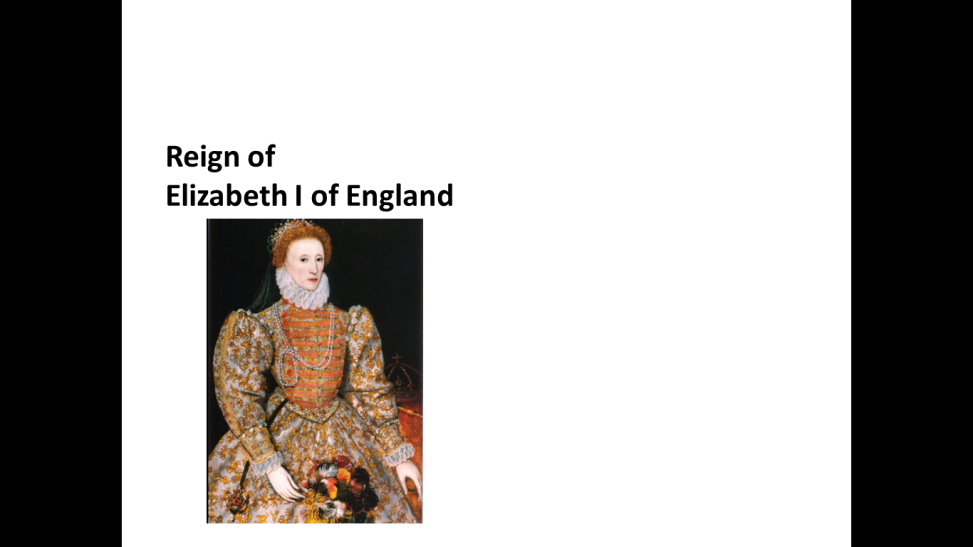 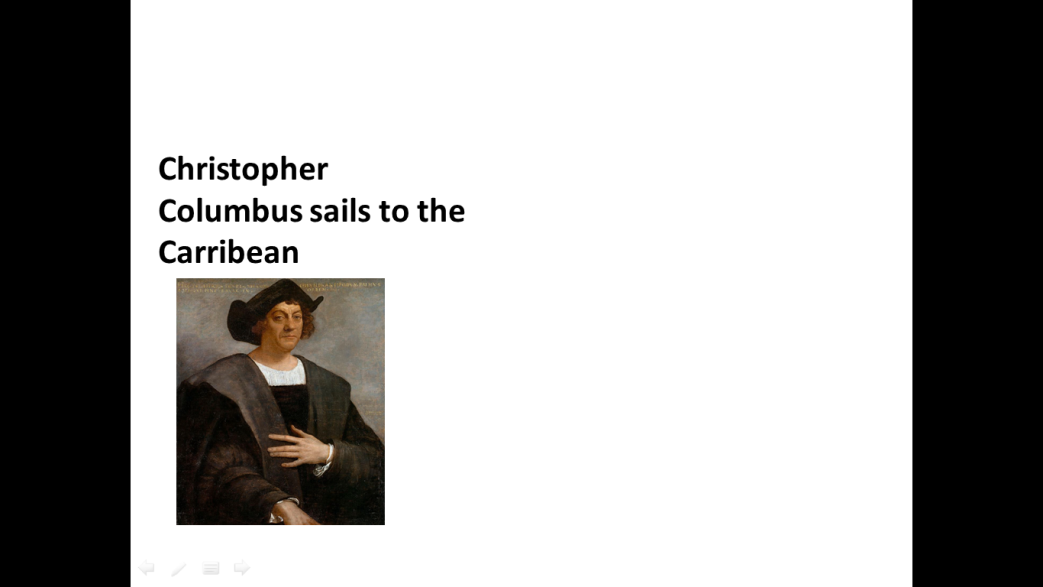 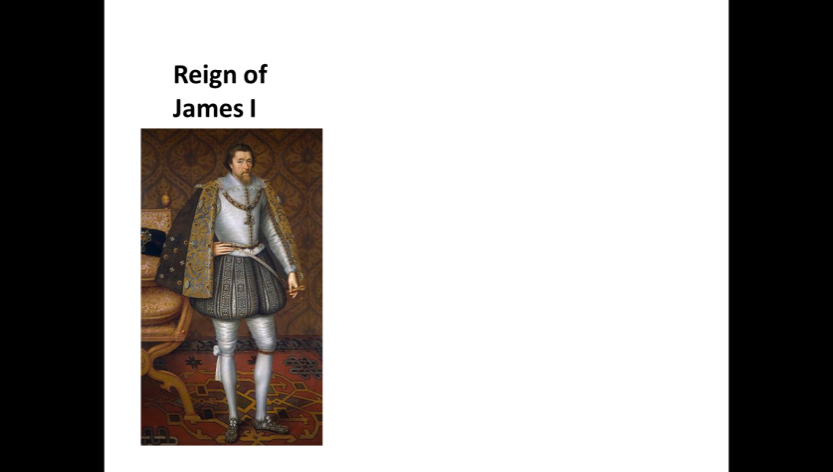 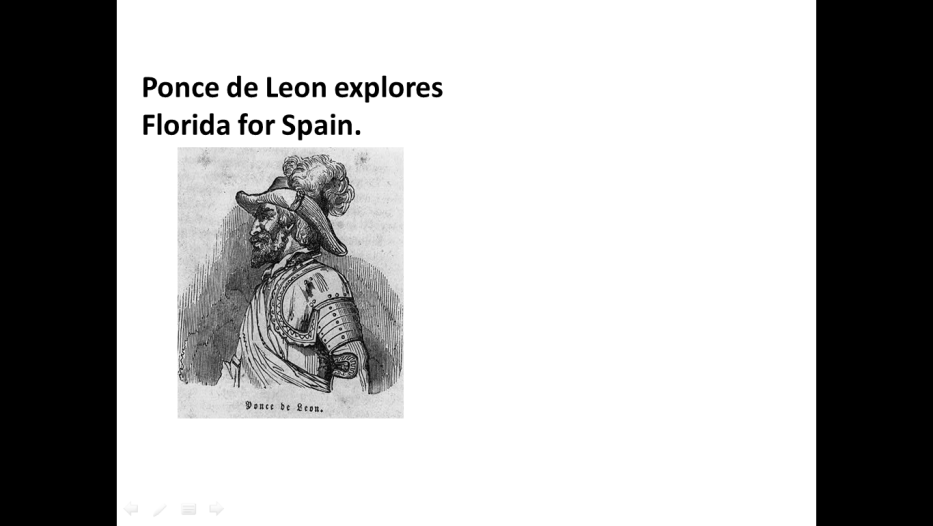 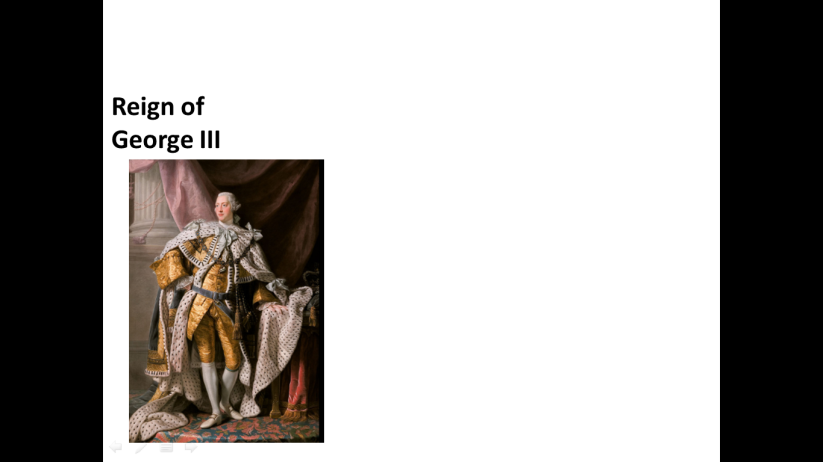 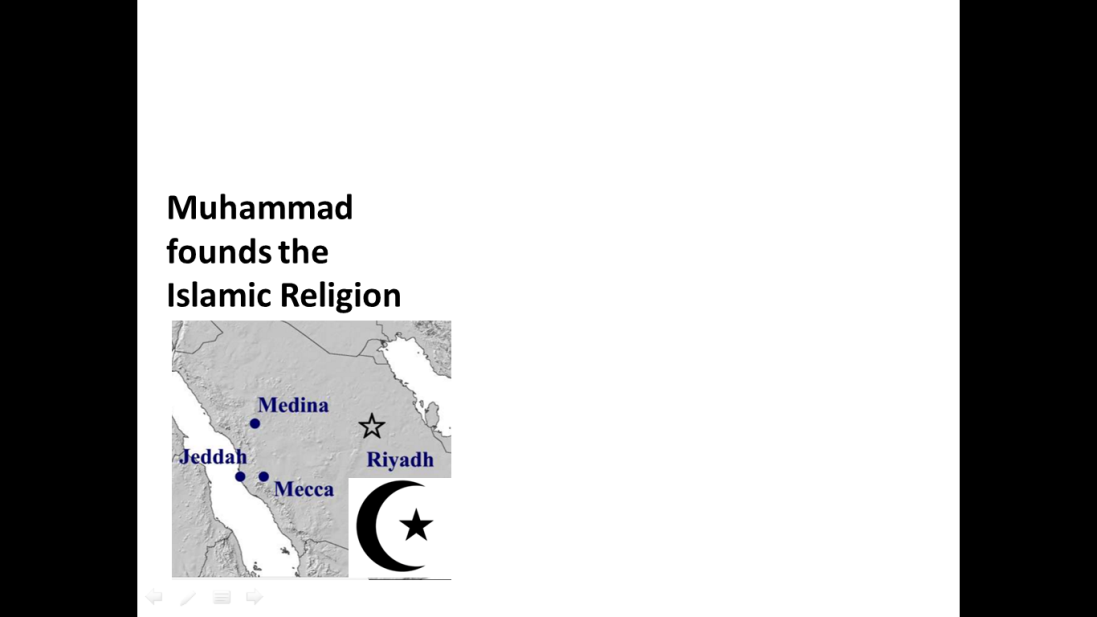 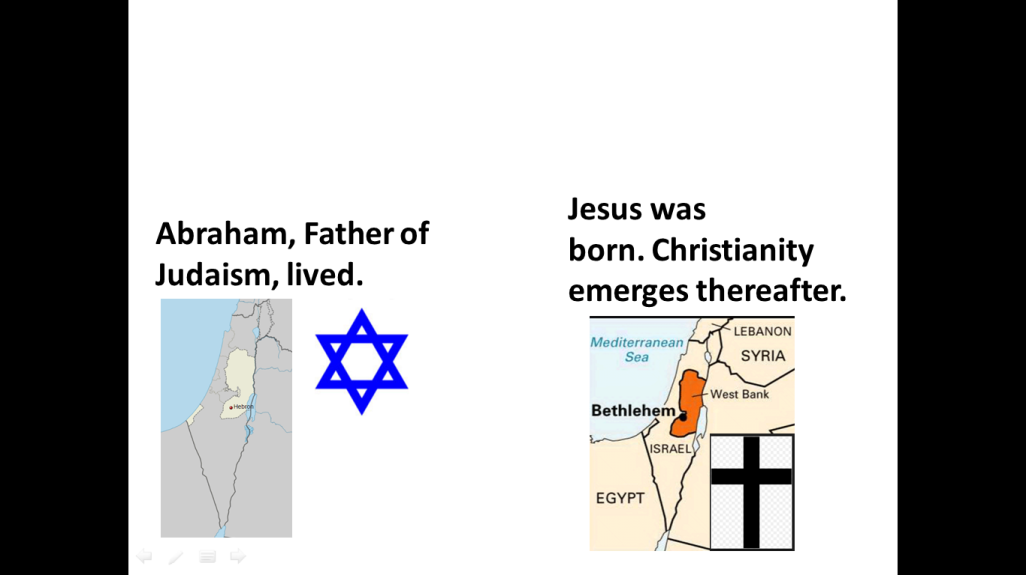 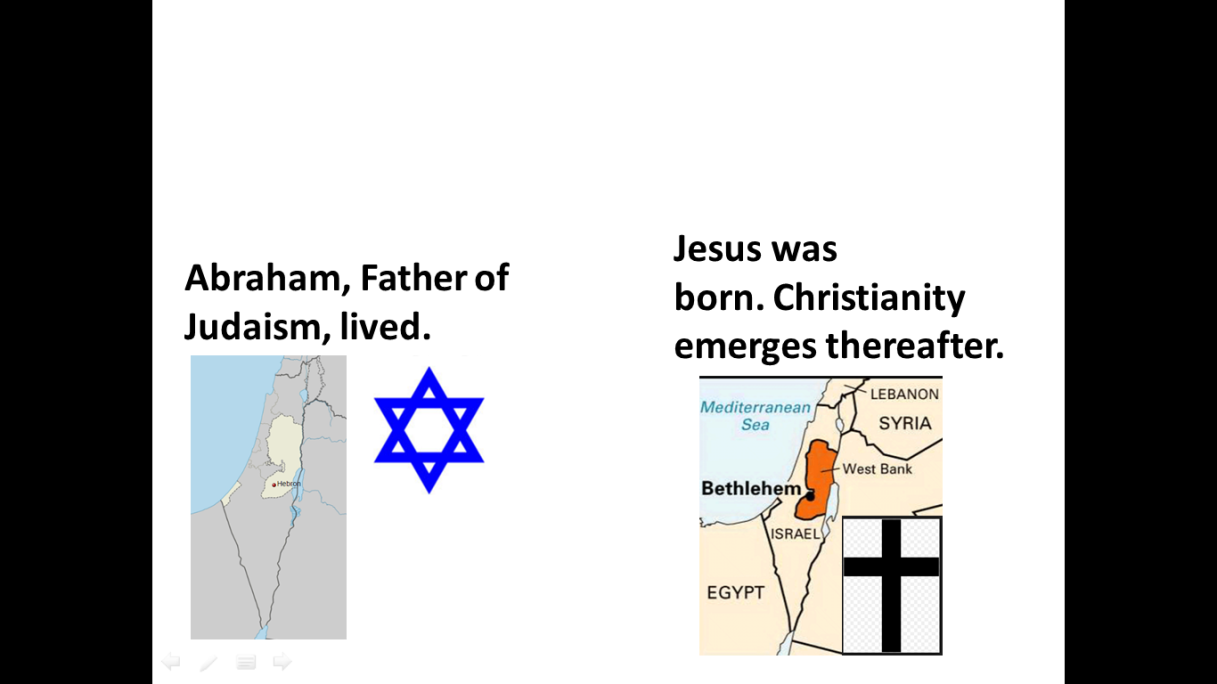 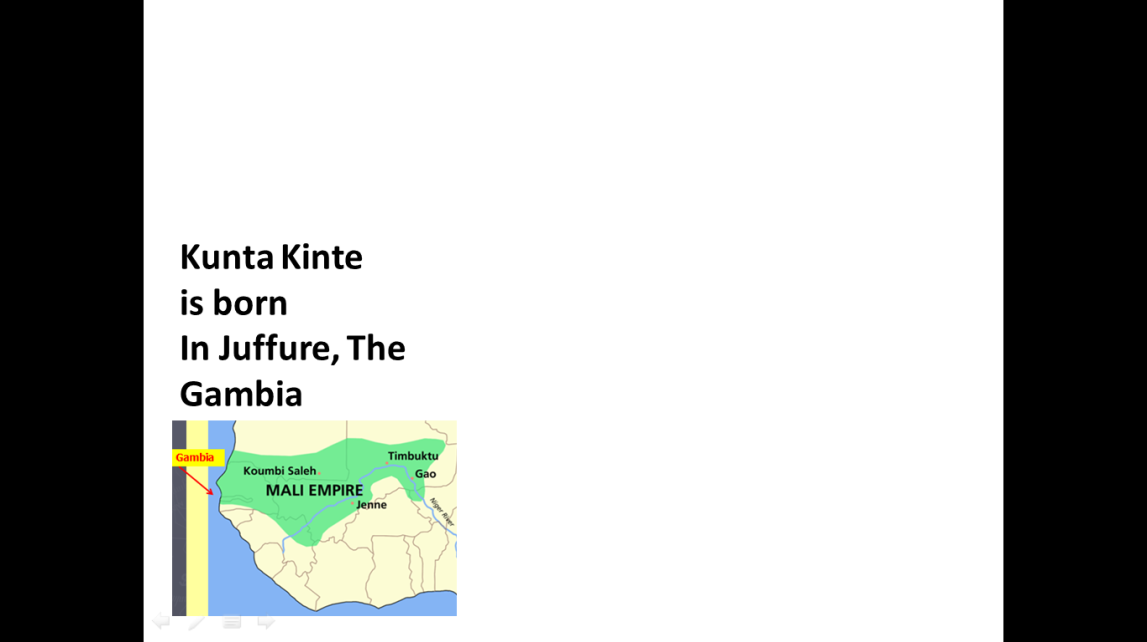 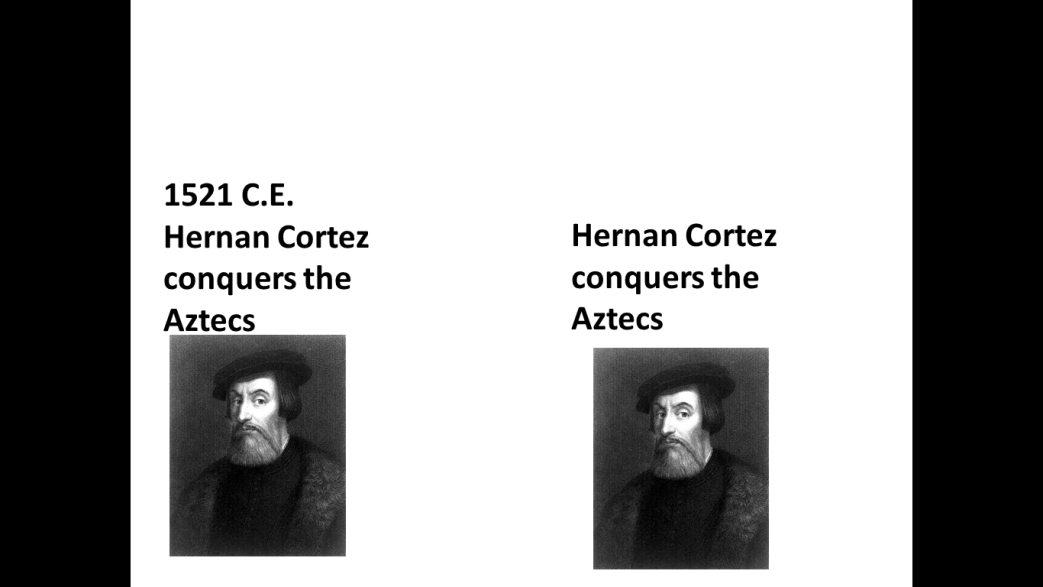 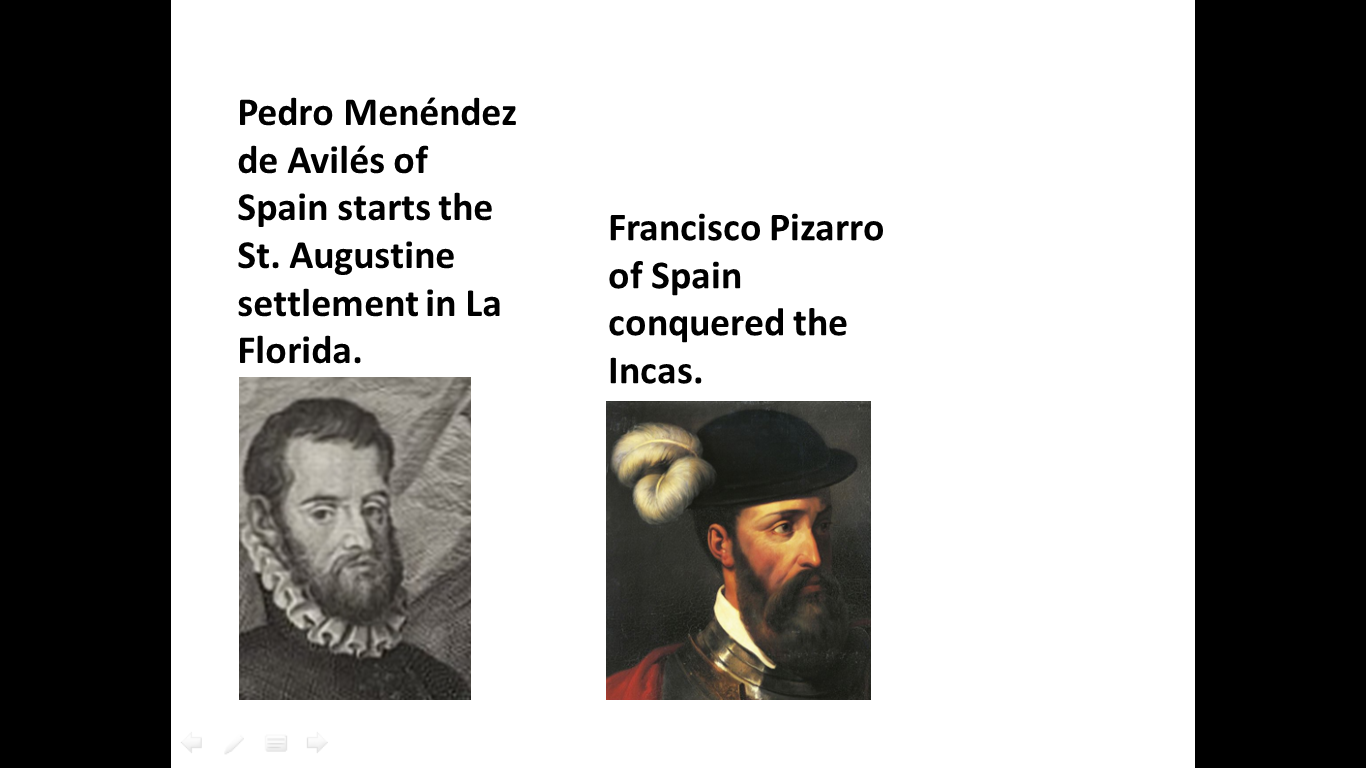 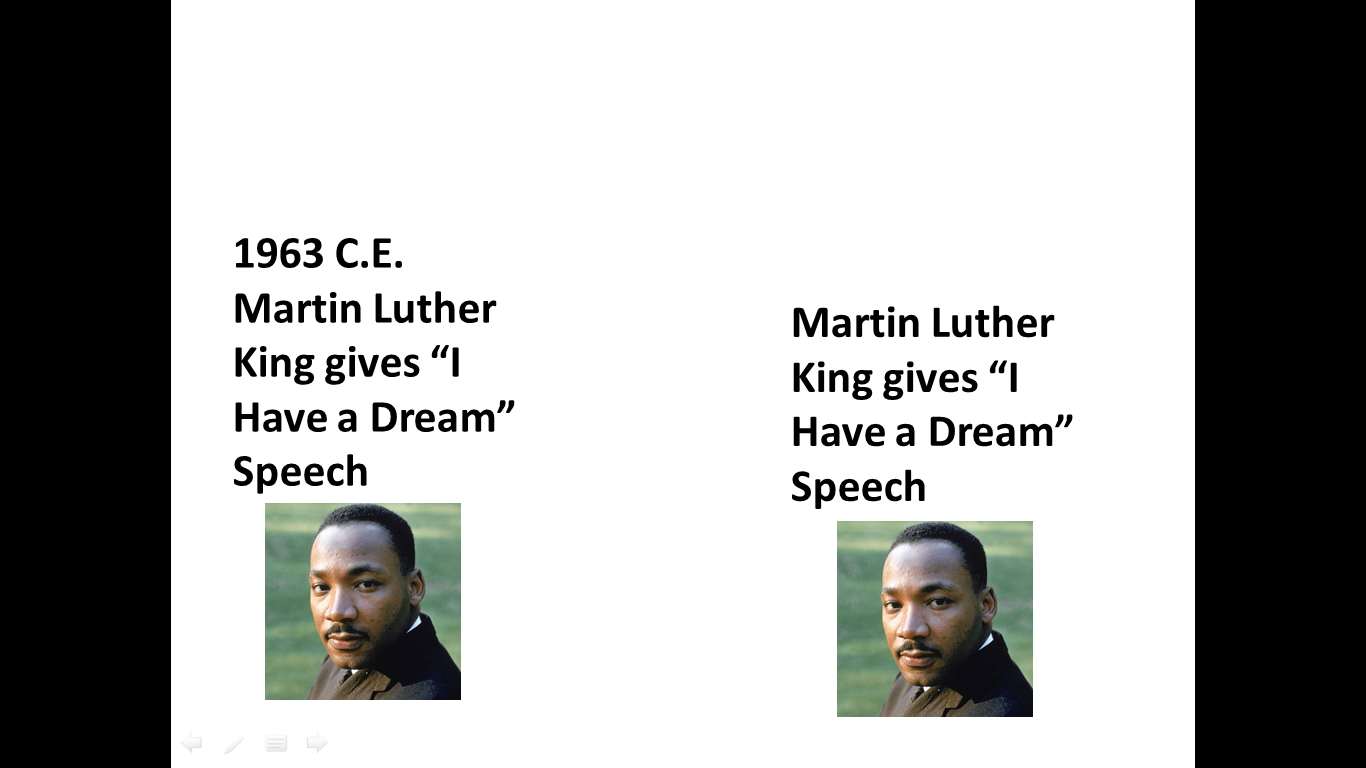 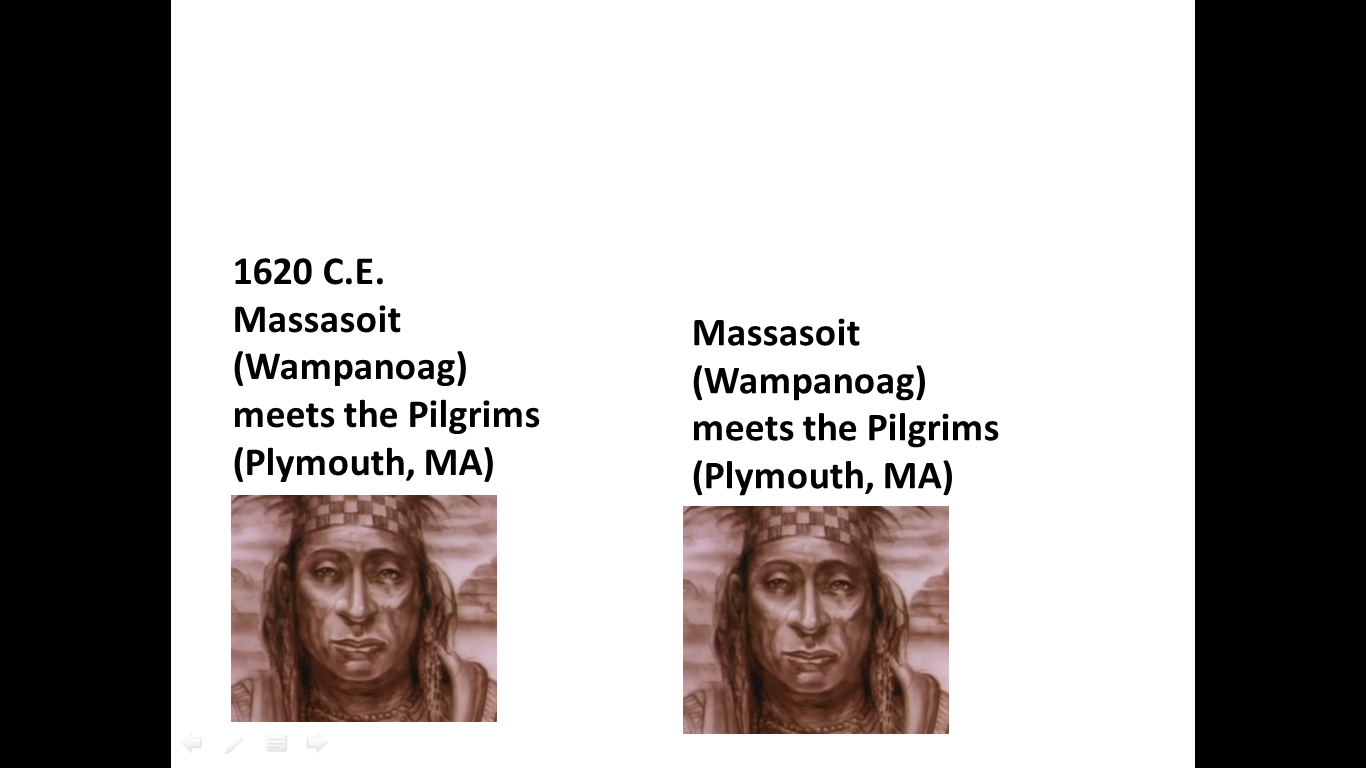 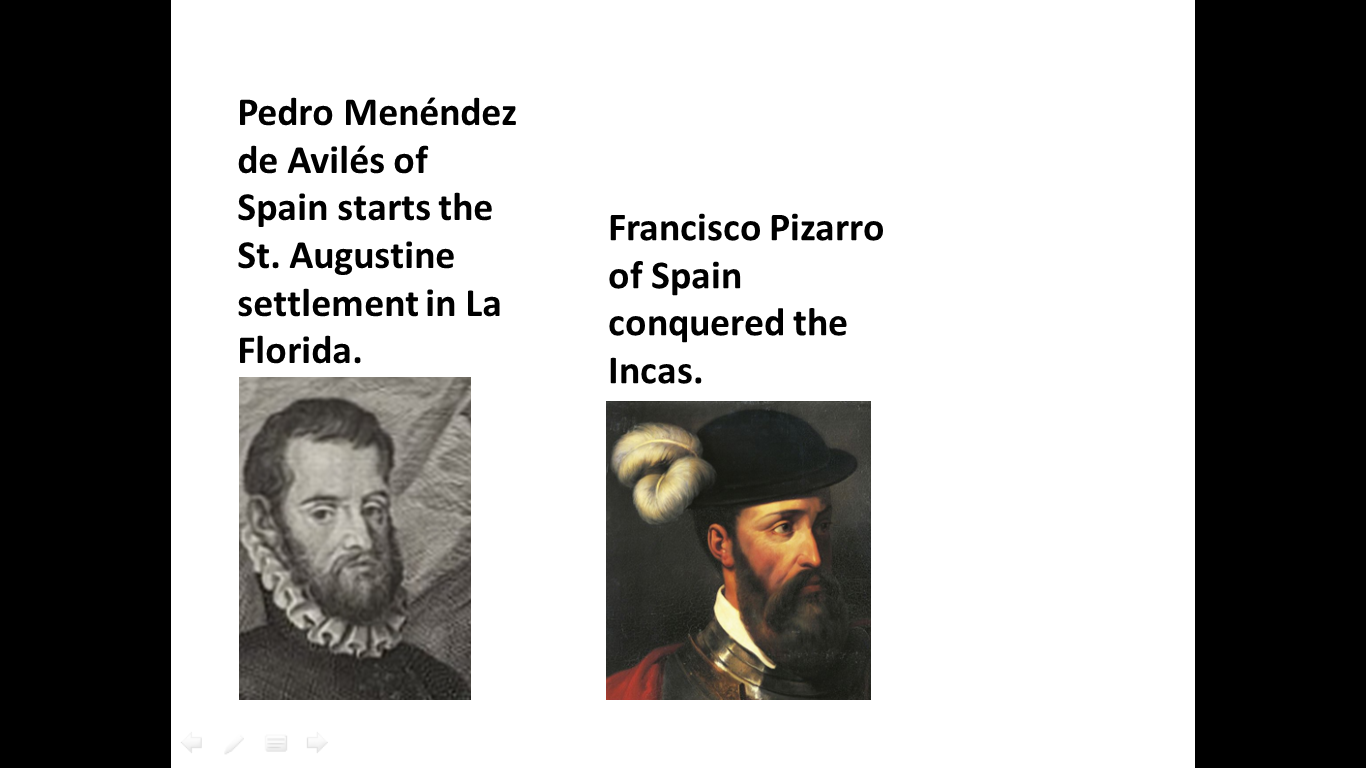 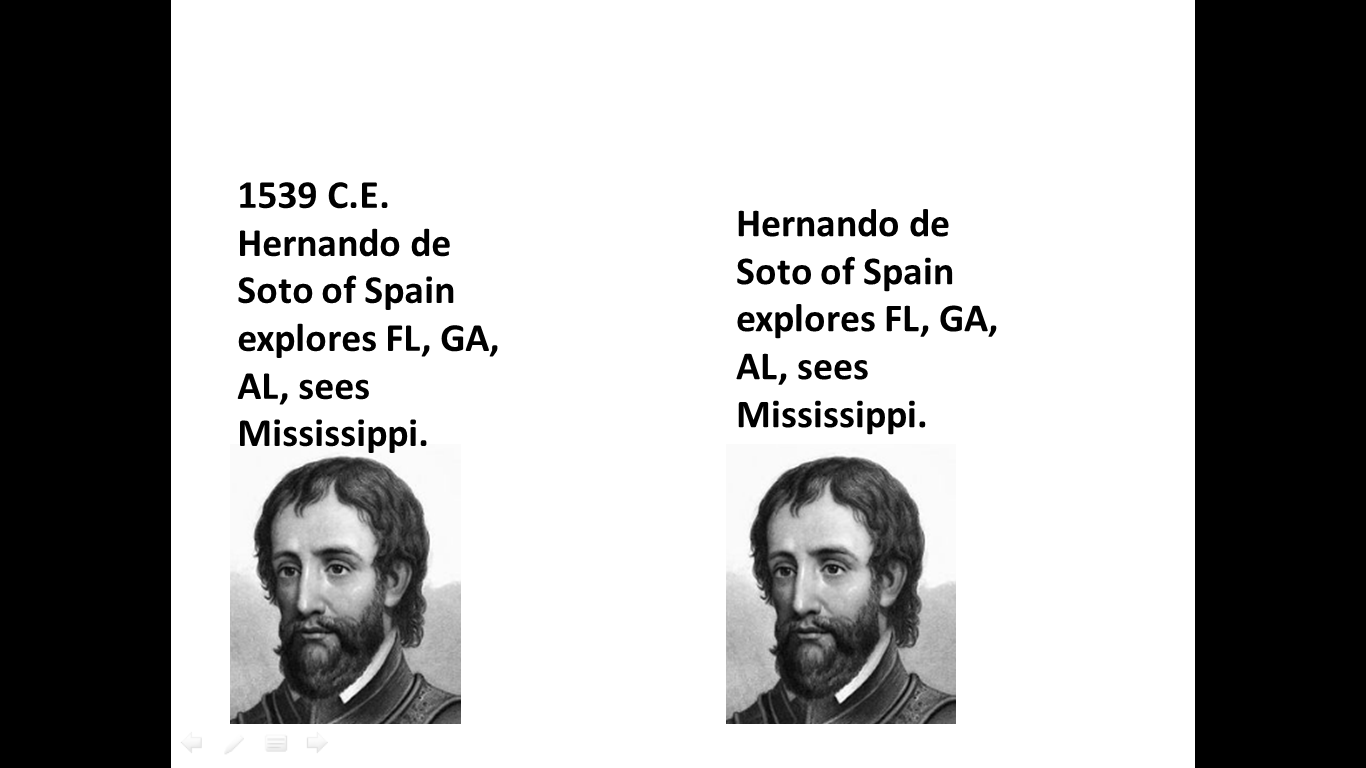 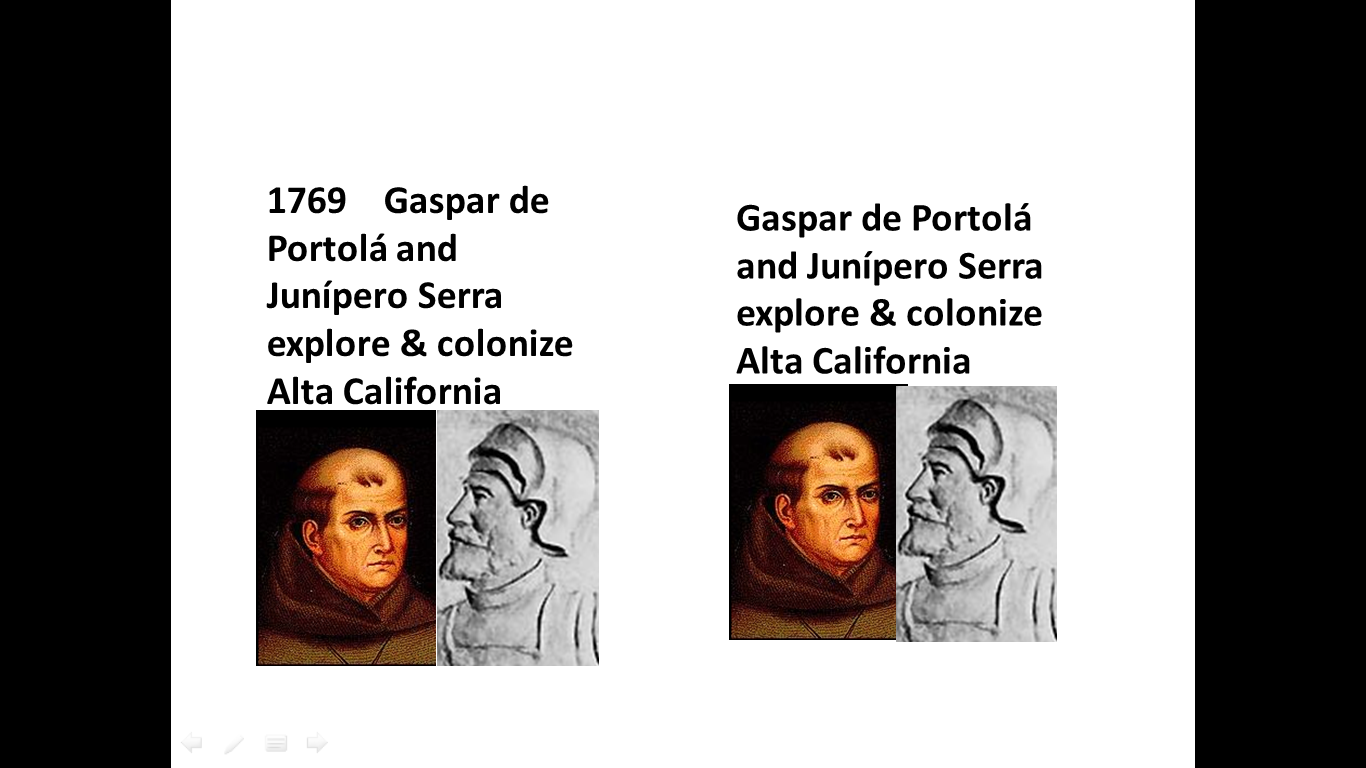 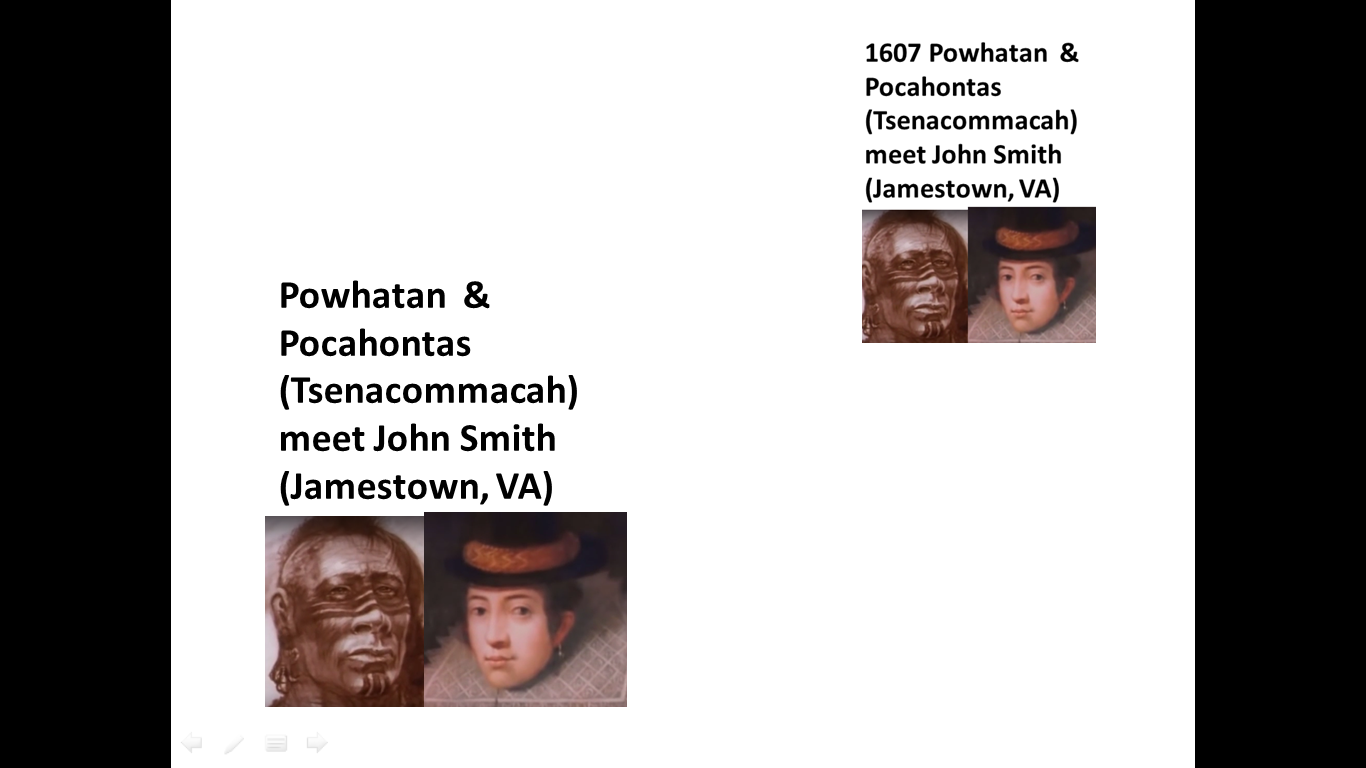 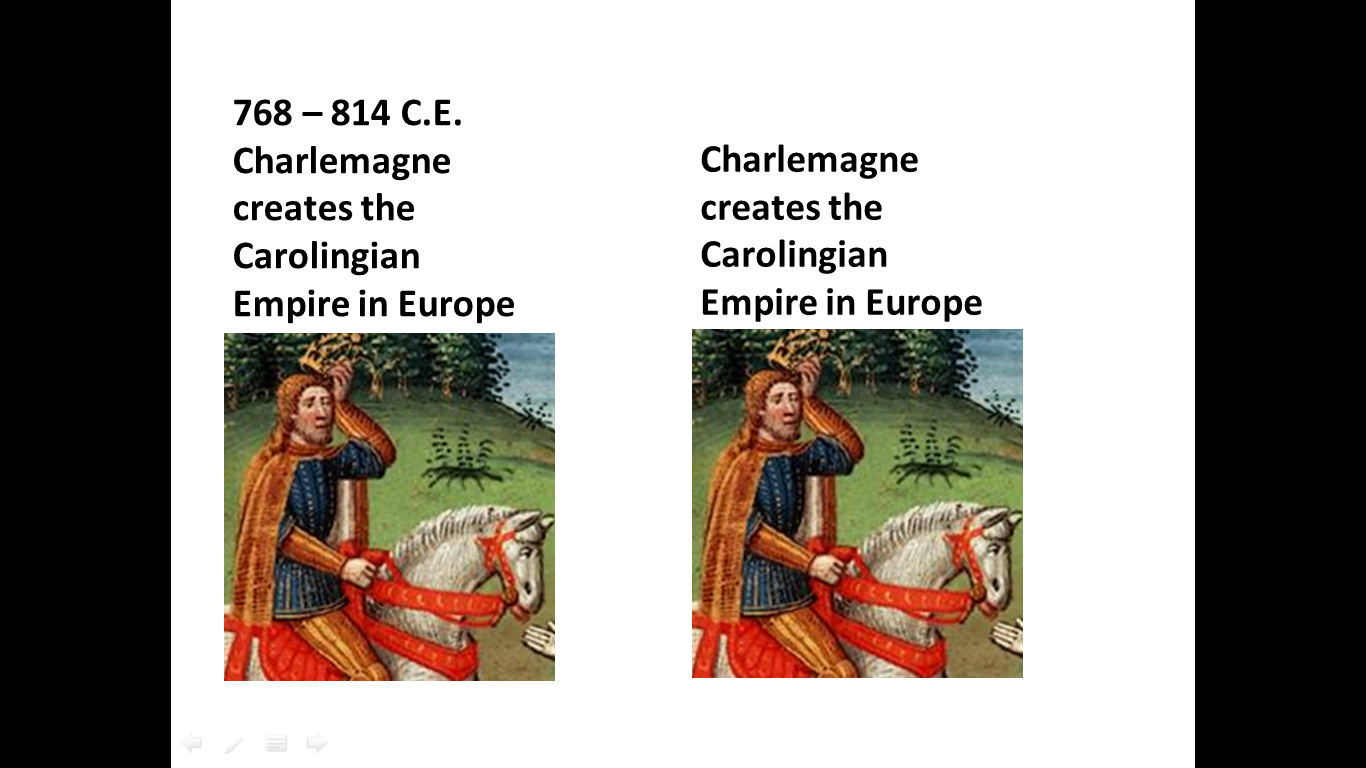 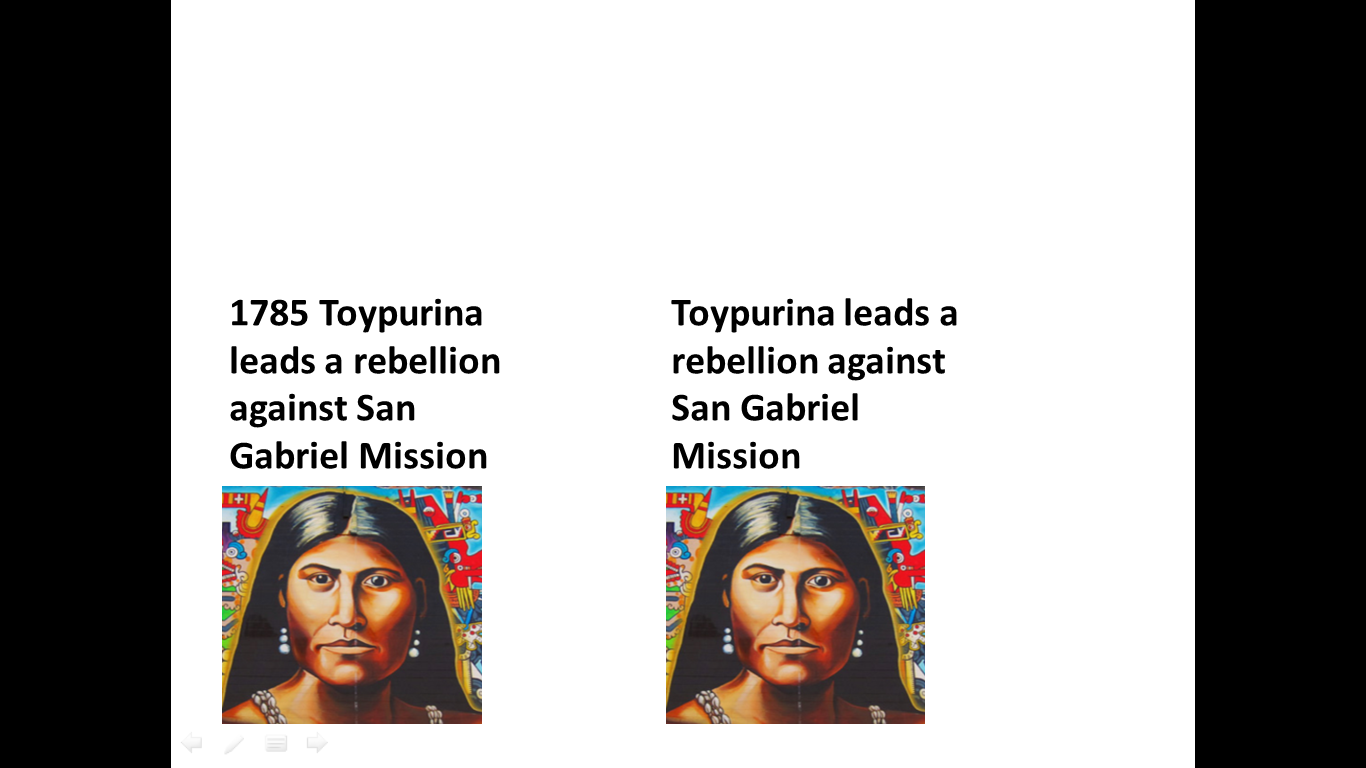 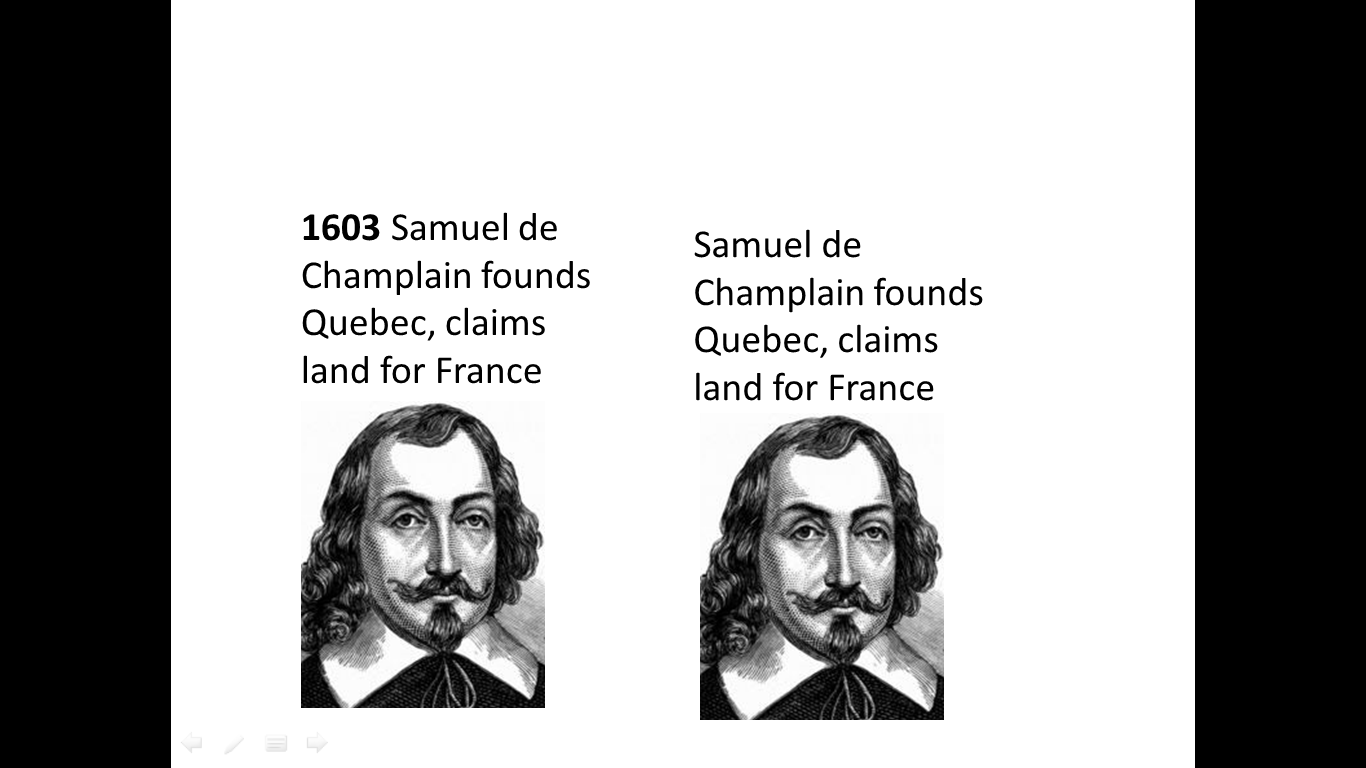 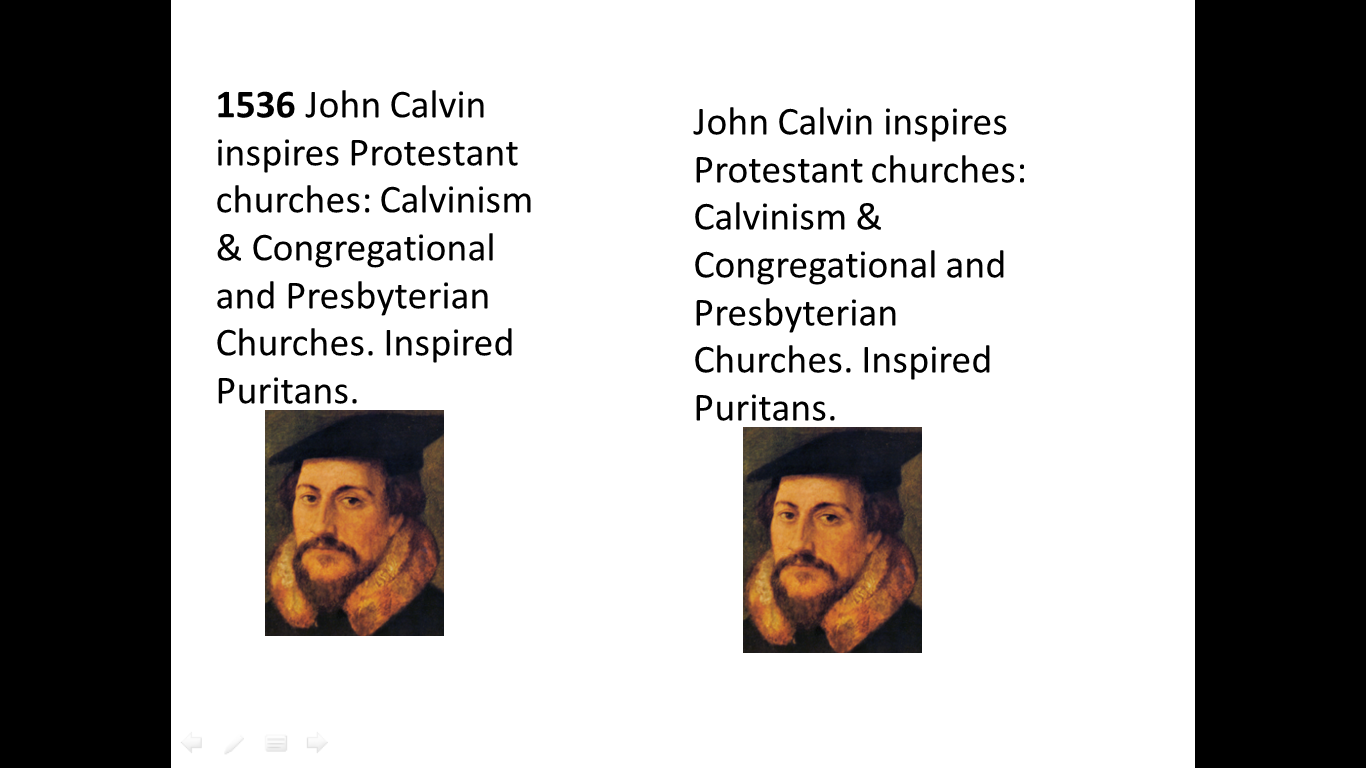 New Amsterdam, which would later become south Manhattan, was settled by the Dutch.
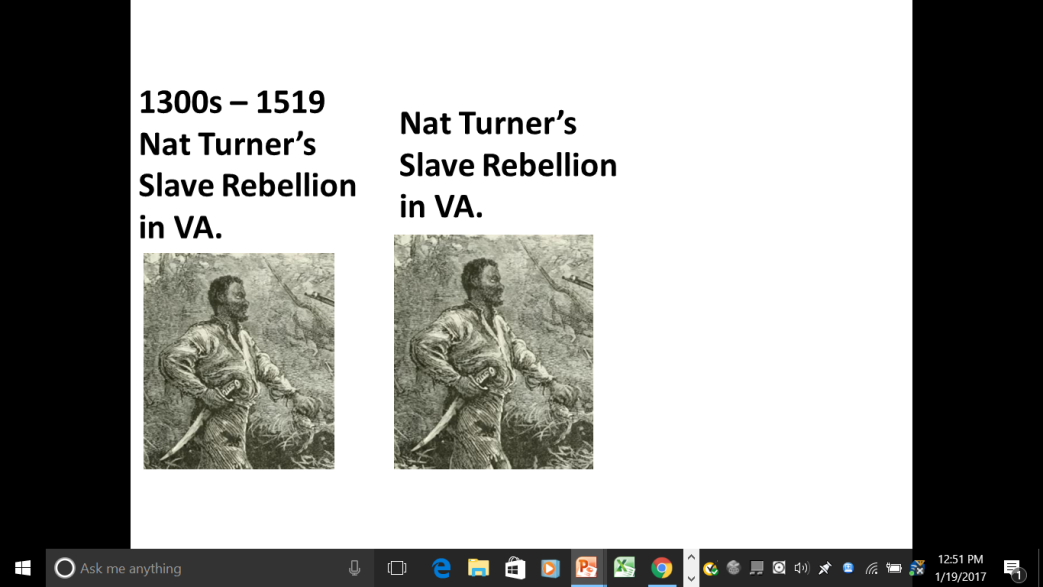 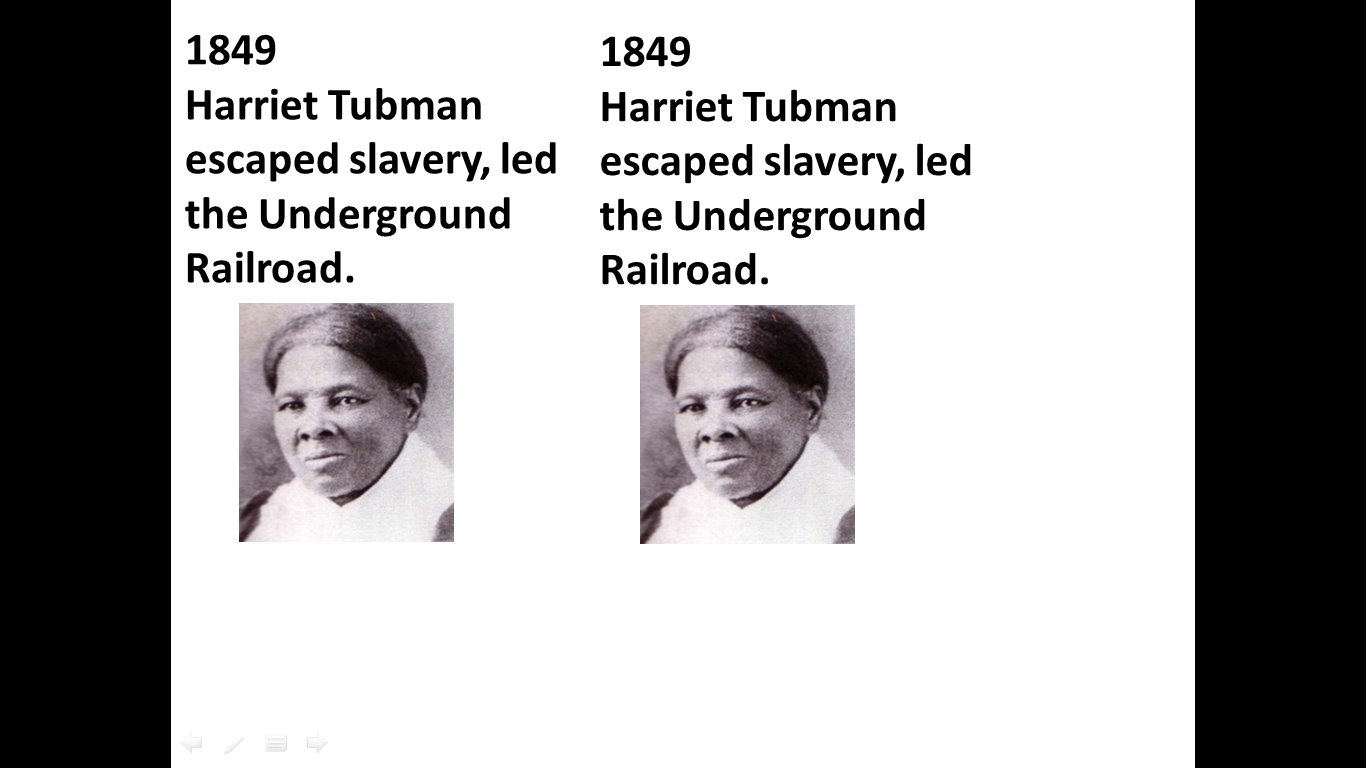 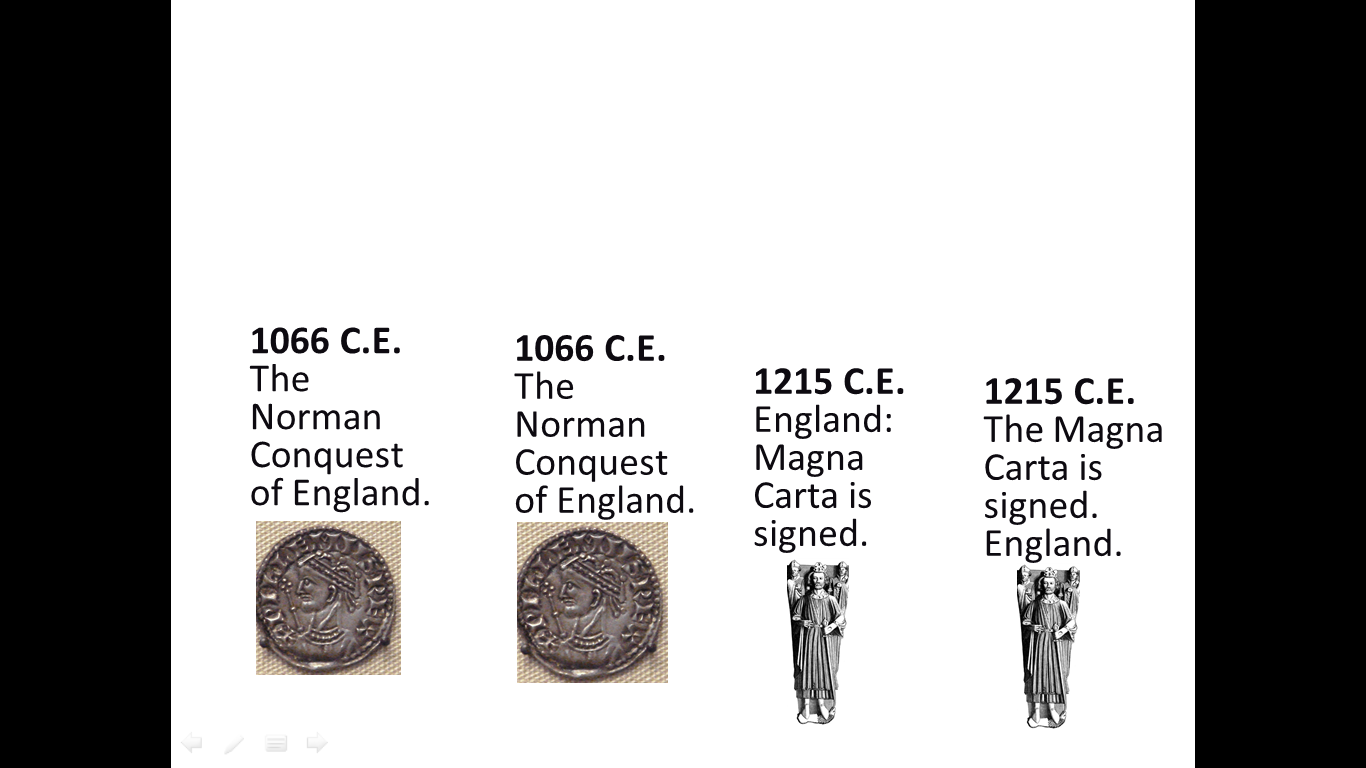 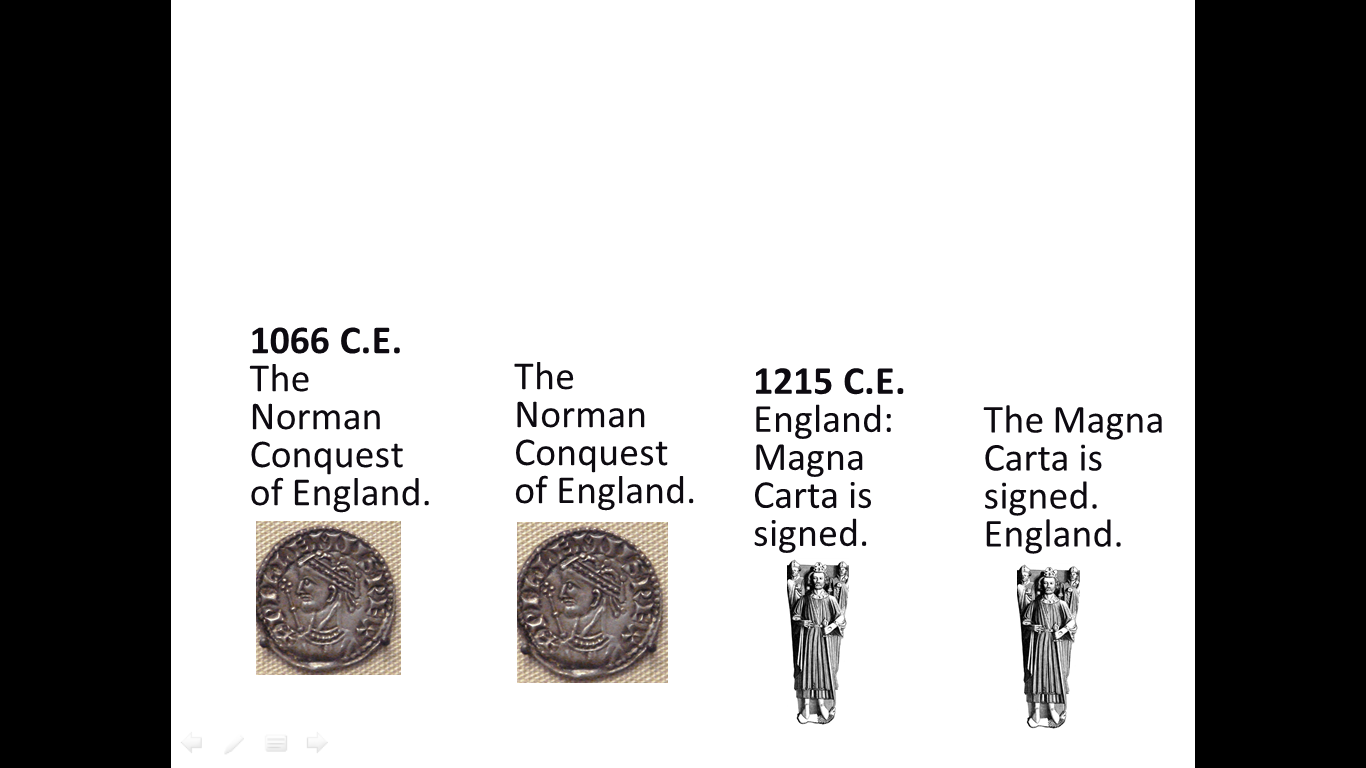 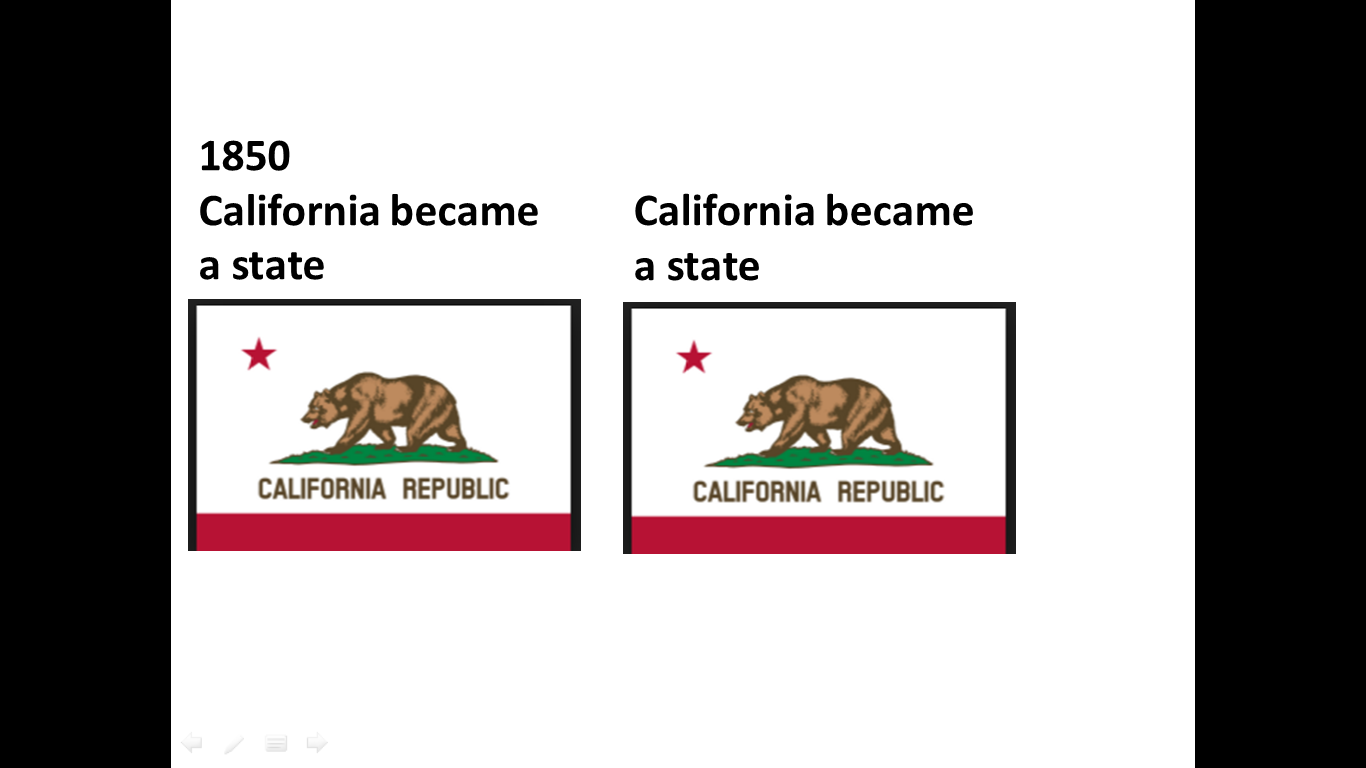 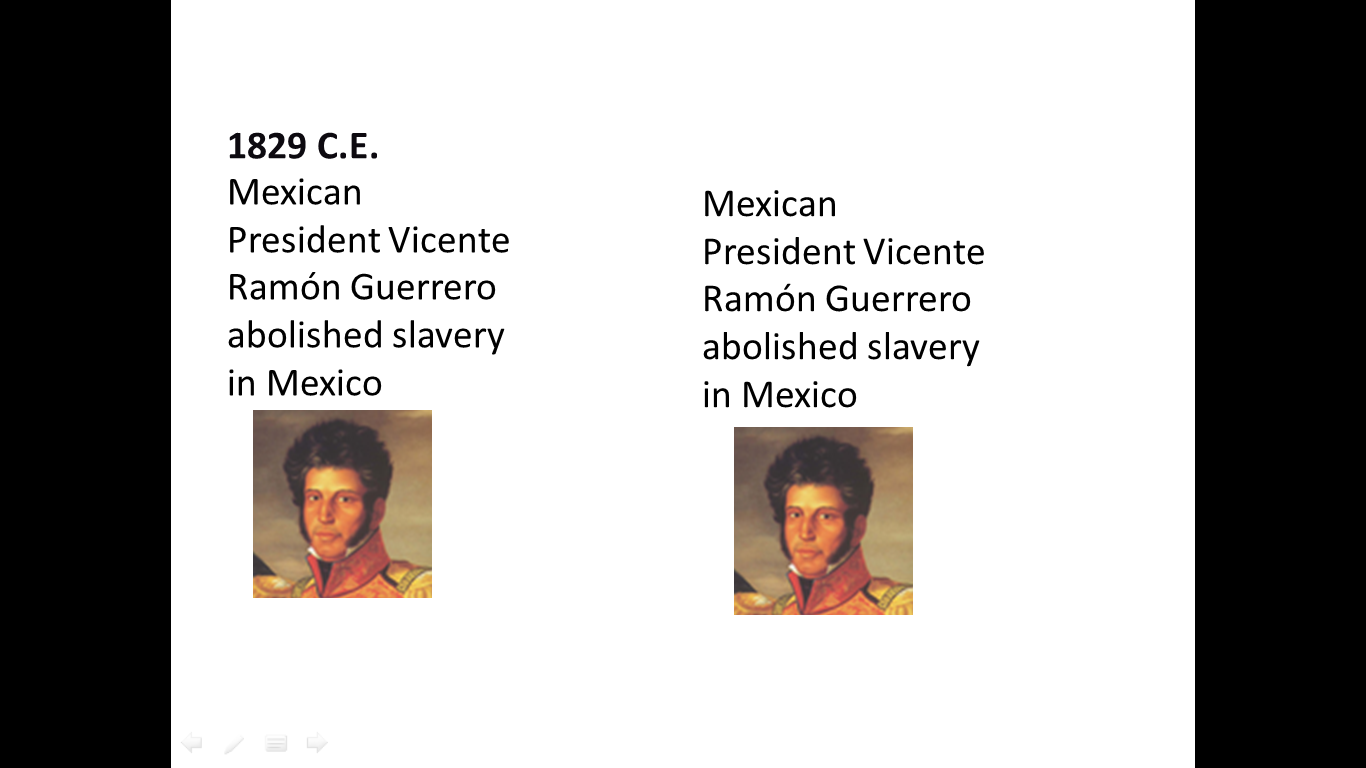 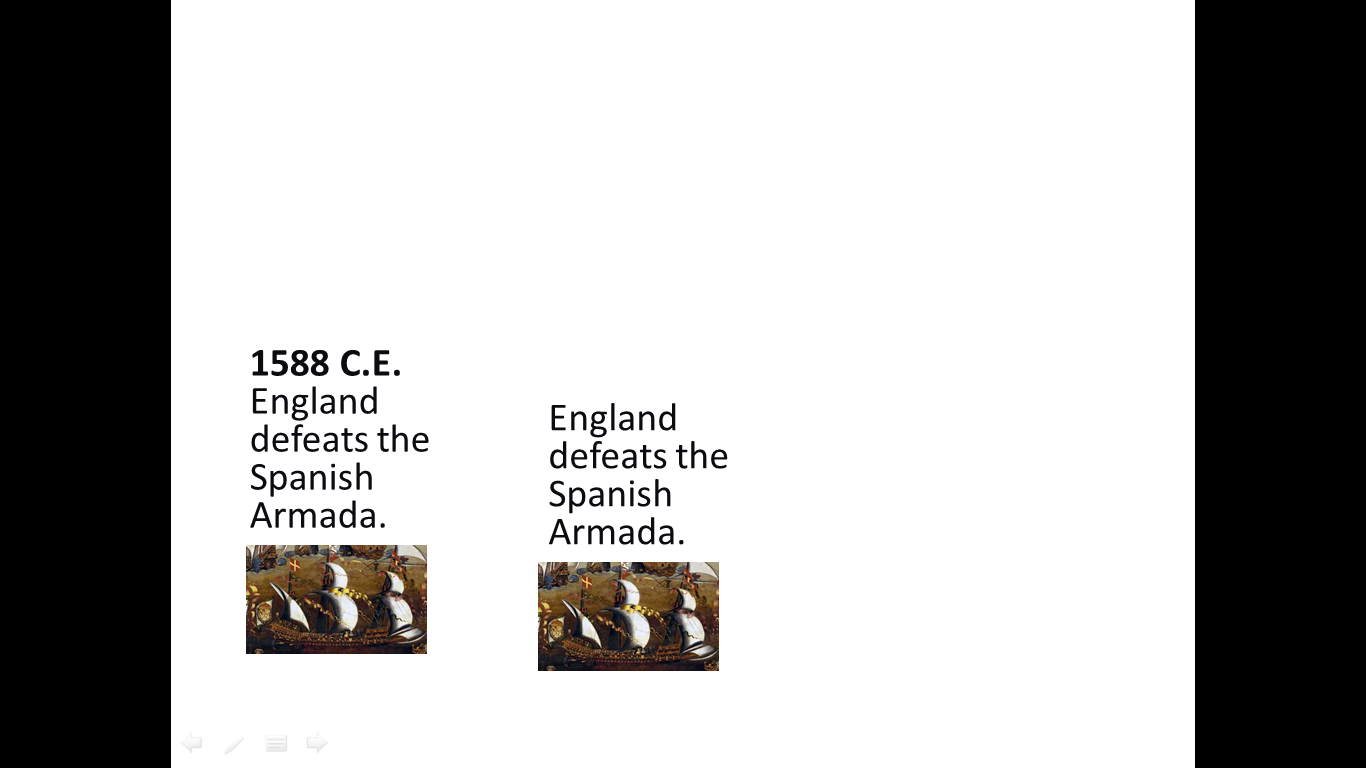 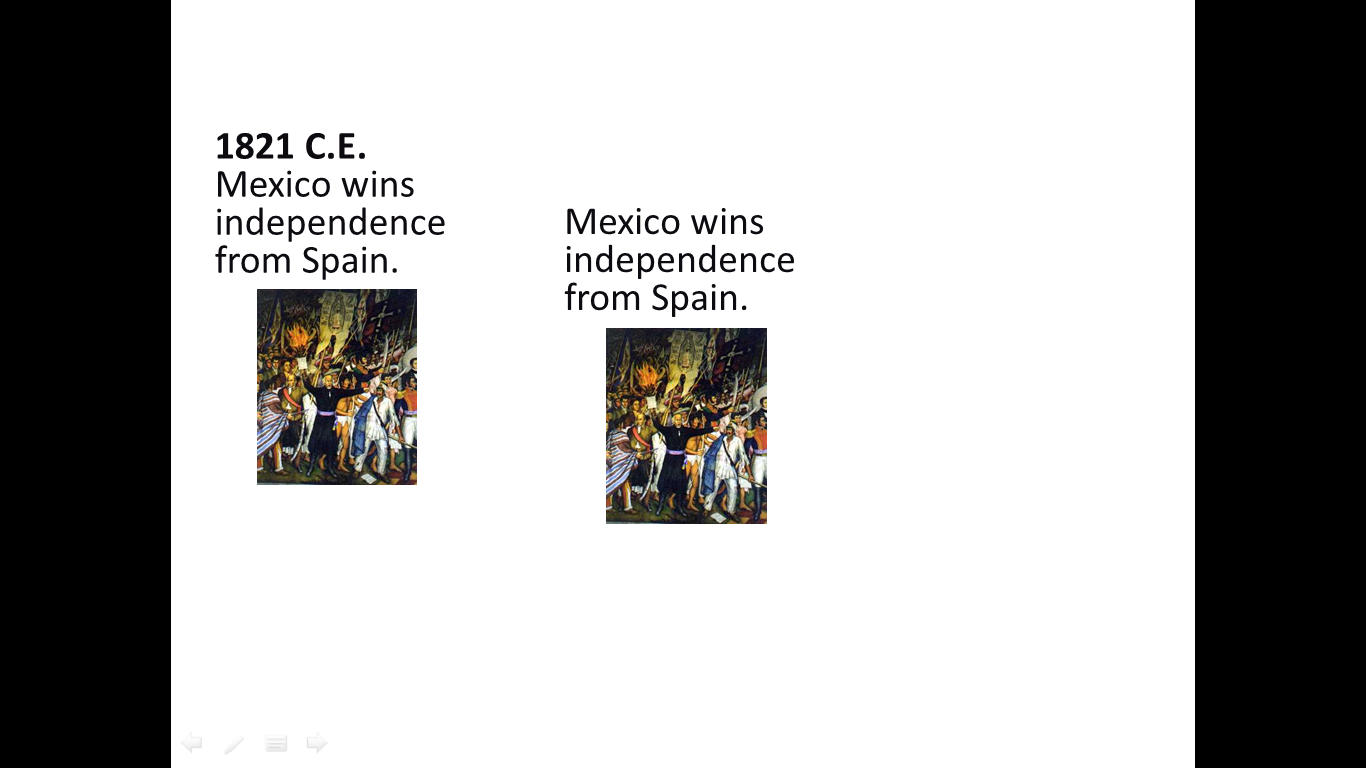 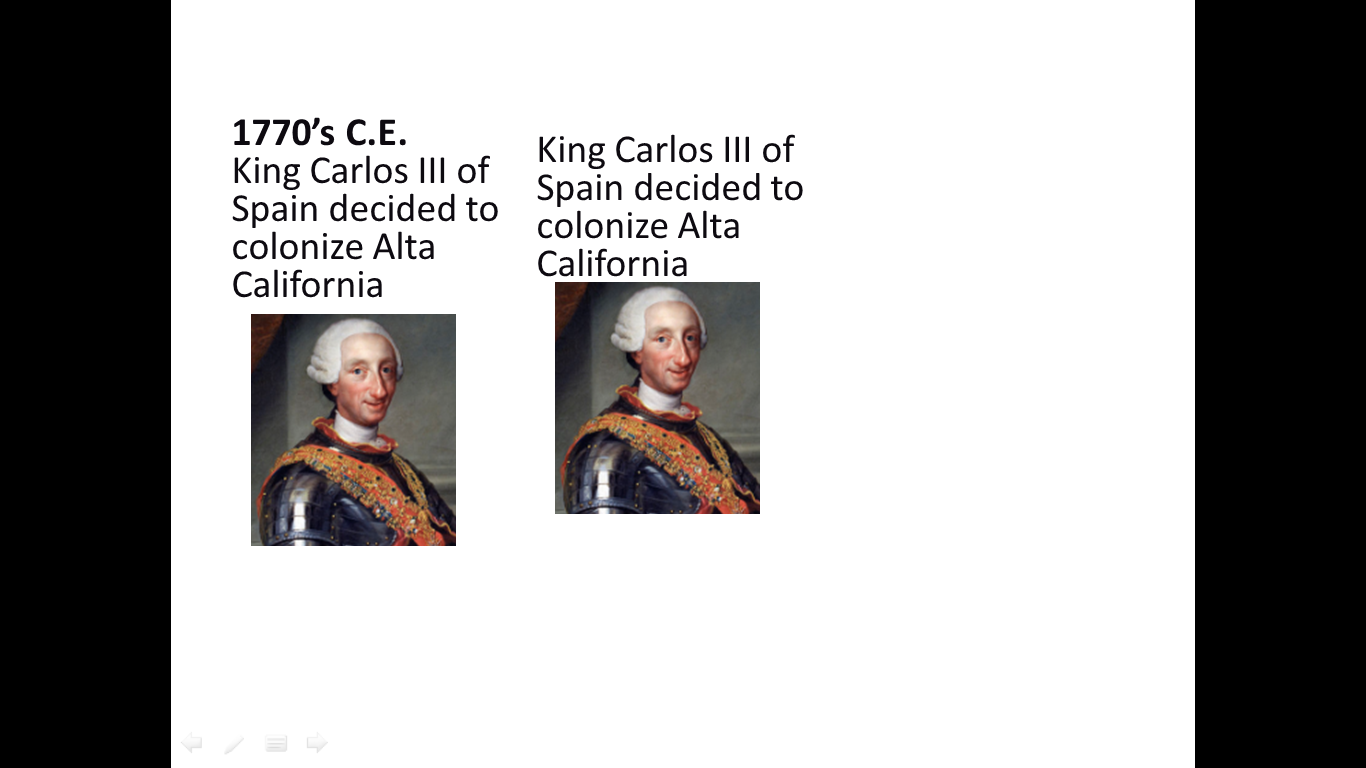 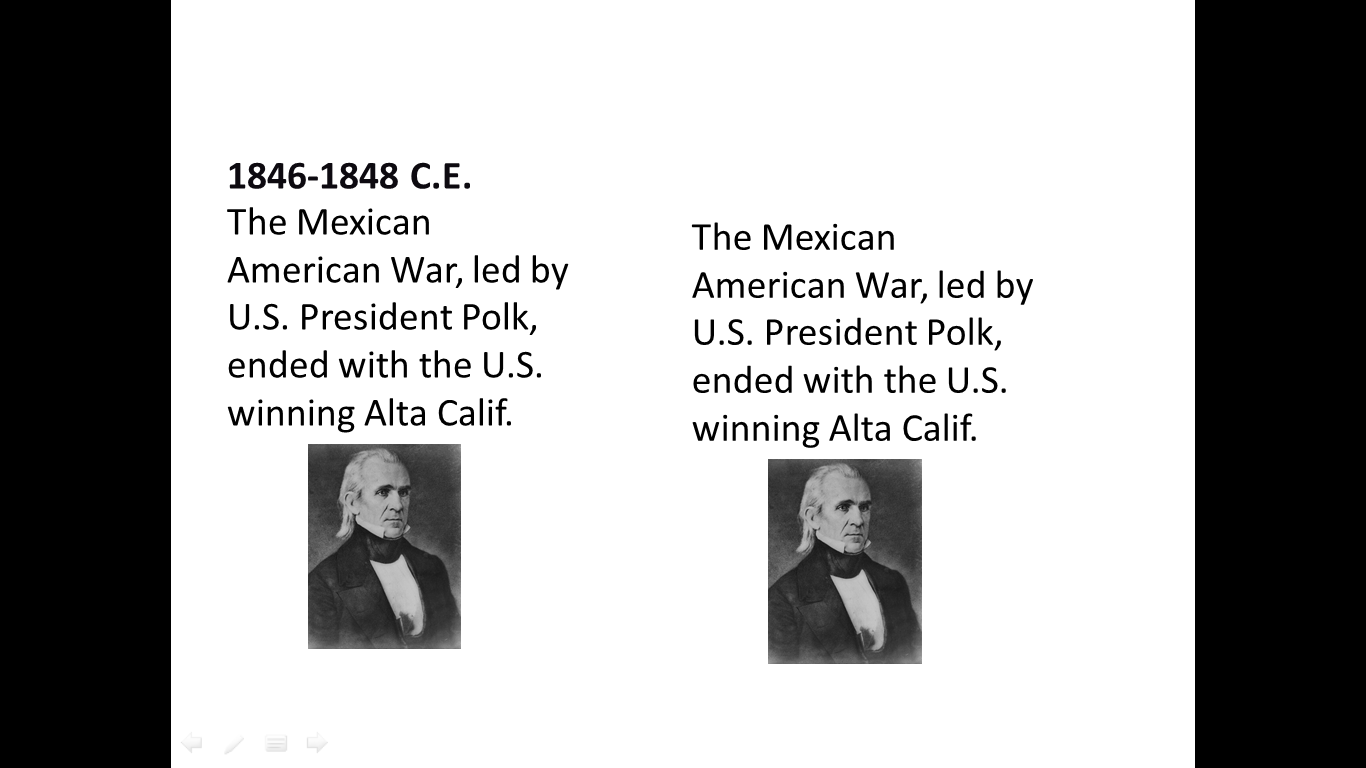 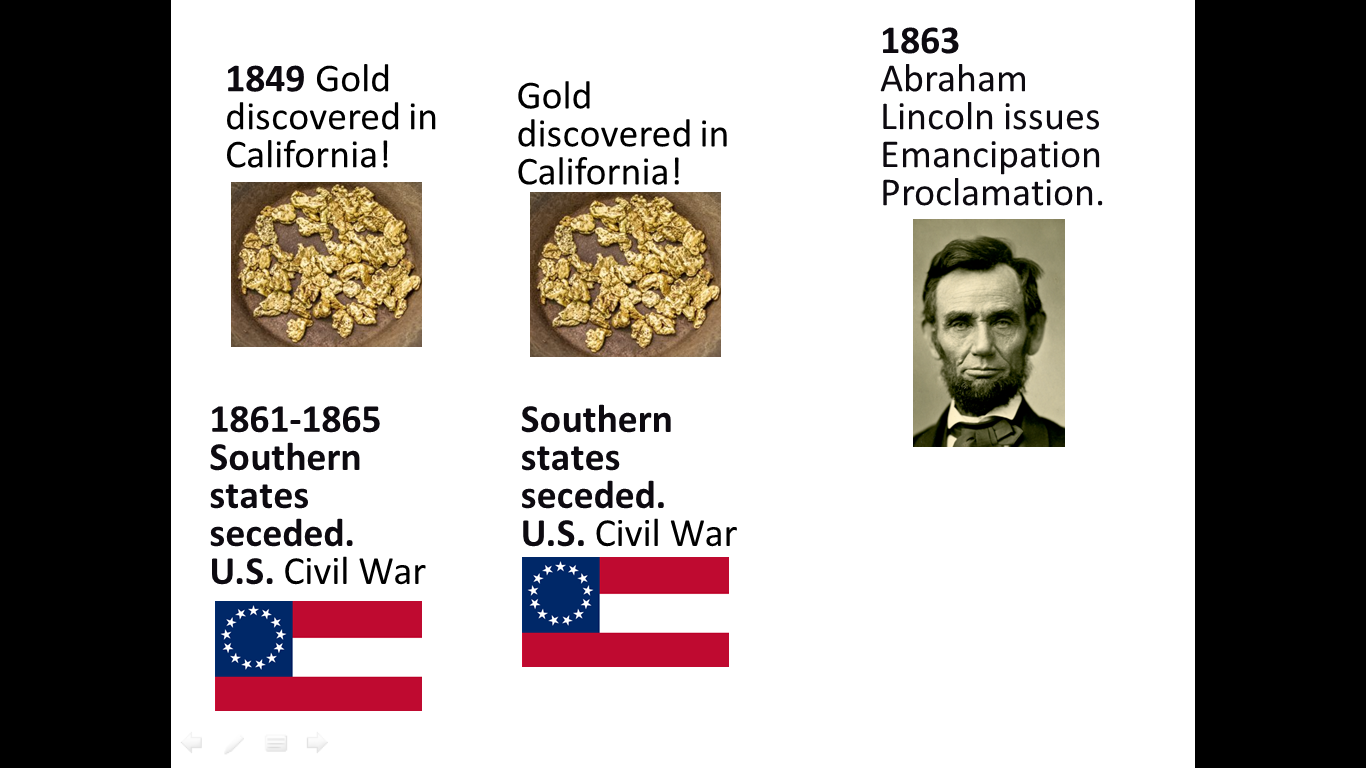 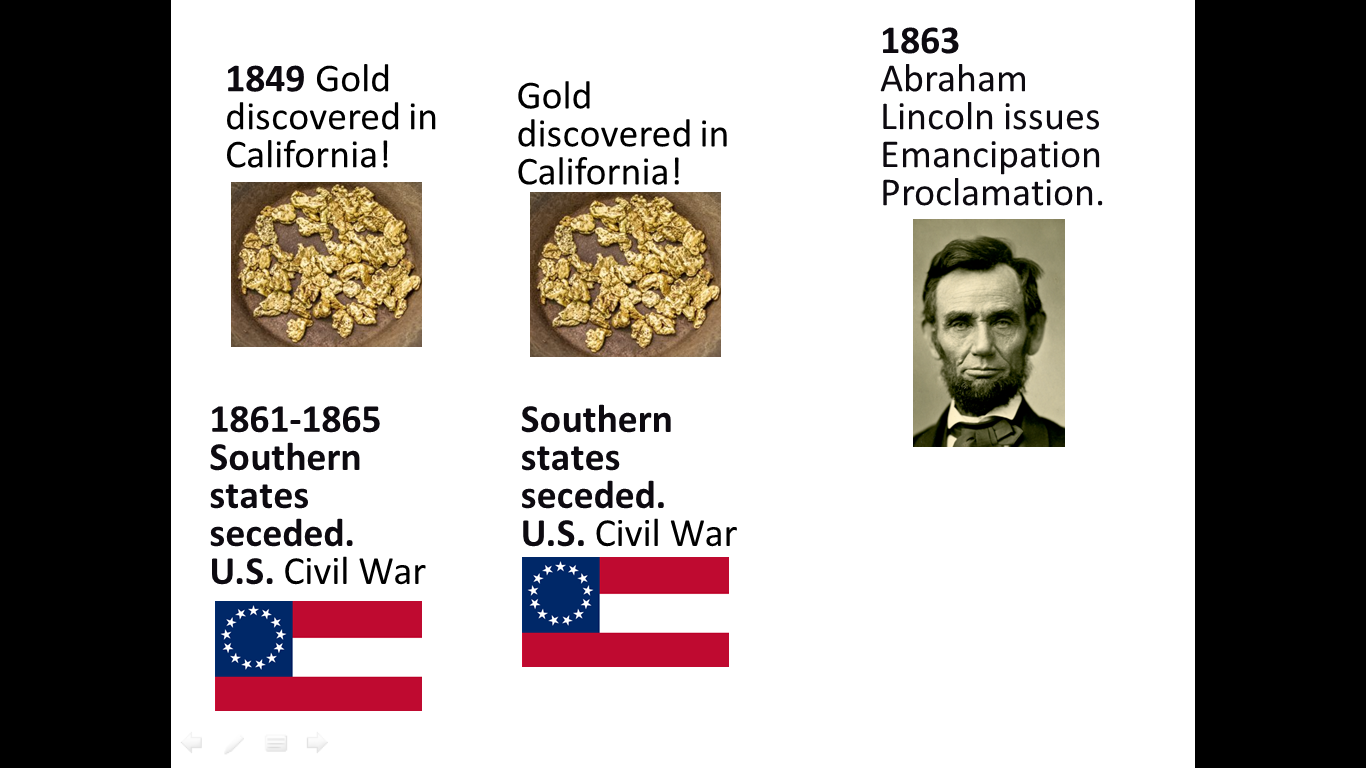 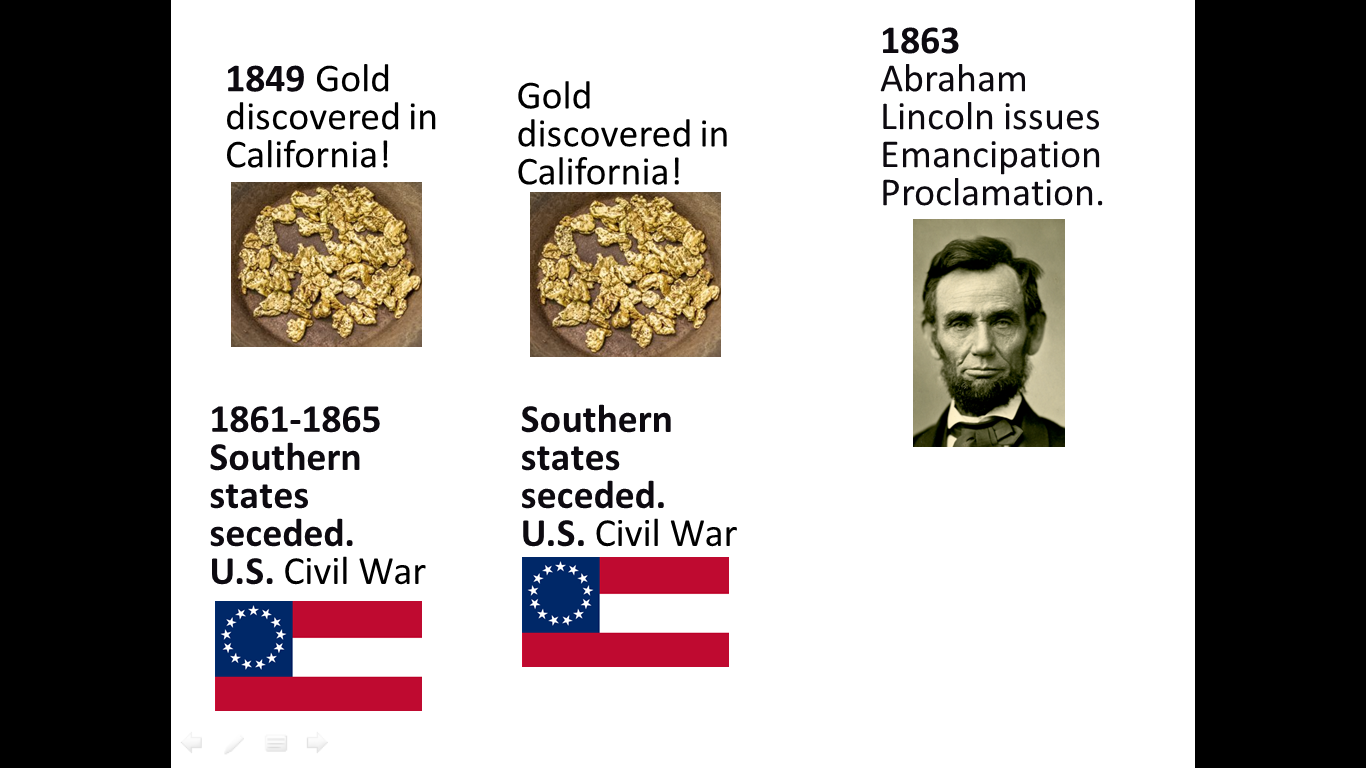 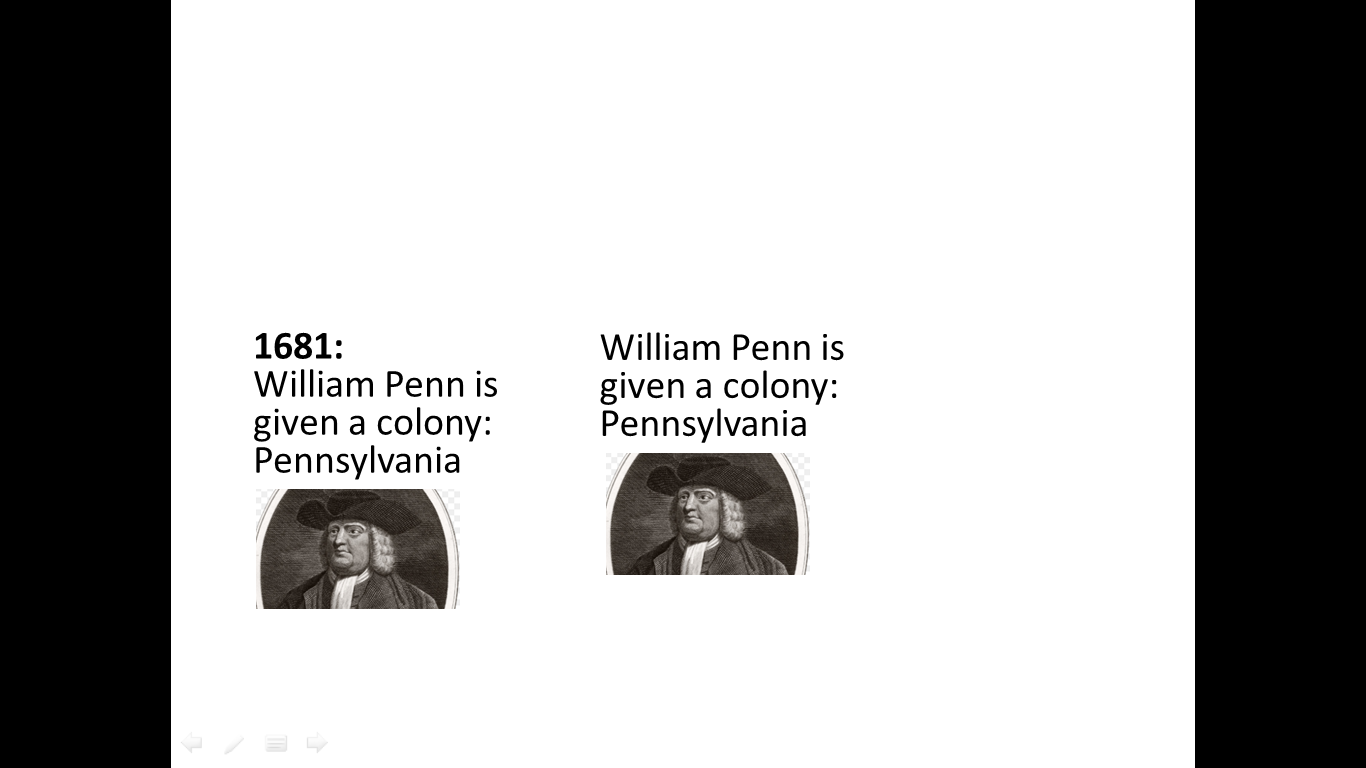 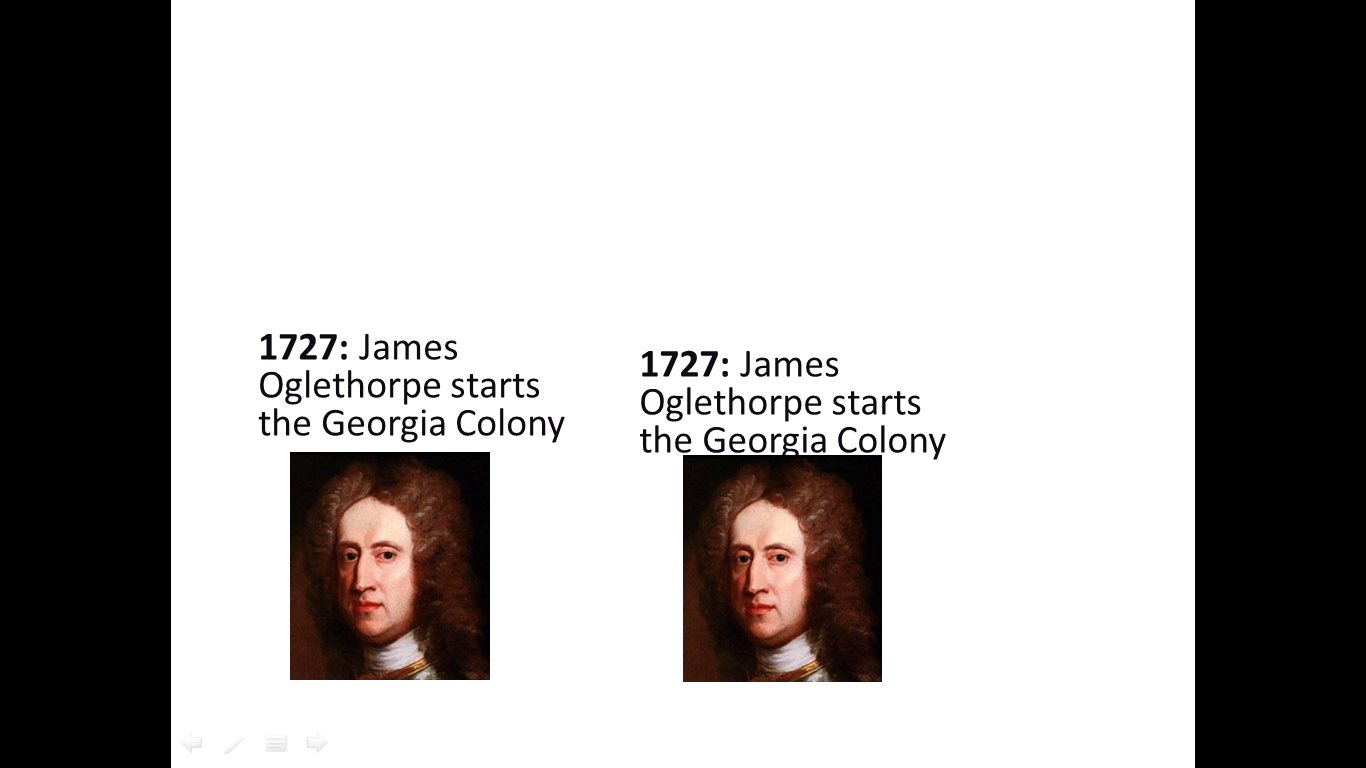 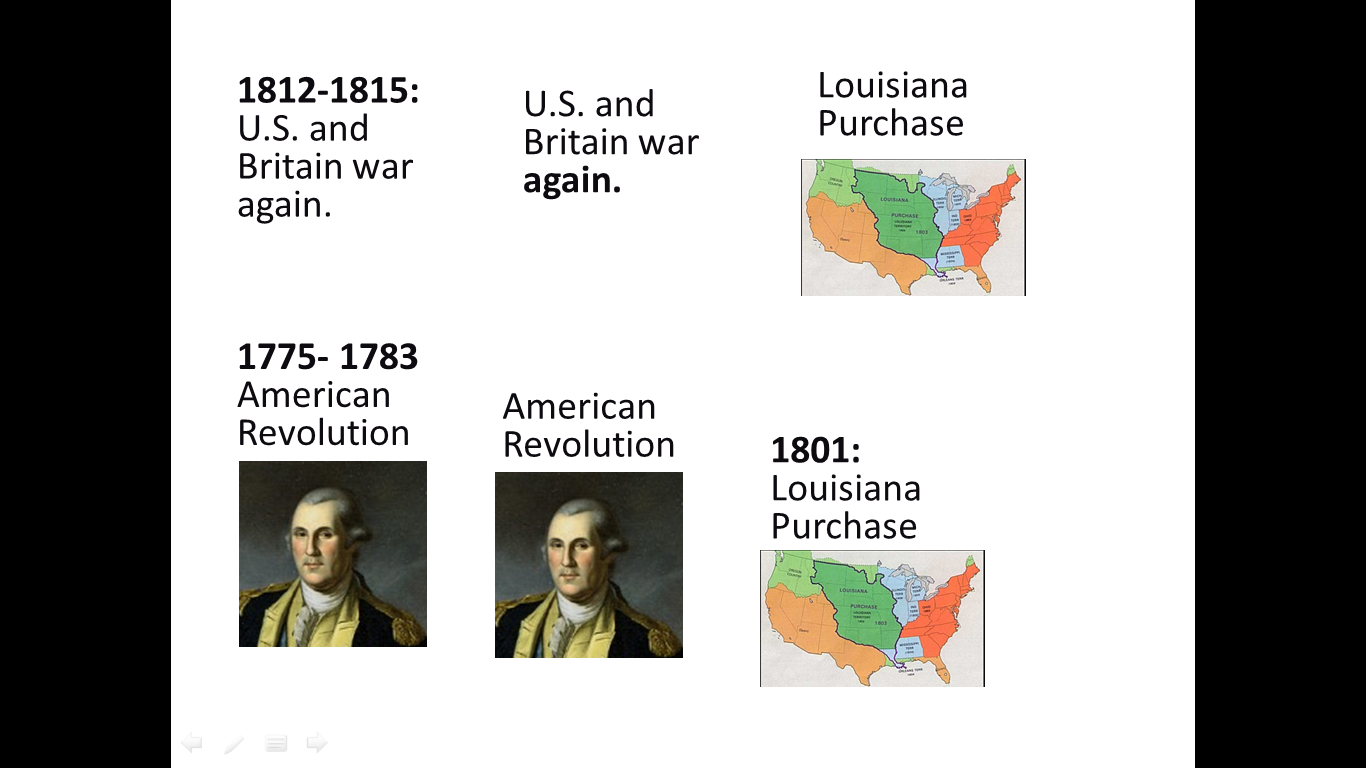 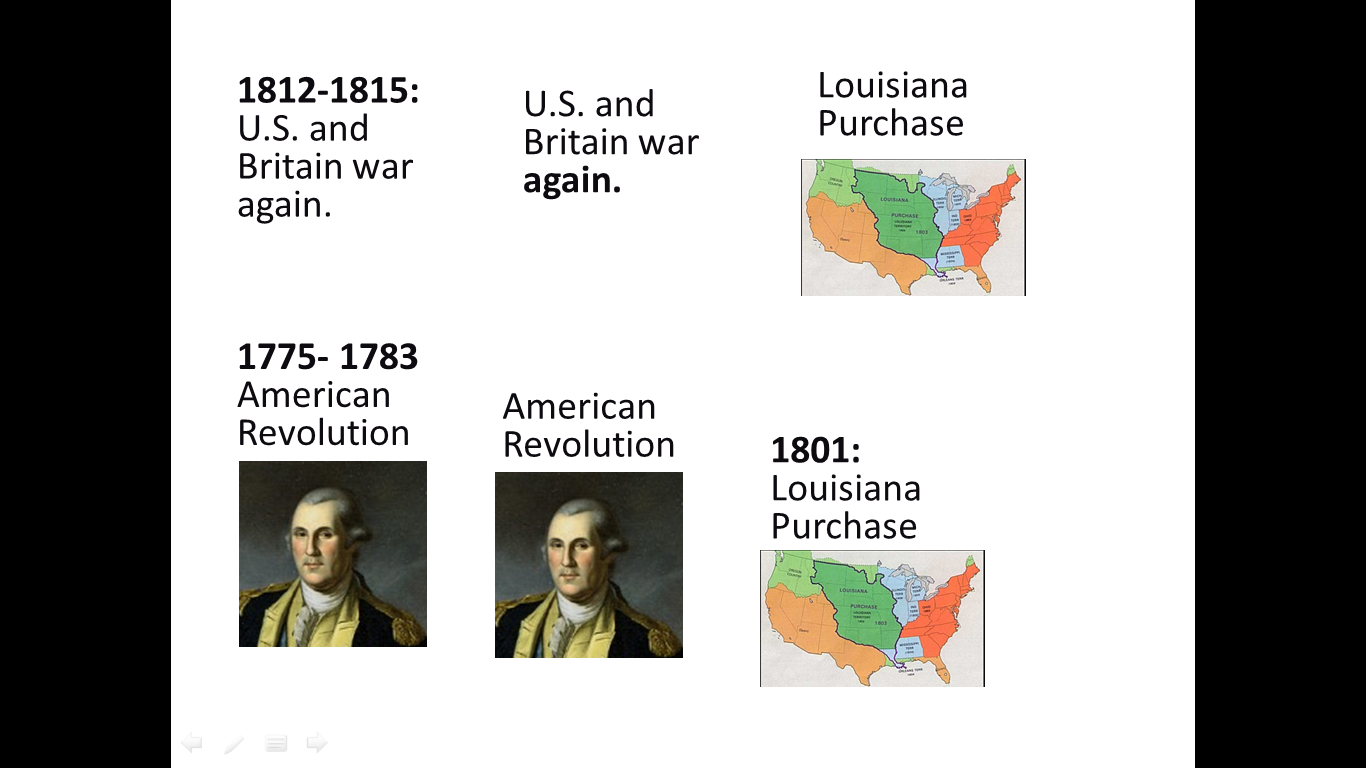 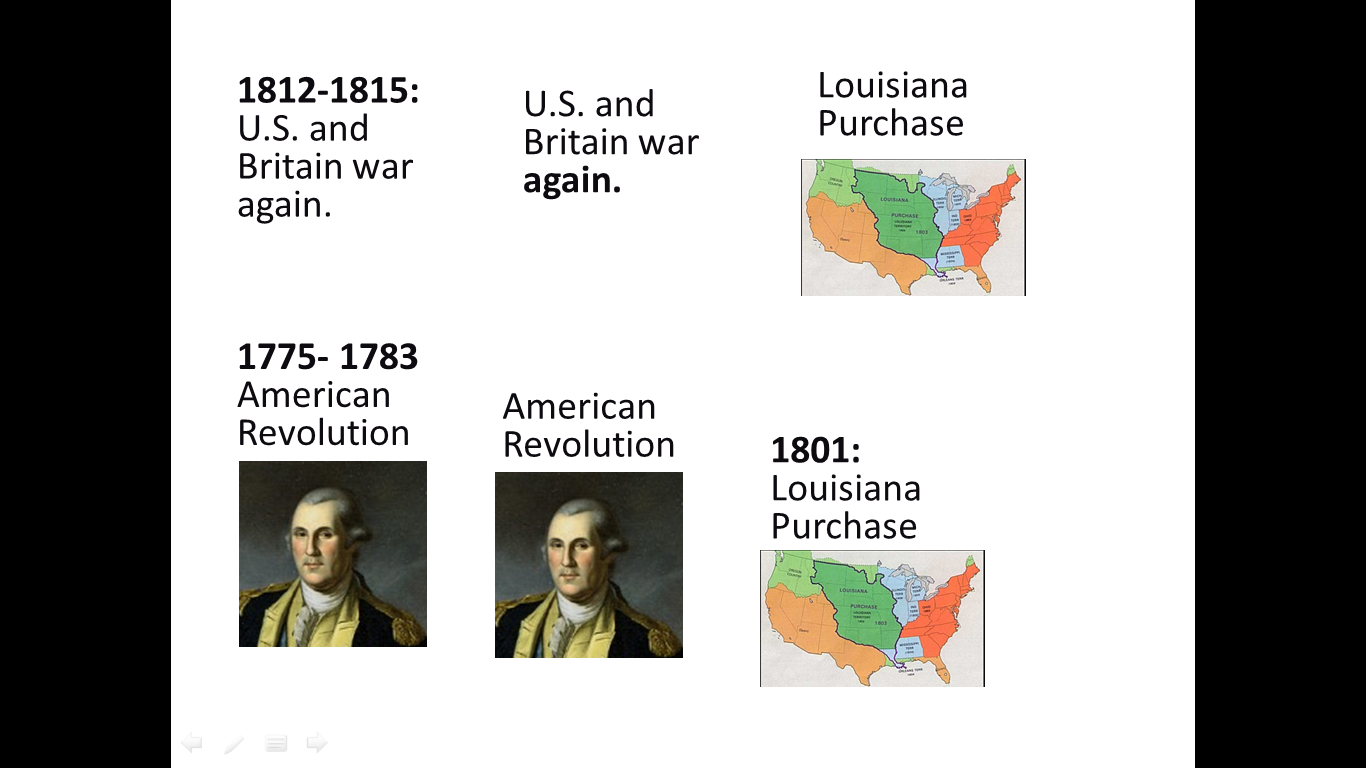 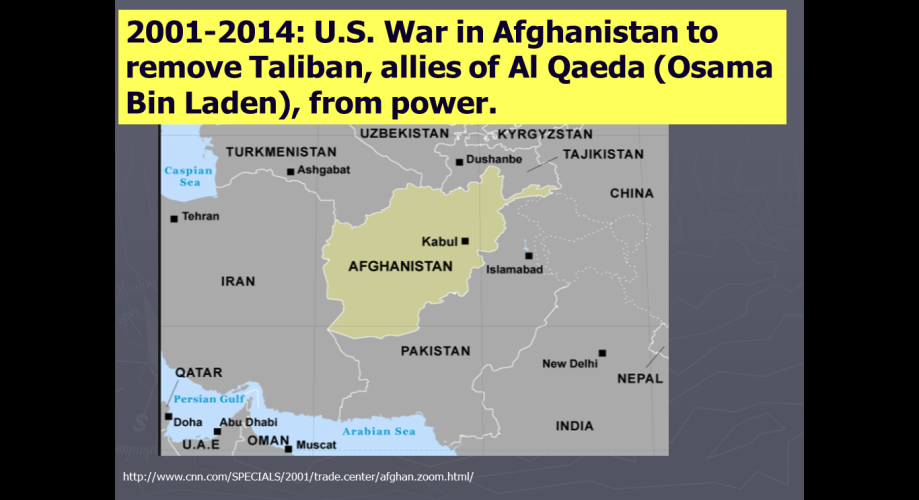 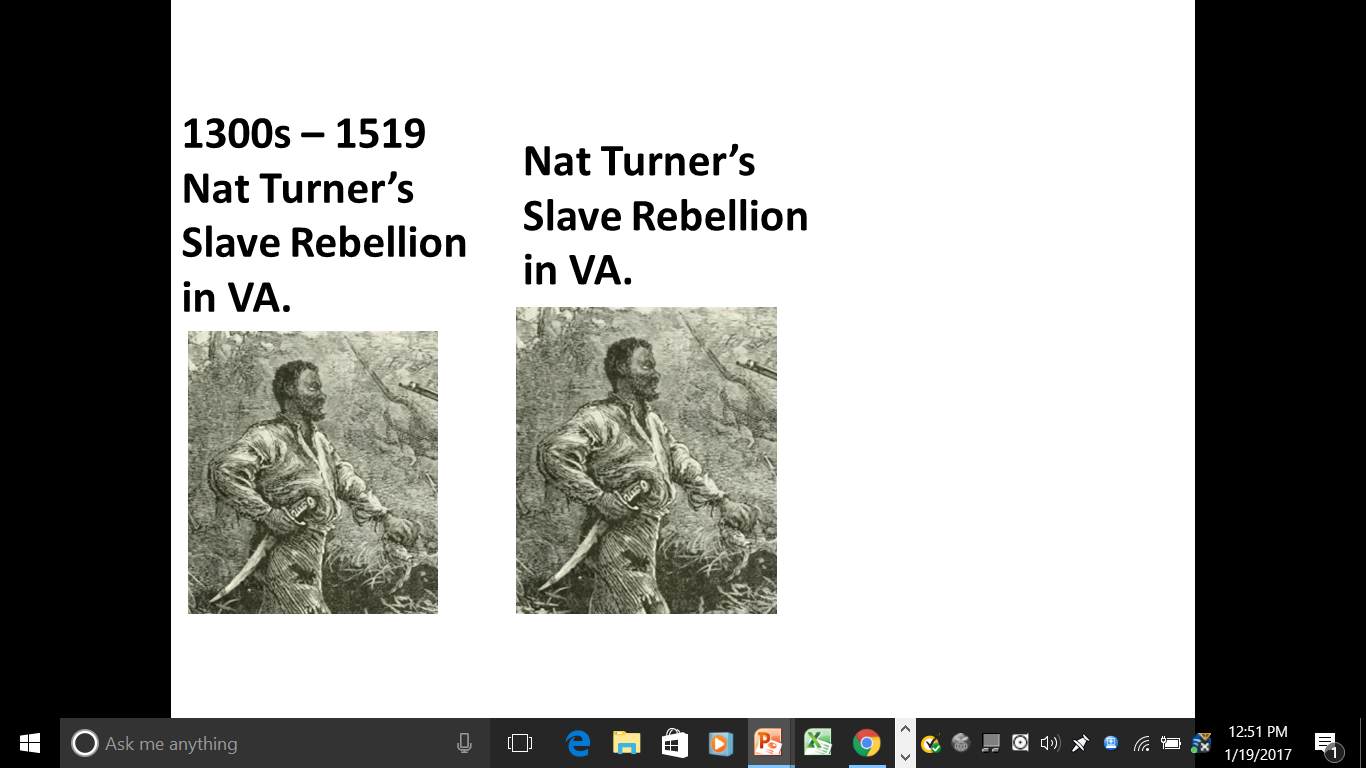 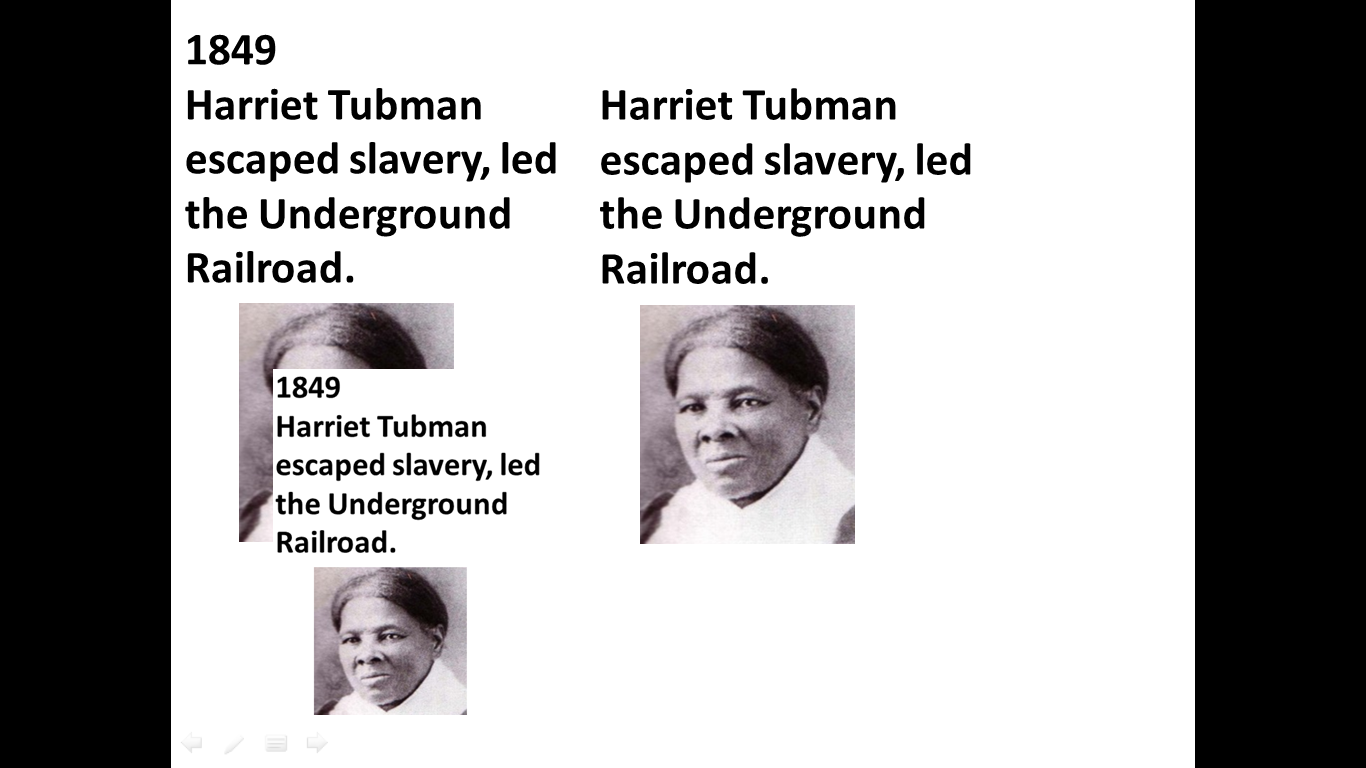 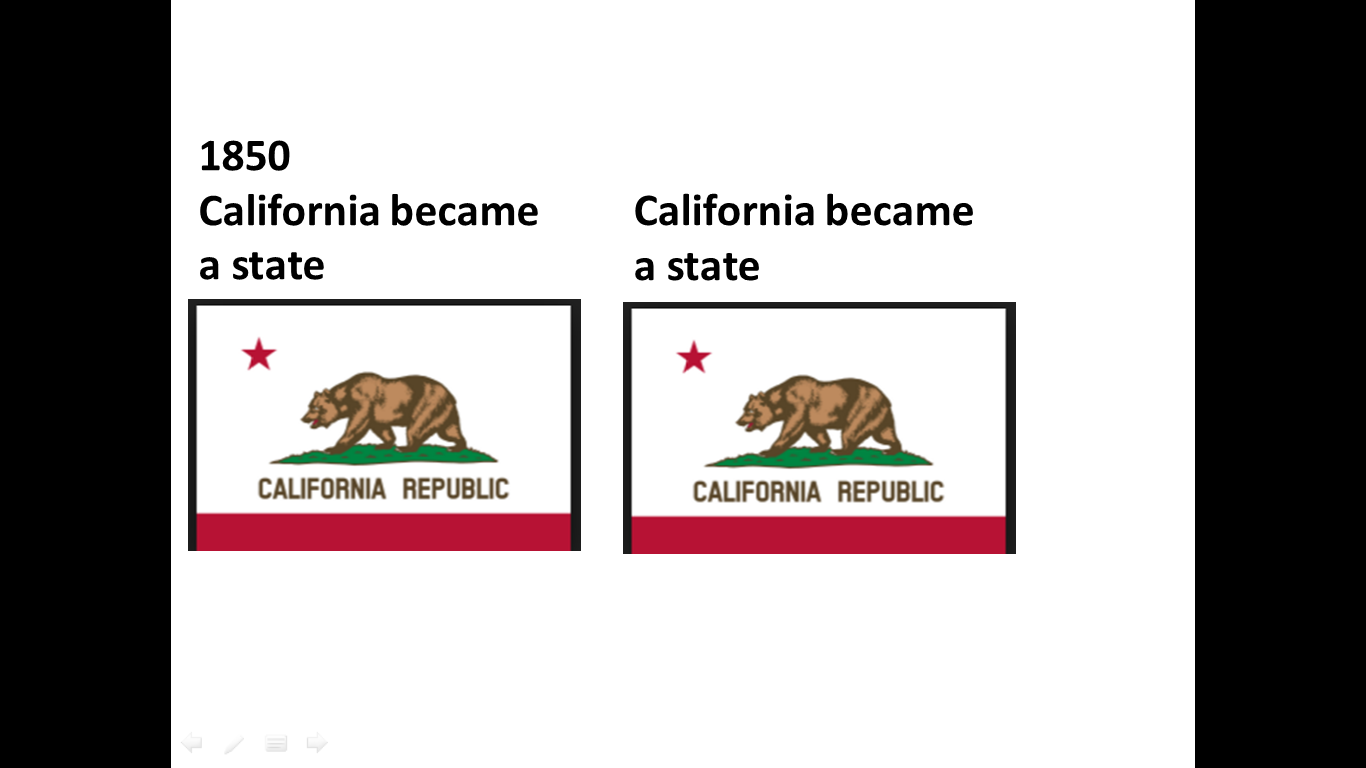 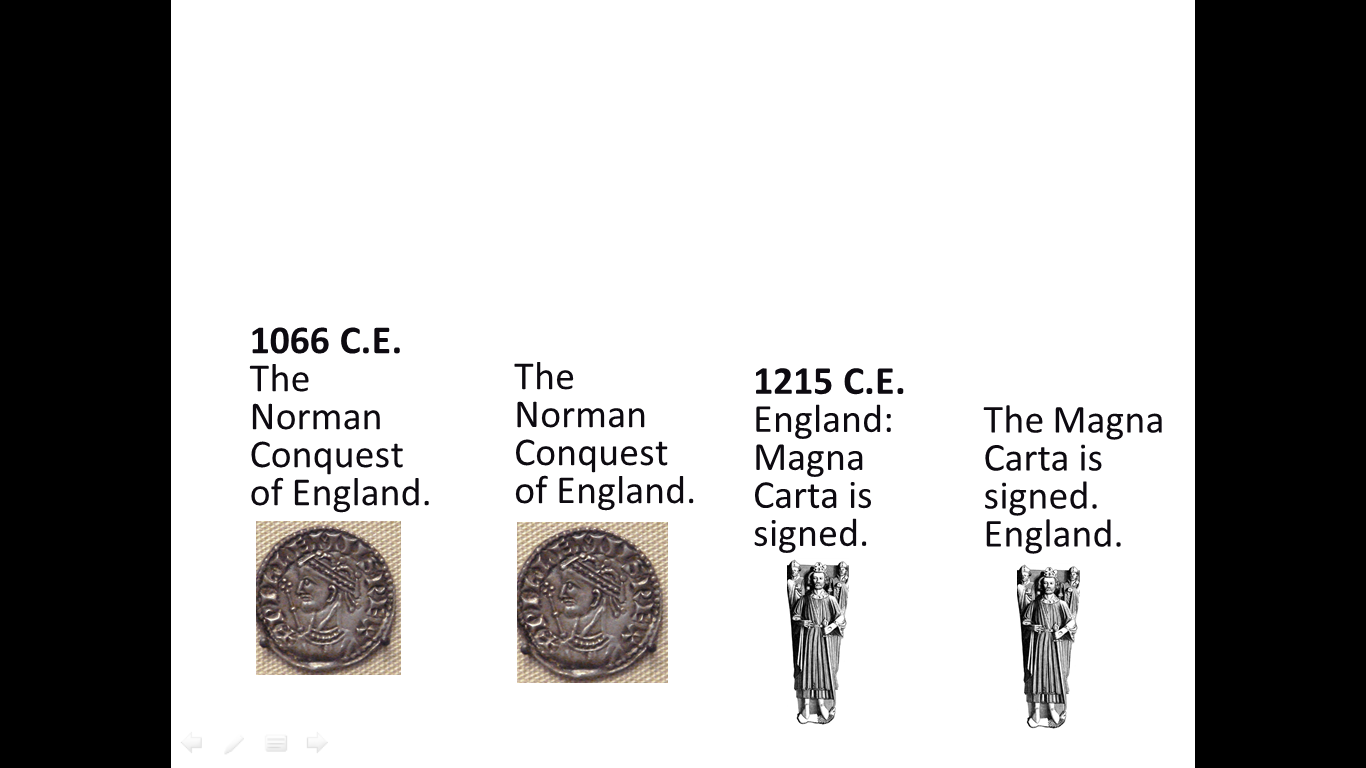 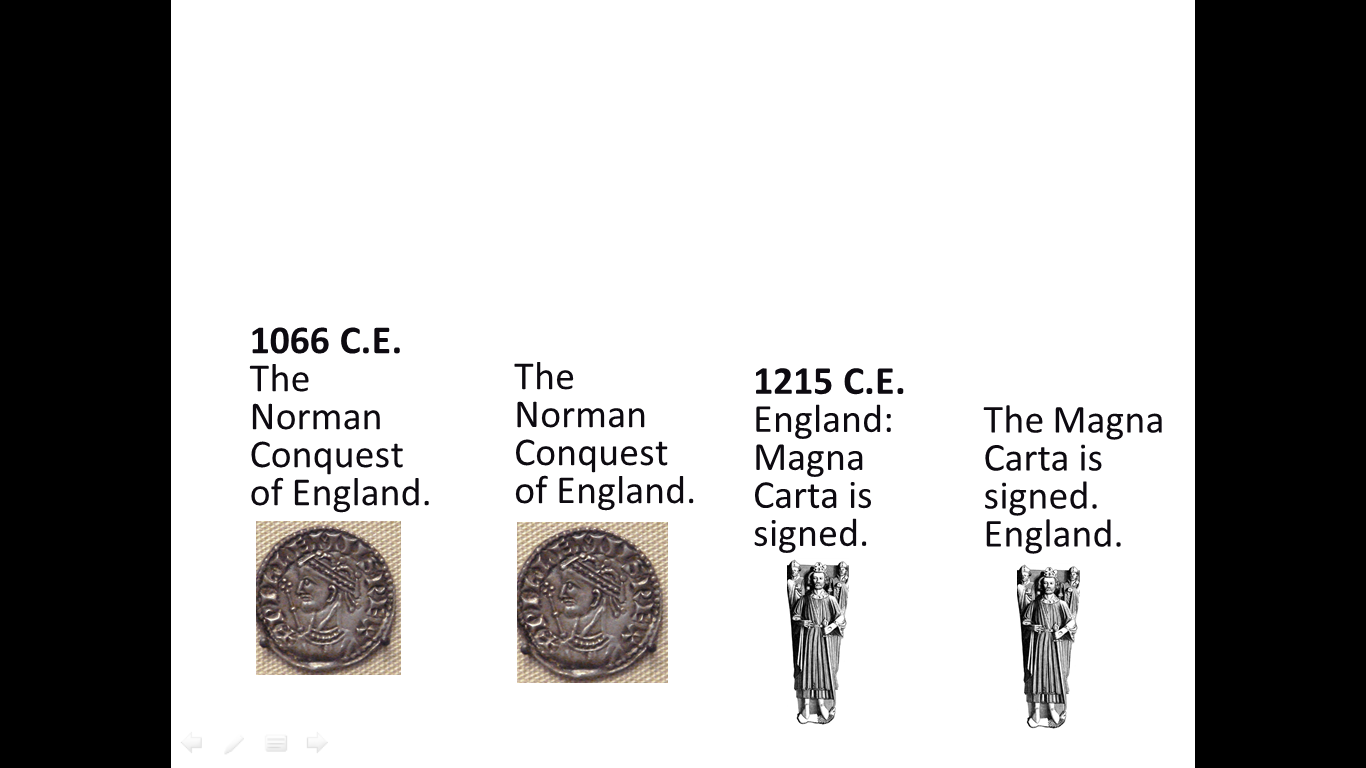 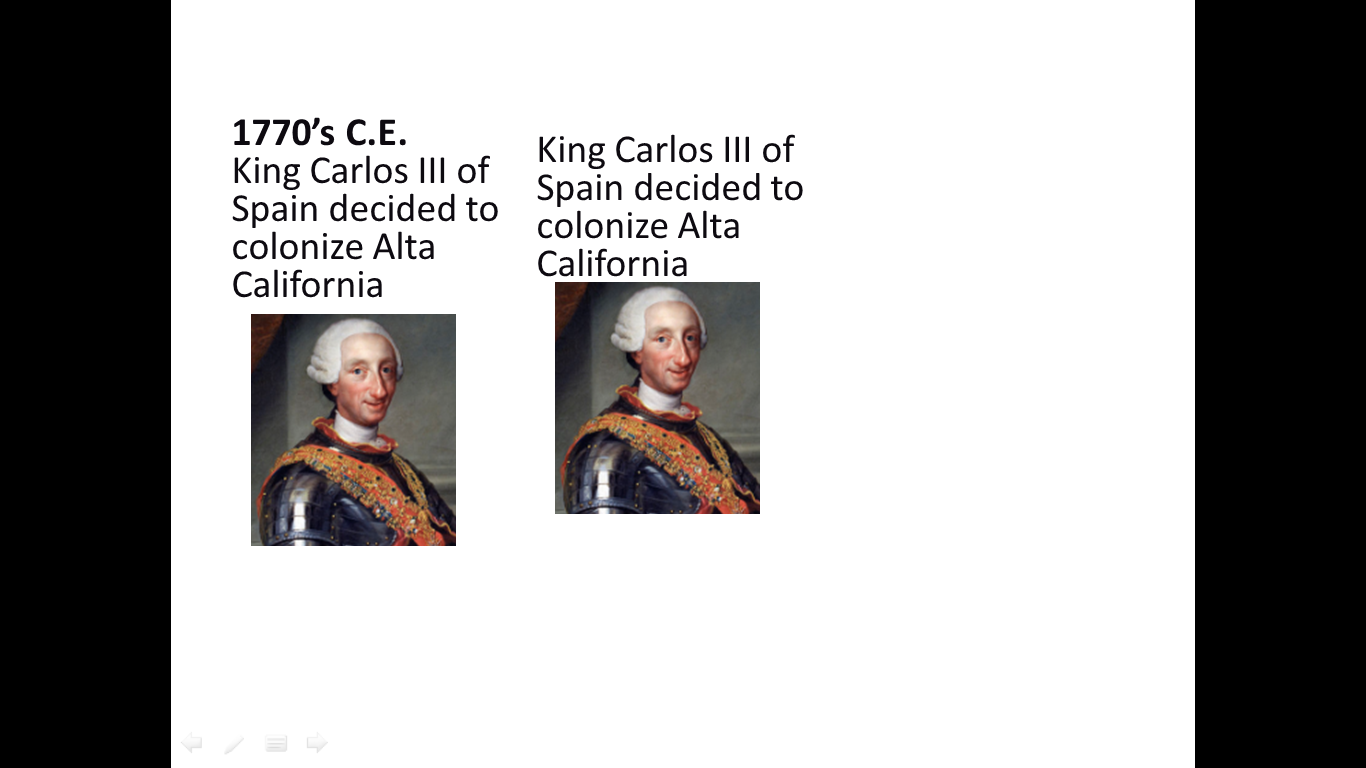 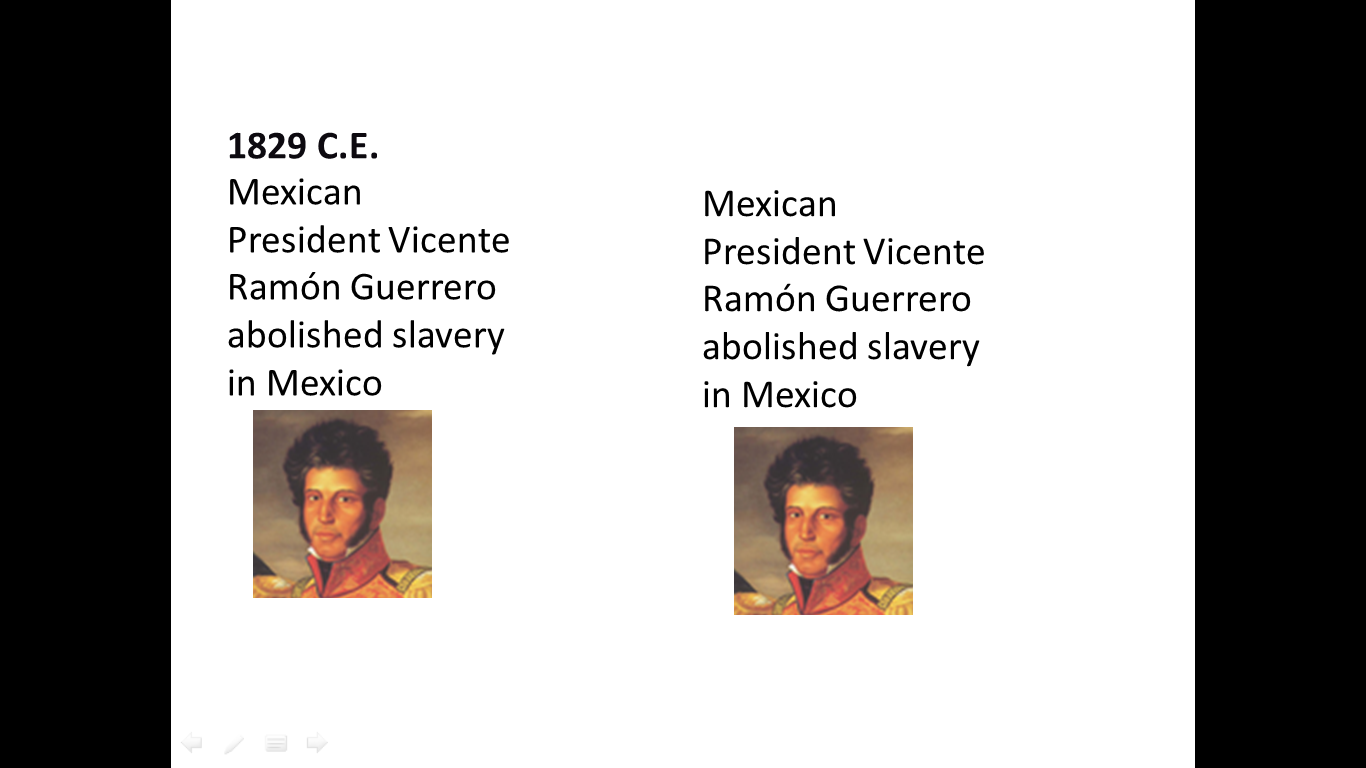 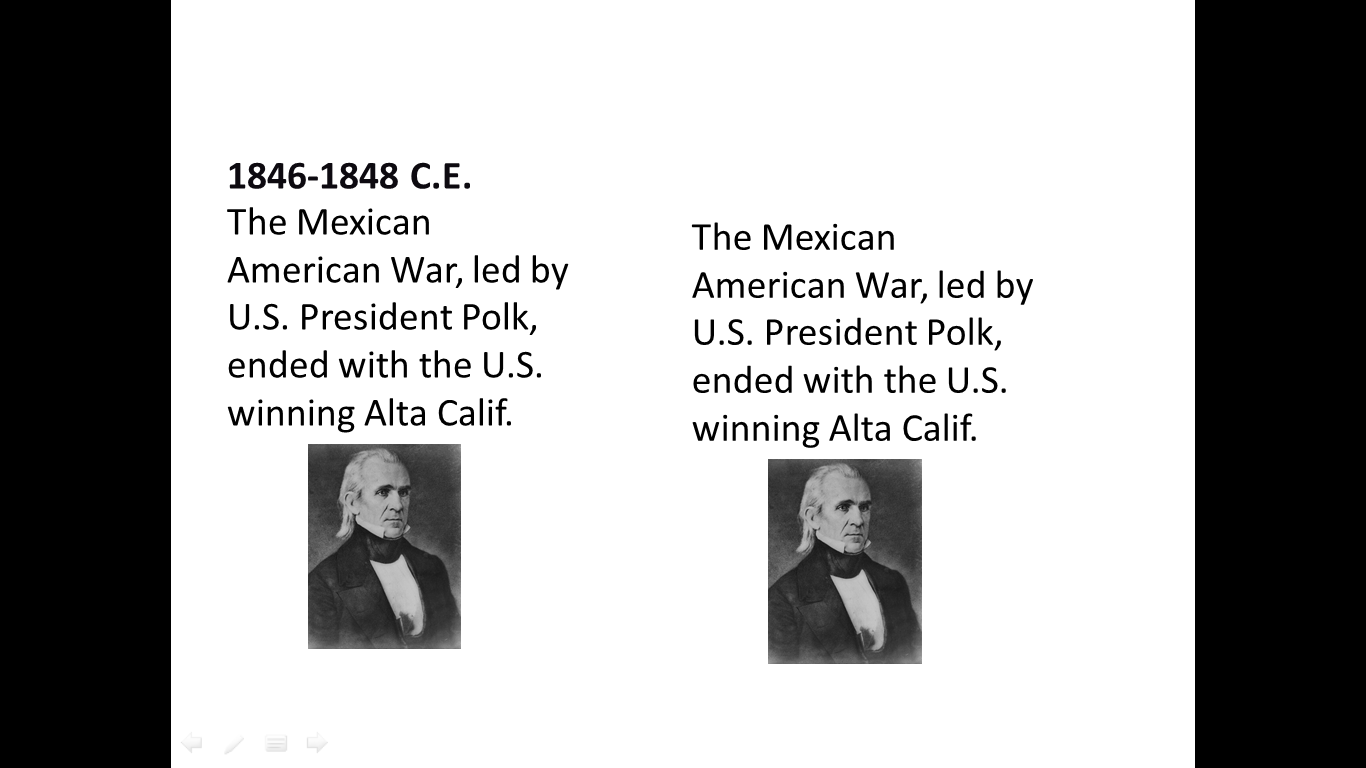 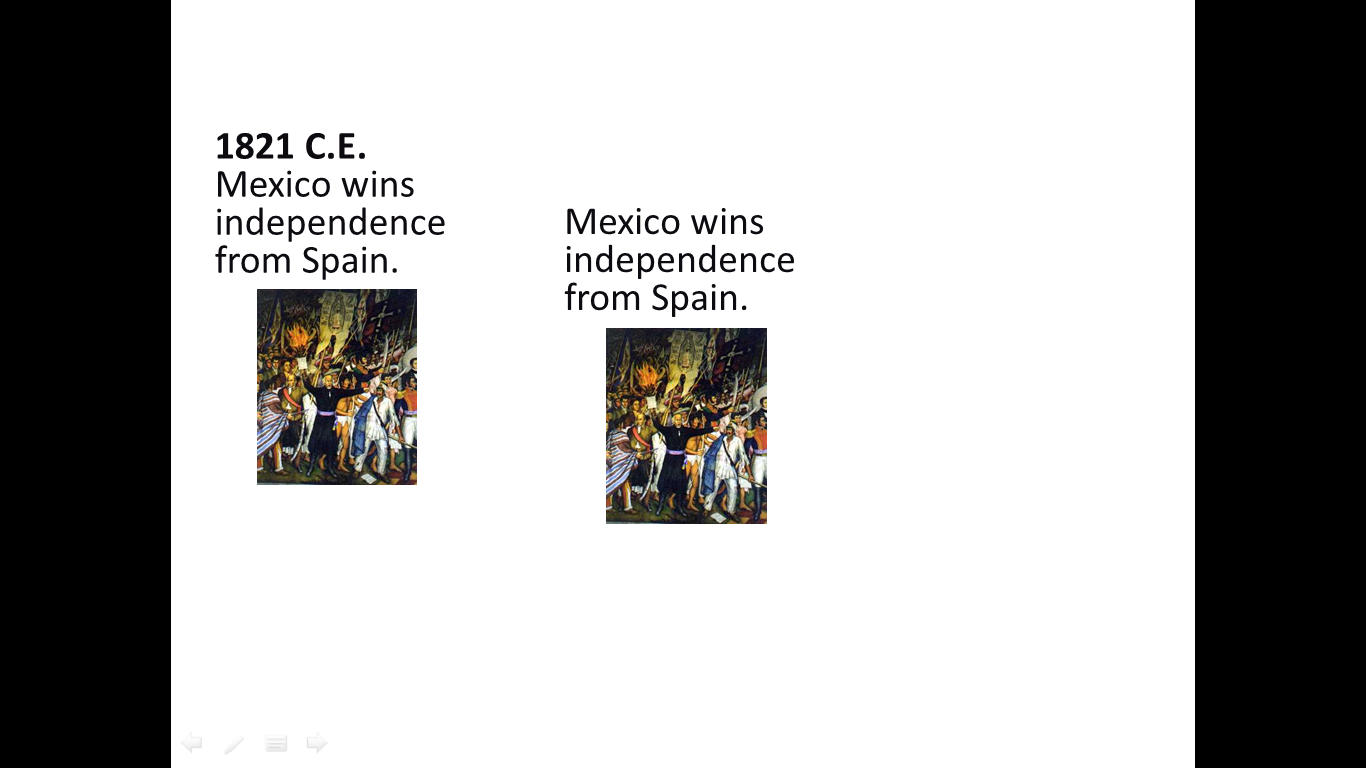 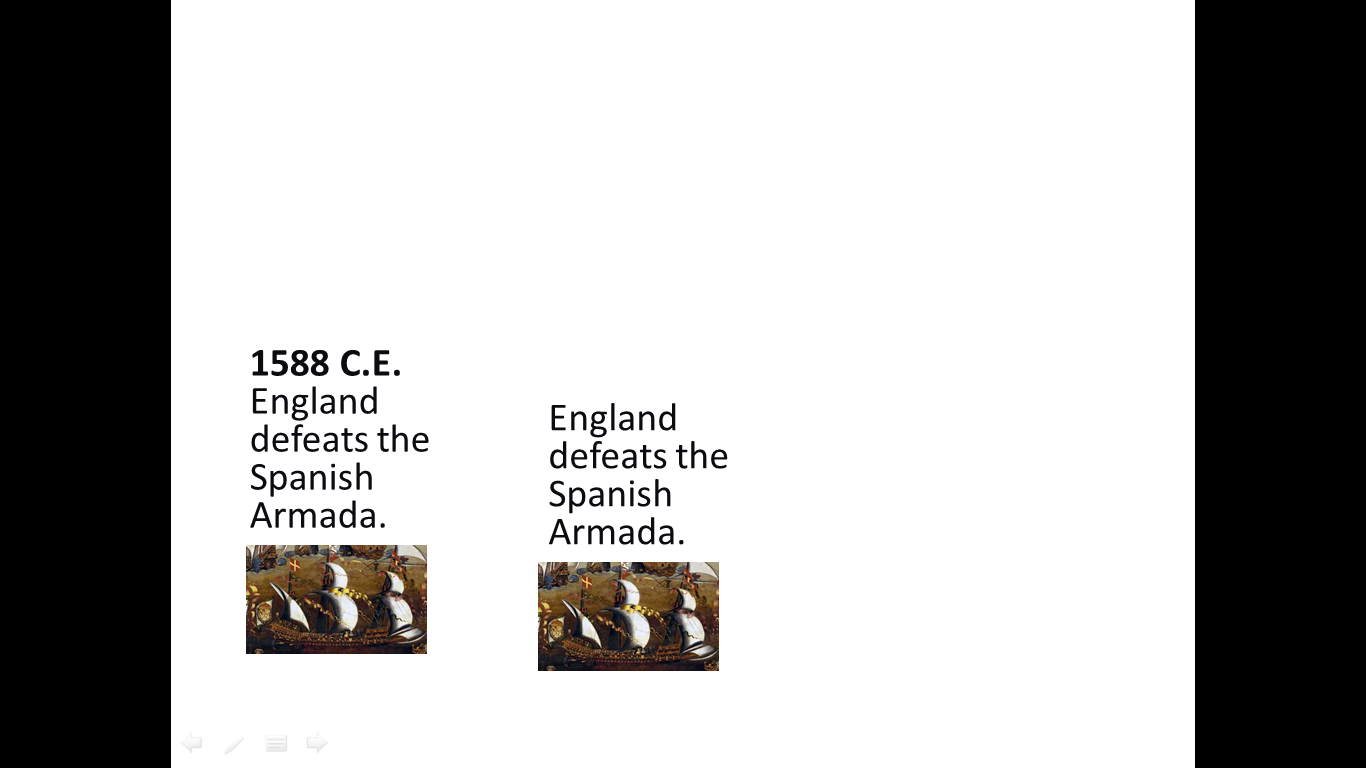 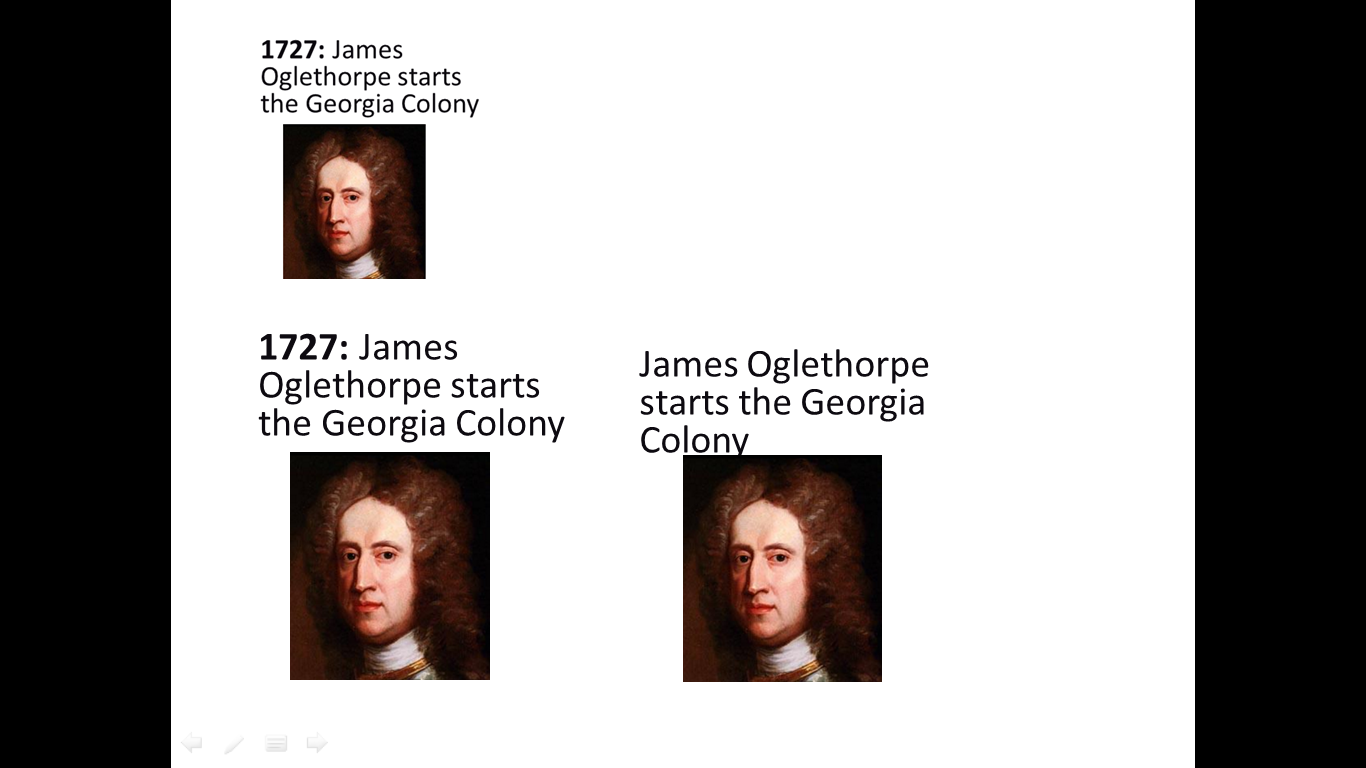 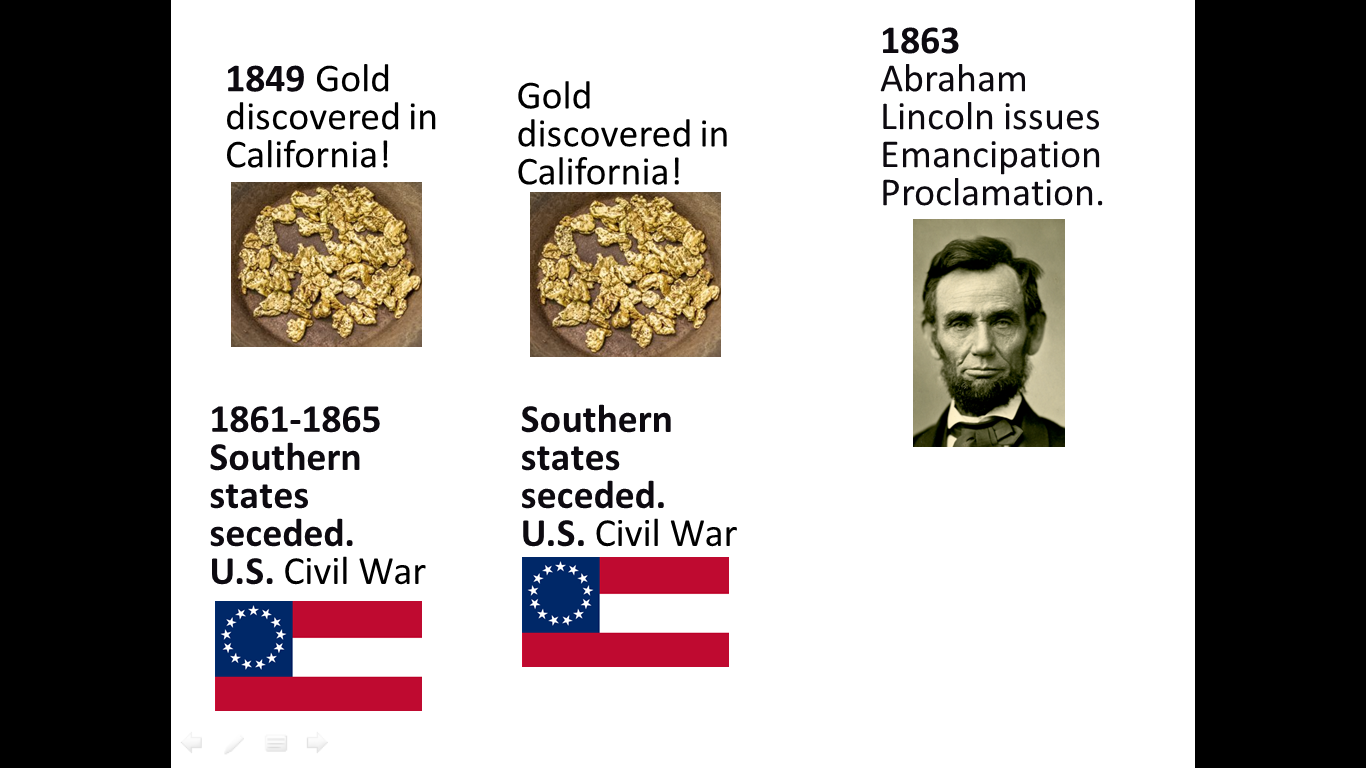 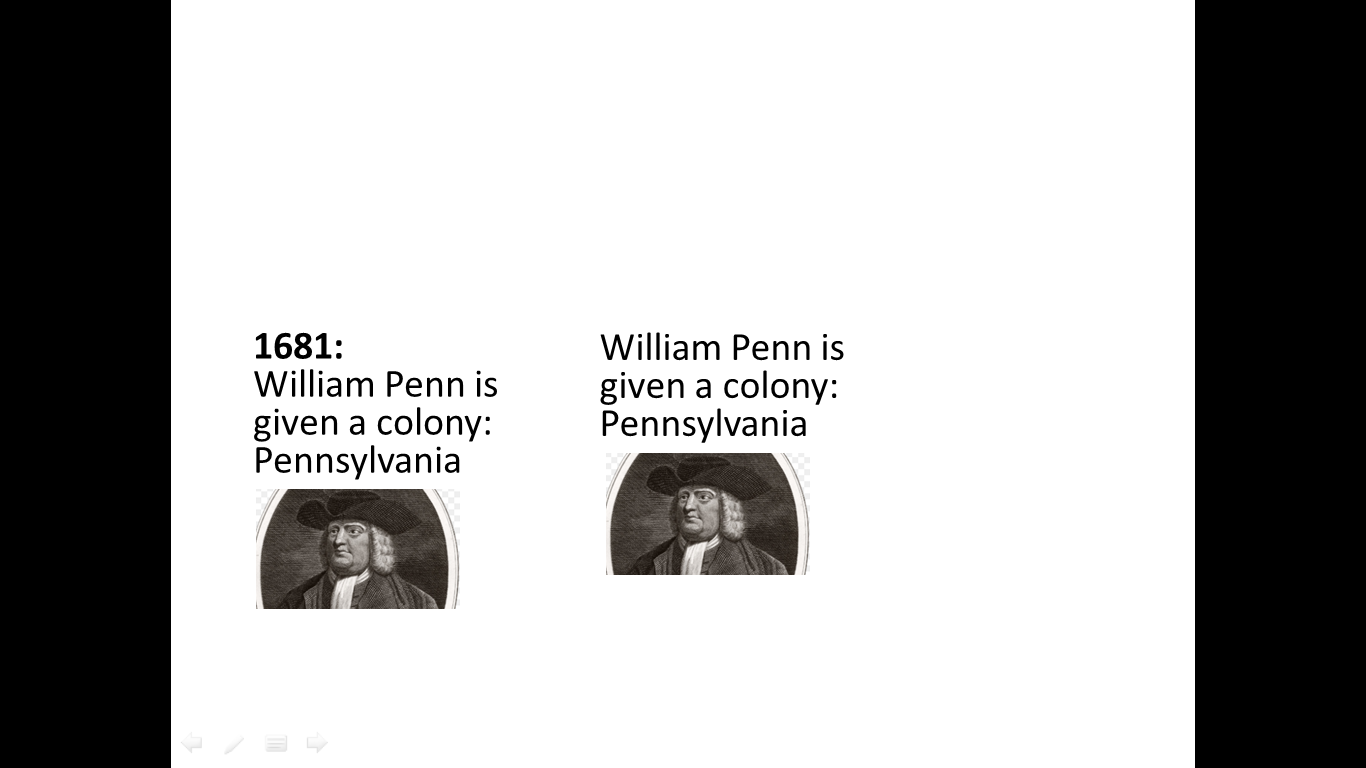 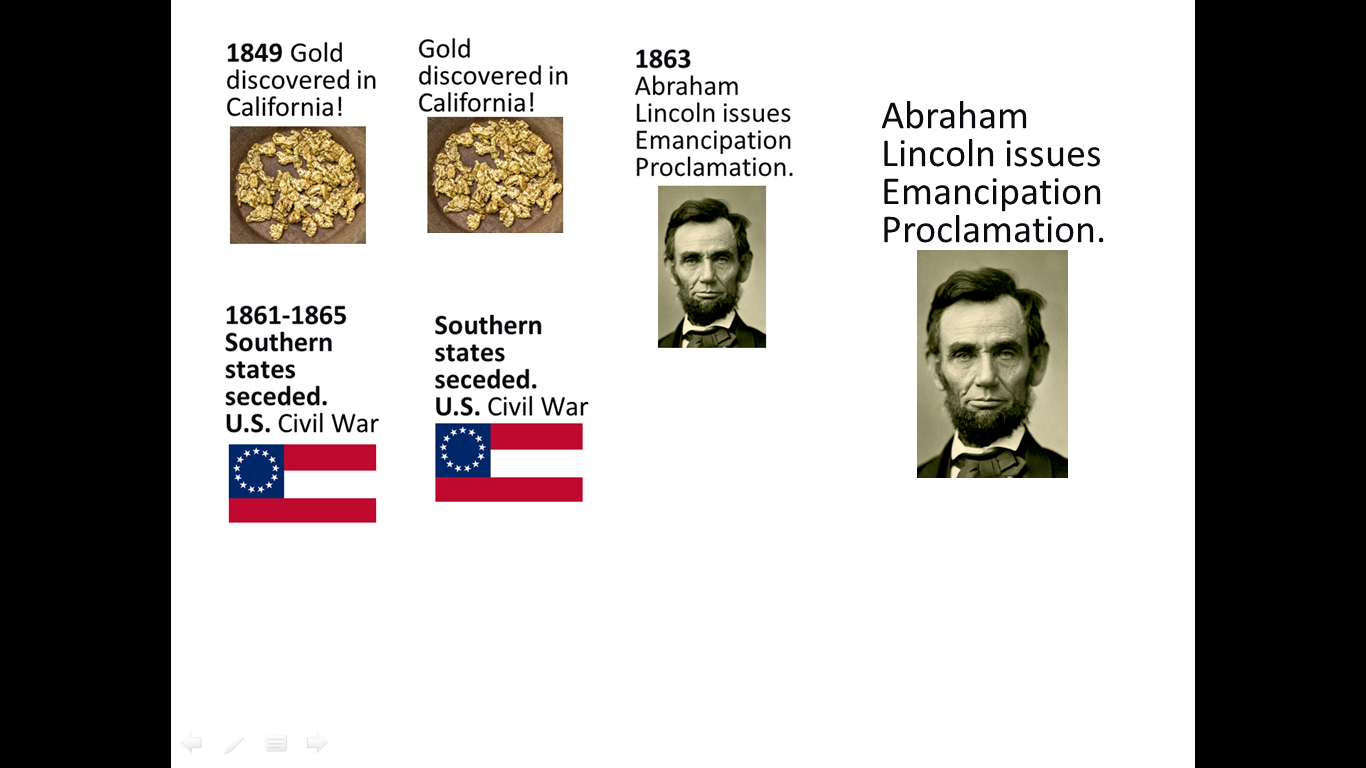 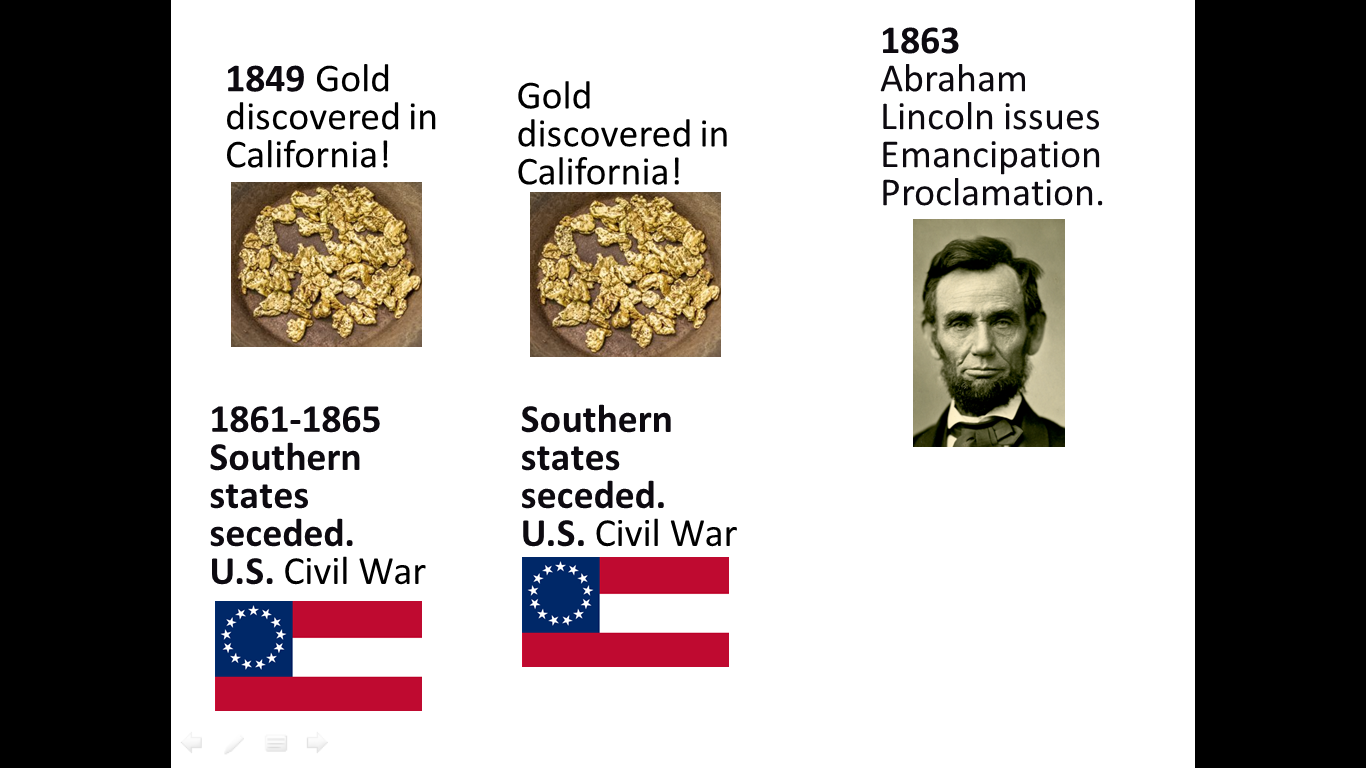 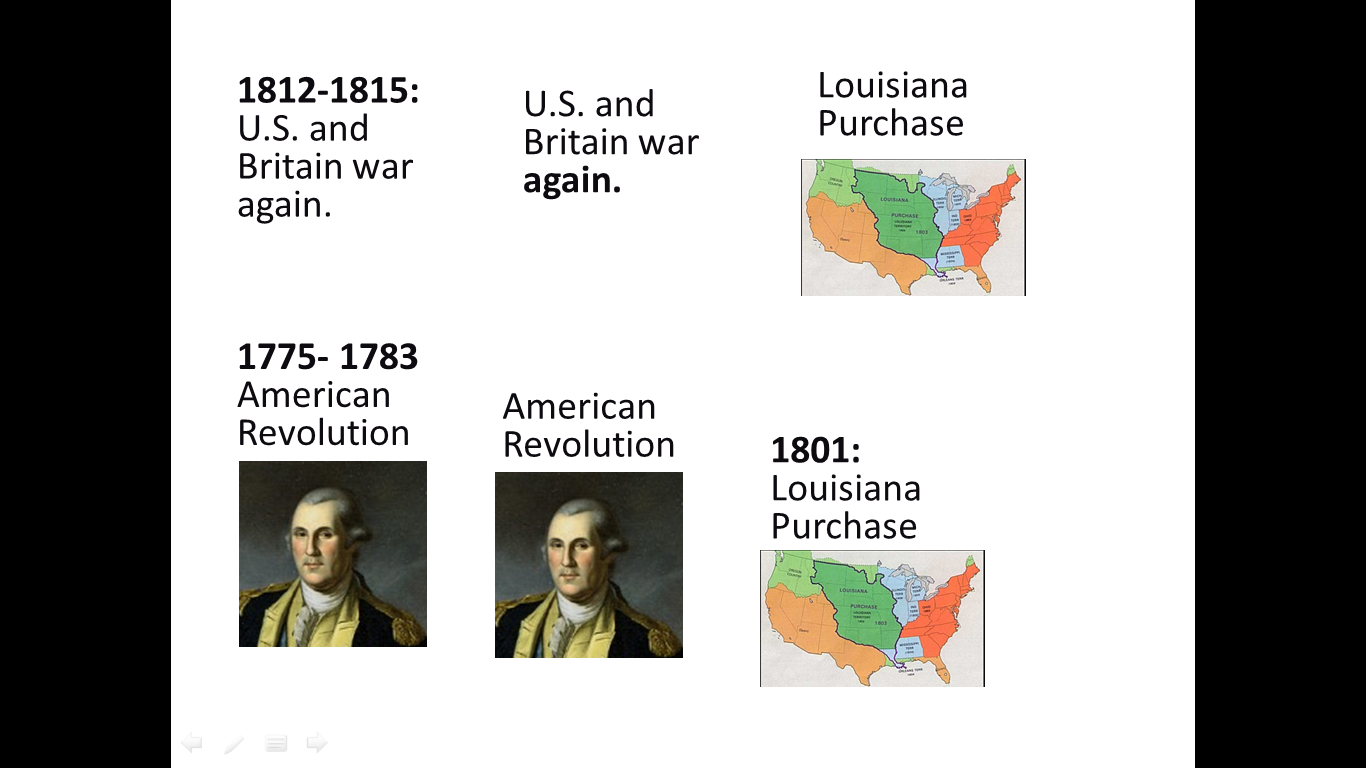 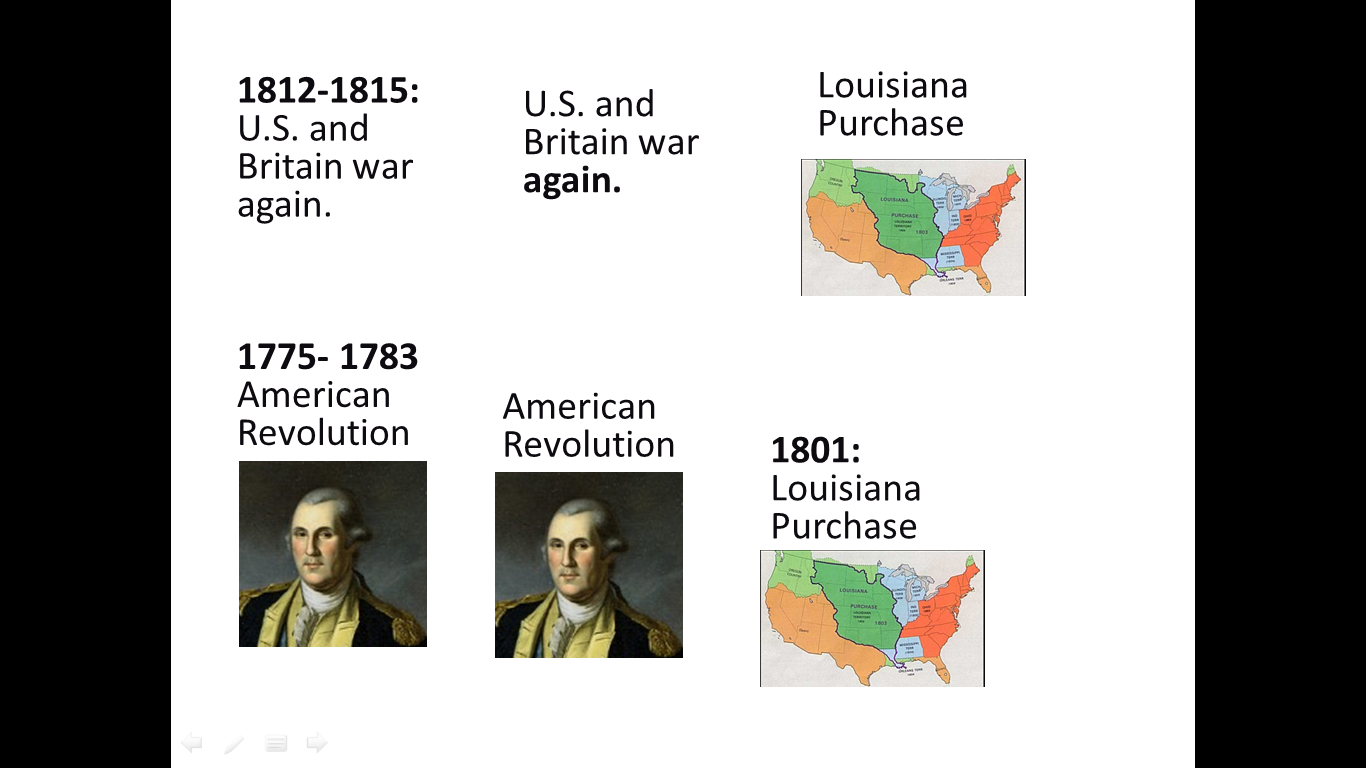 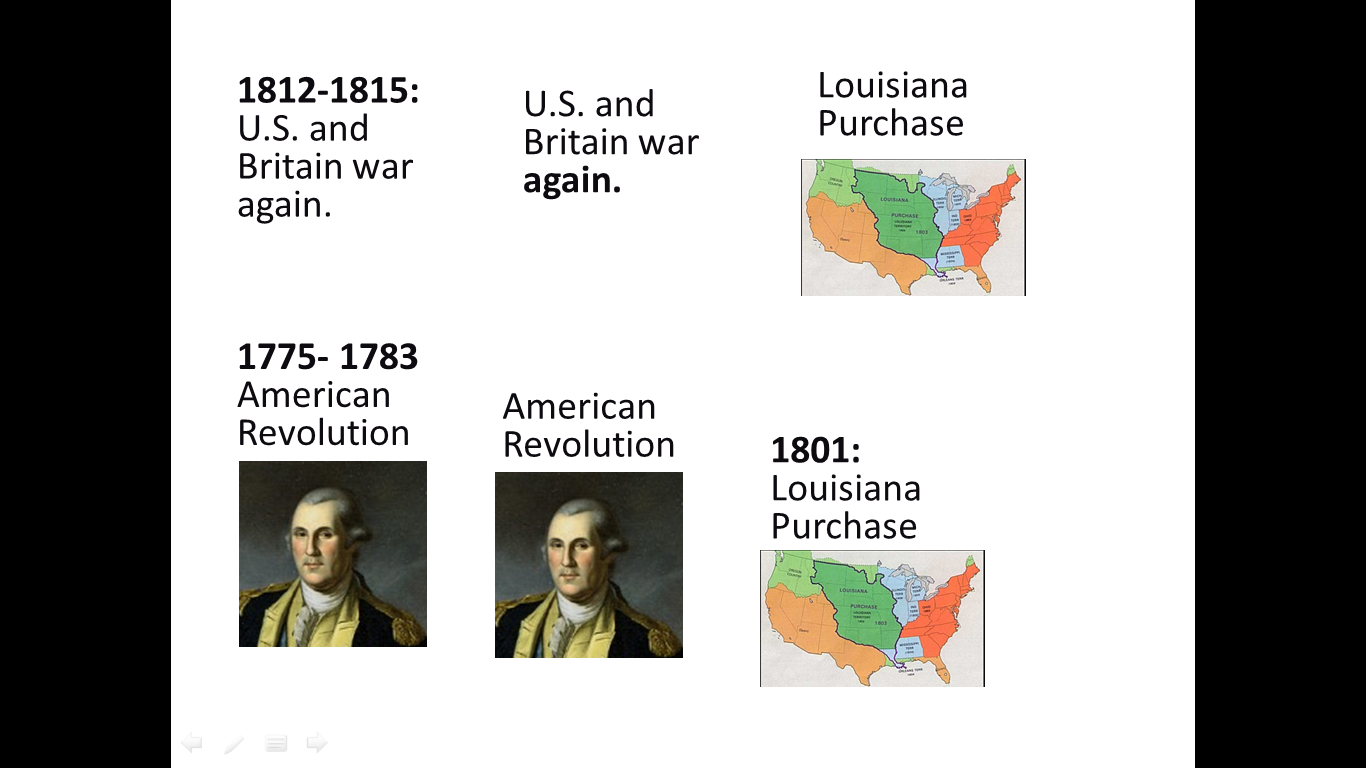 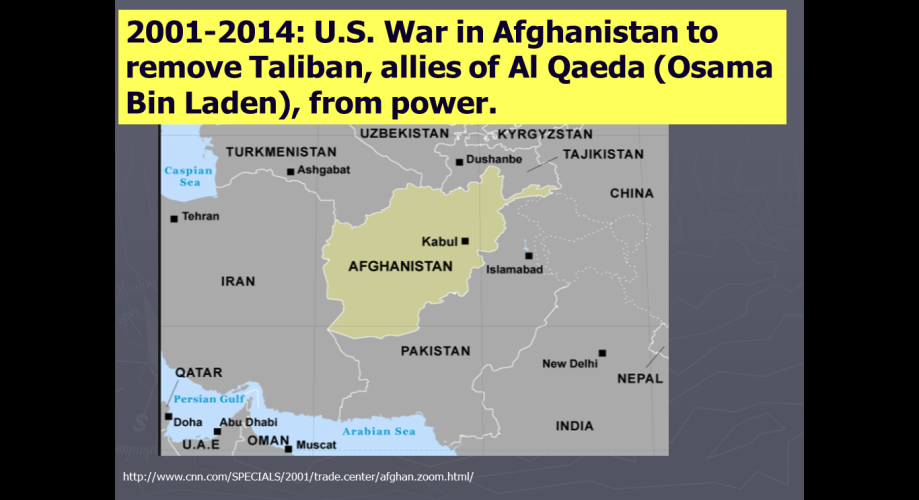 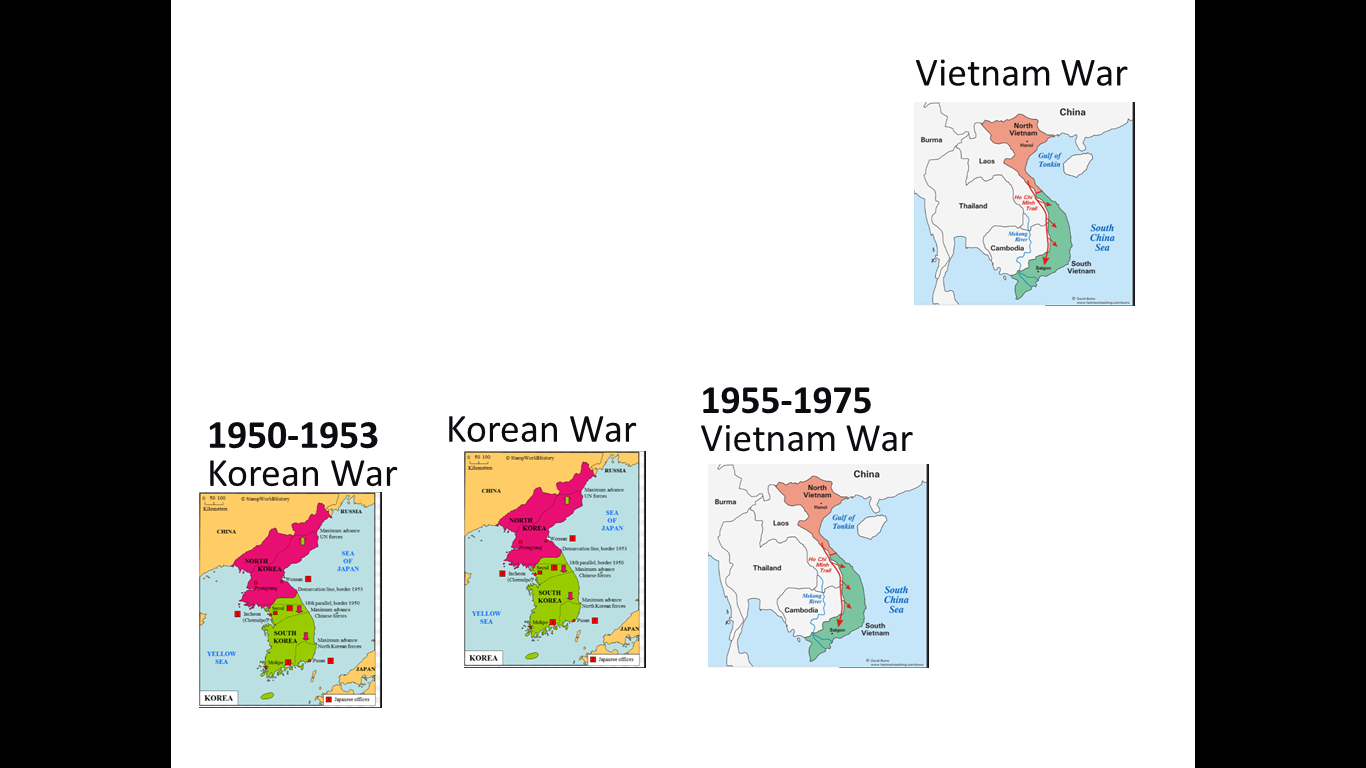 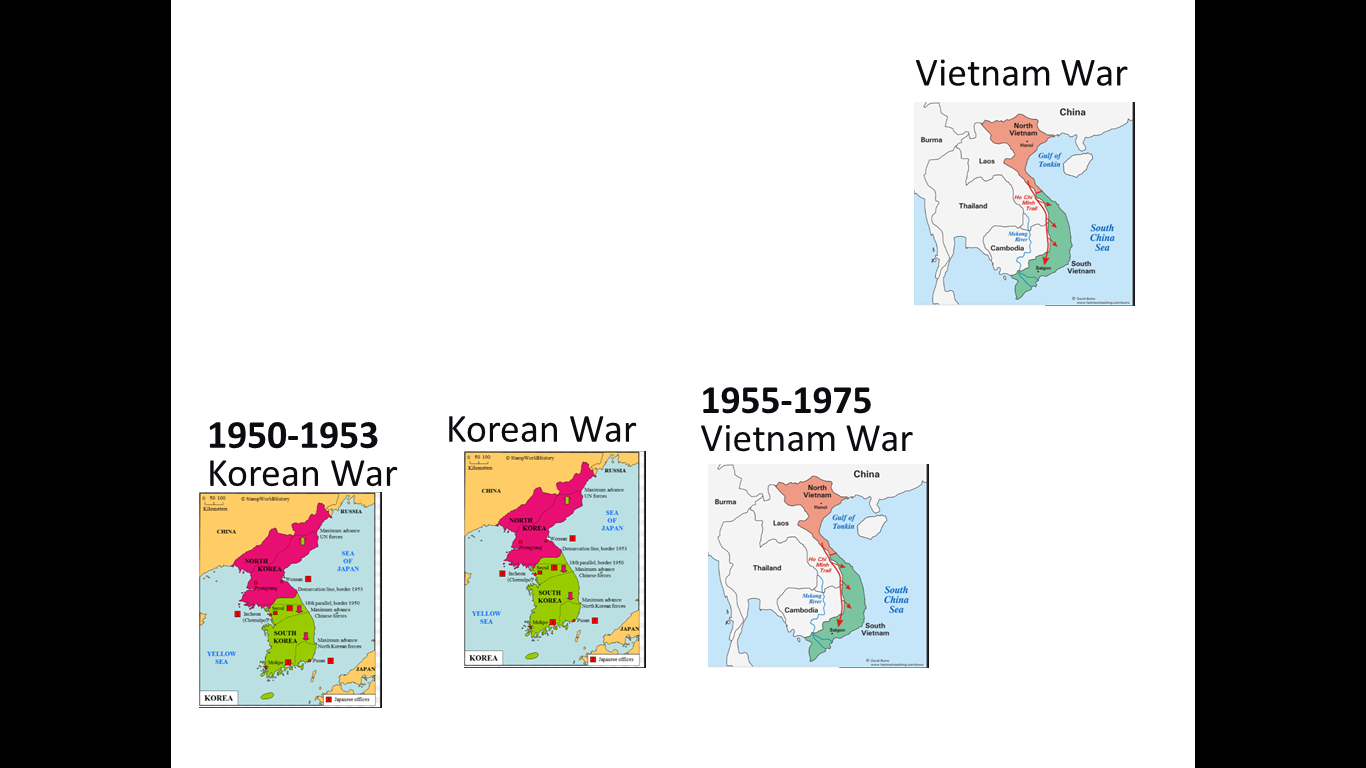 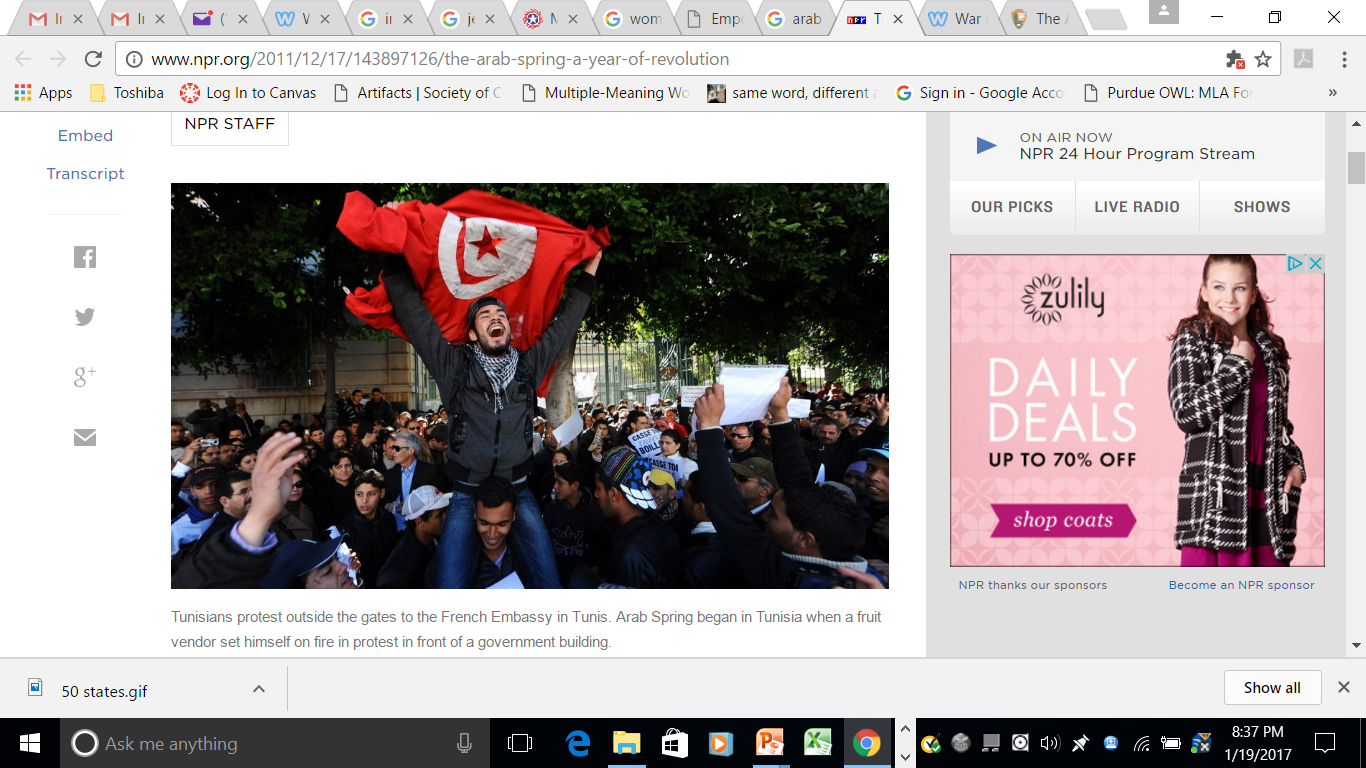 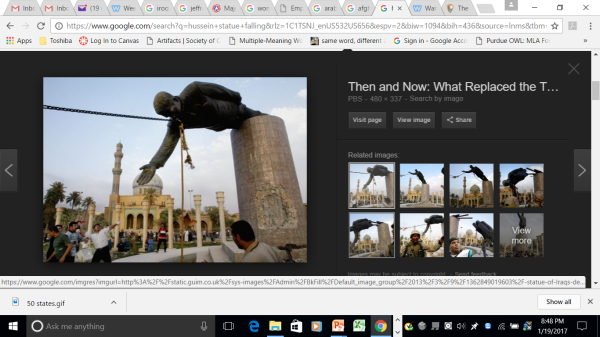 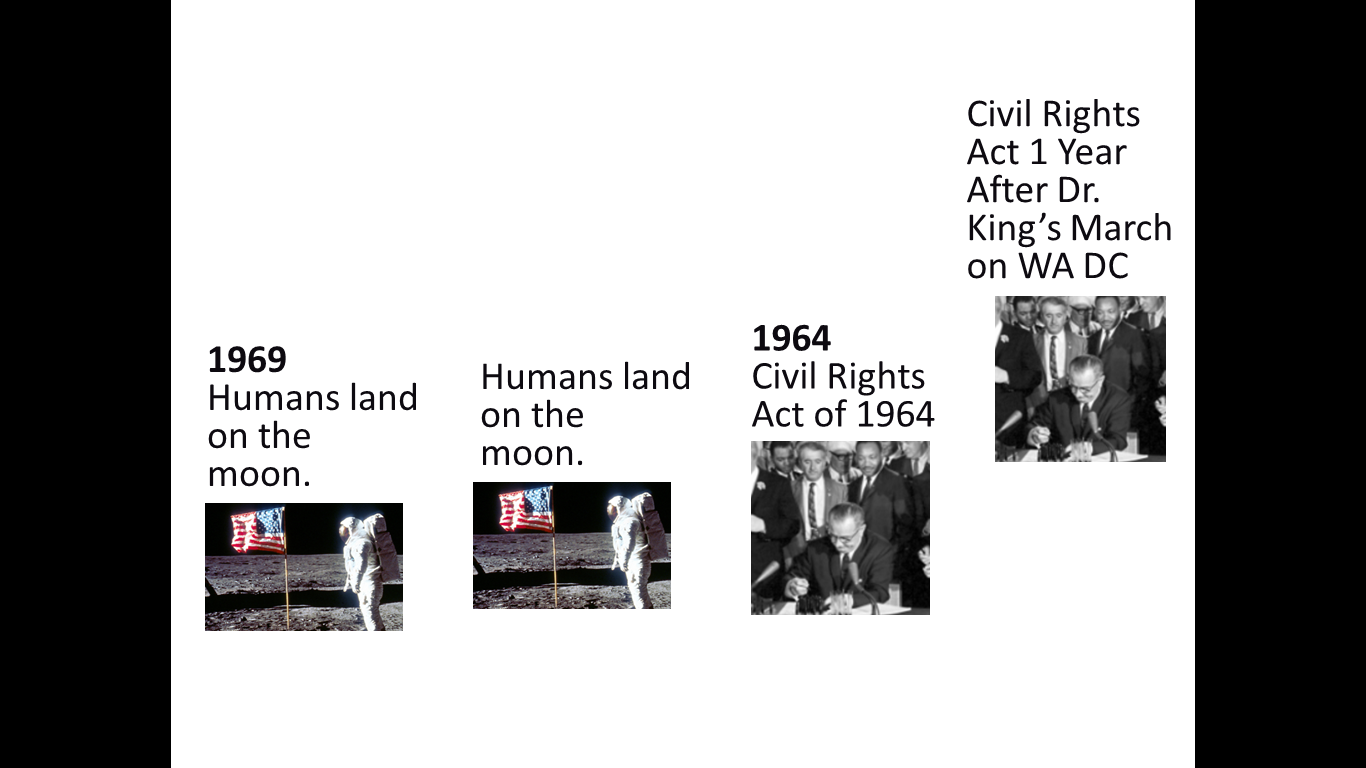 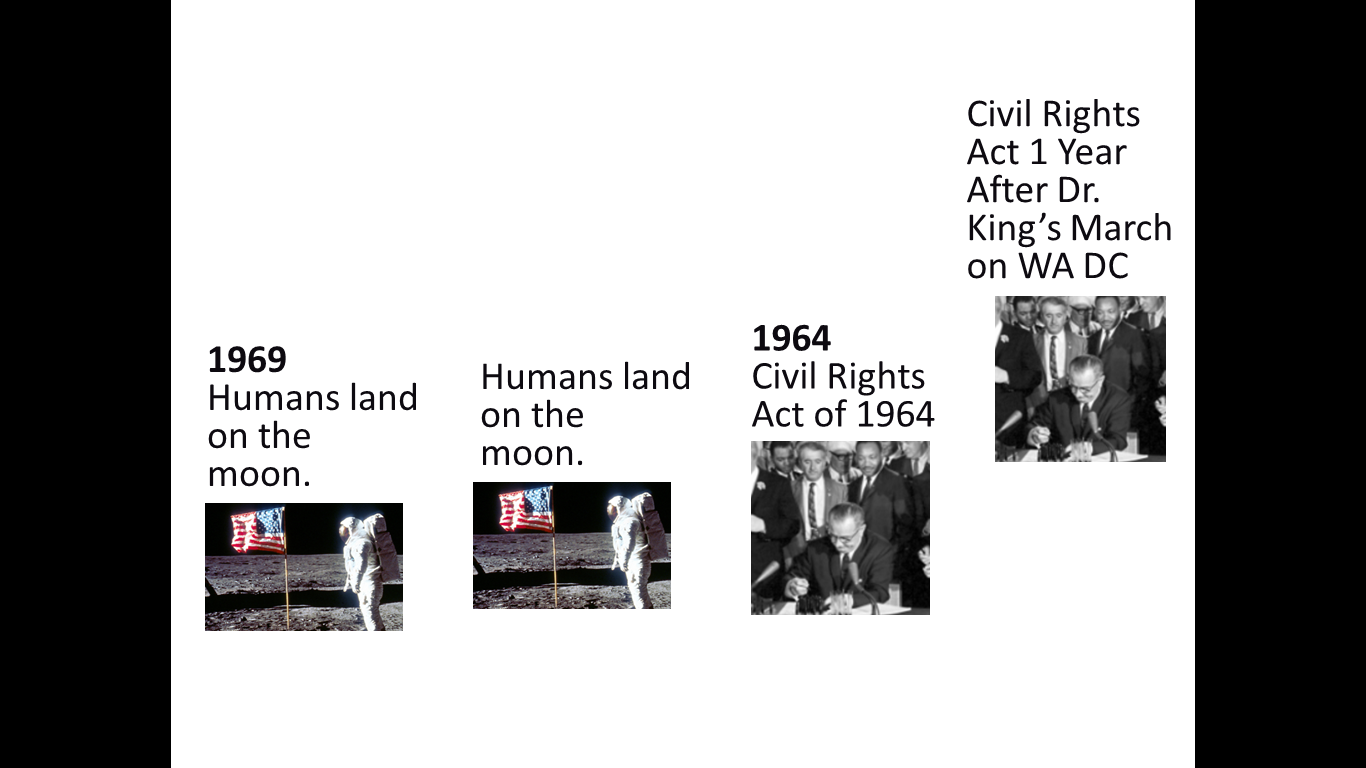 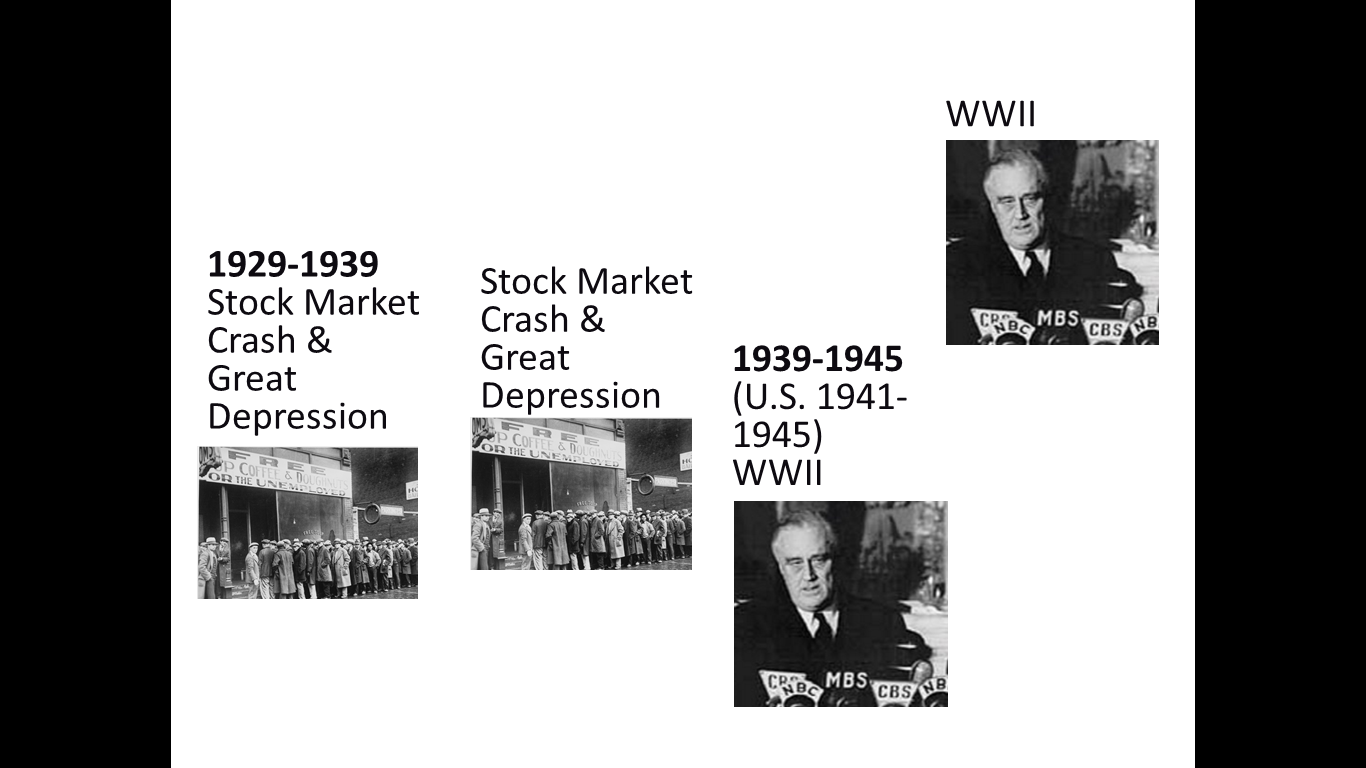 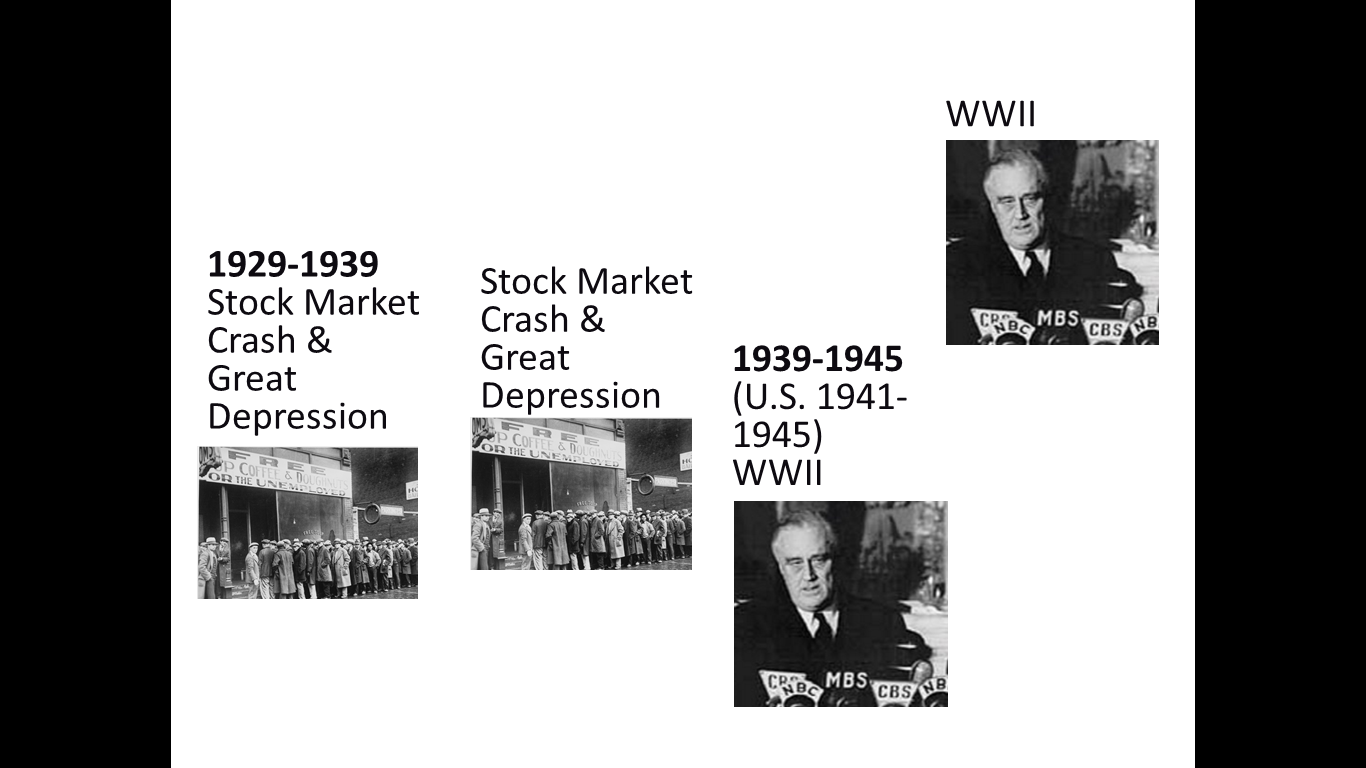 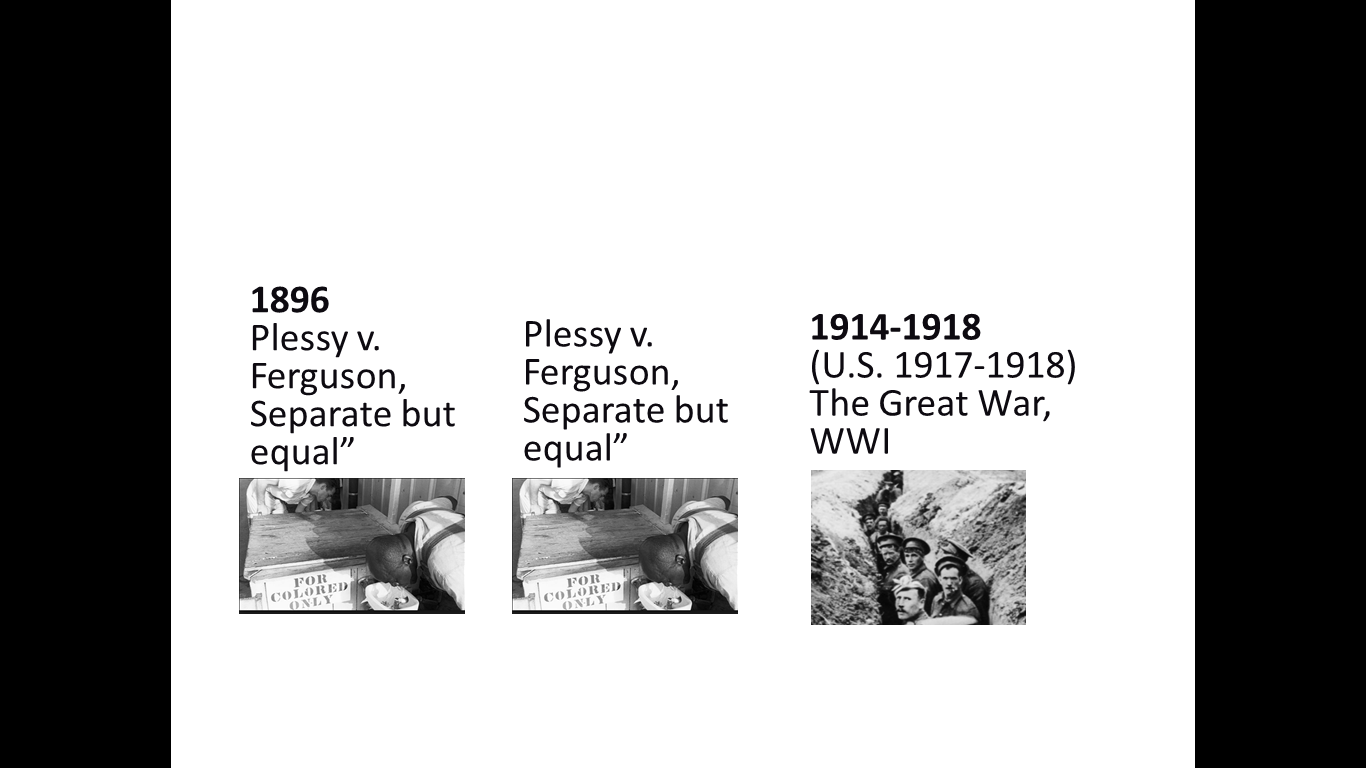 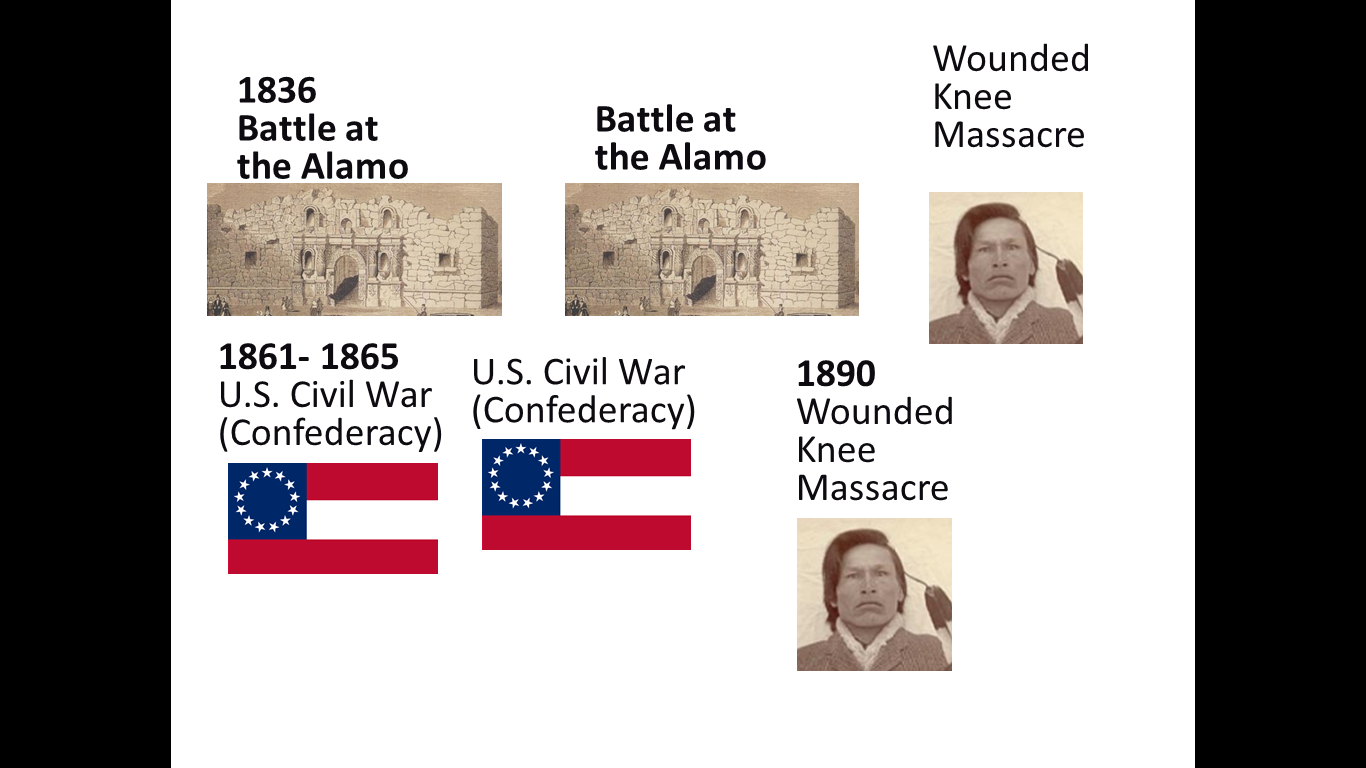 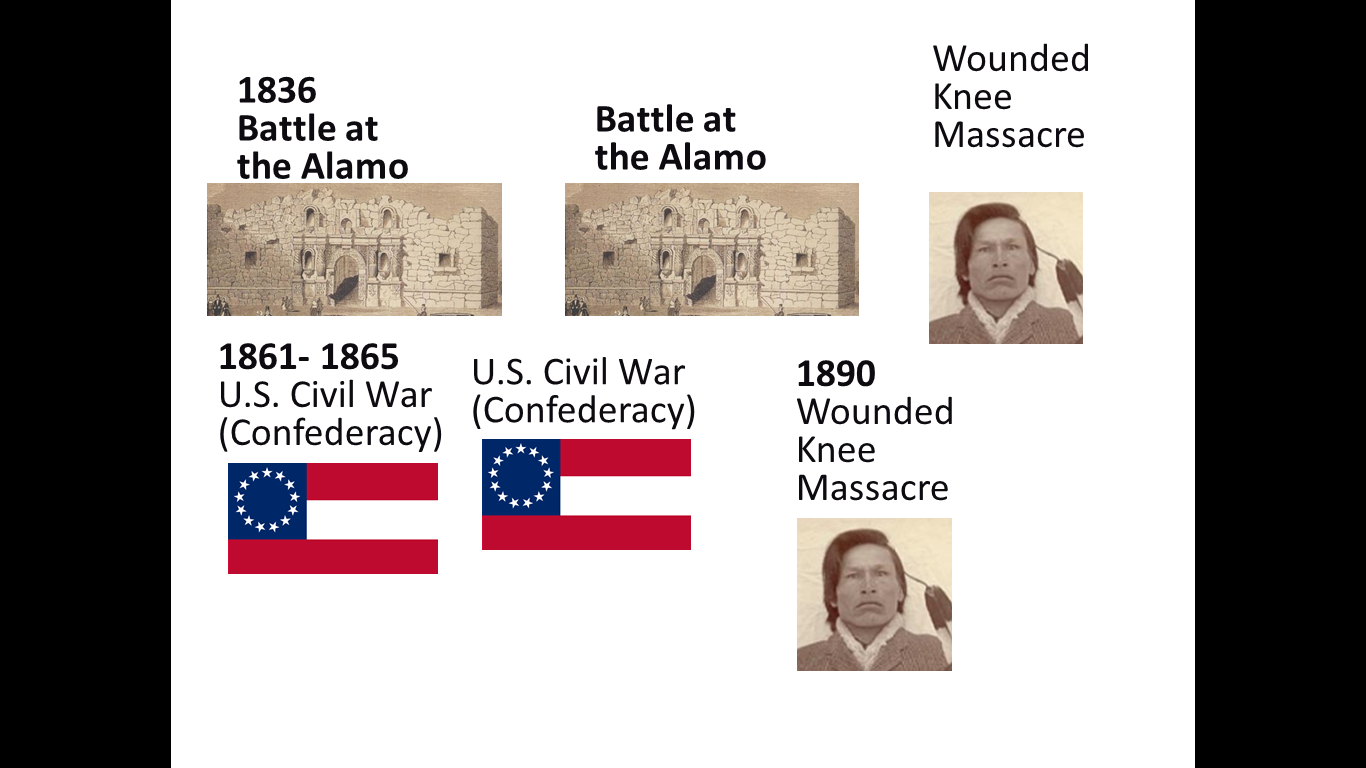 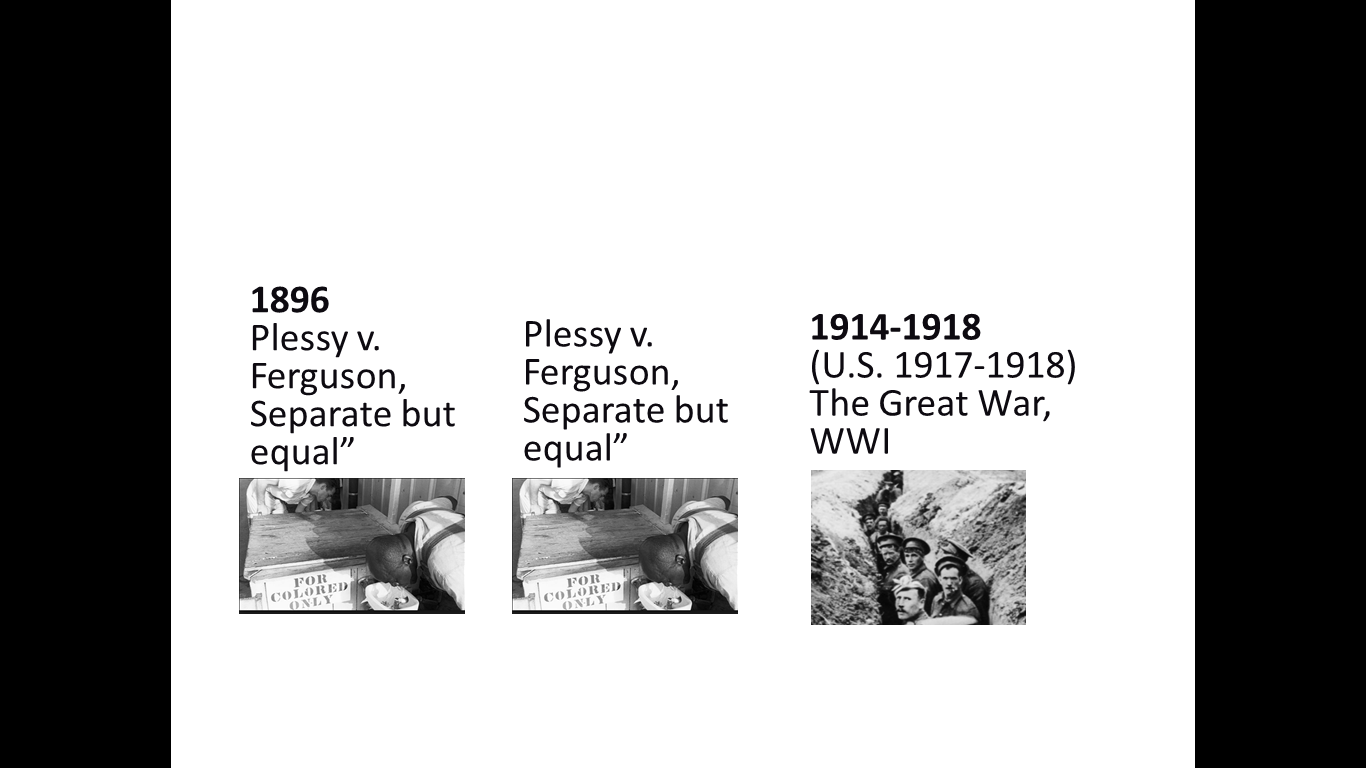 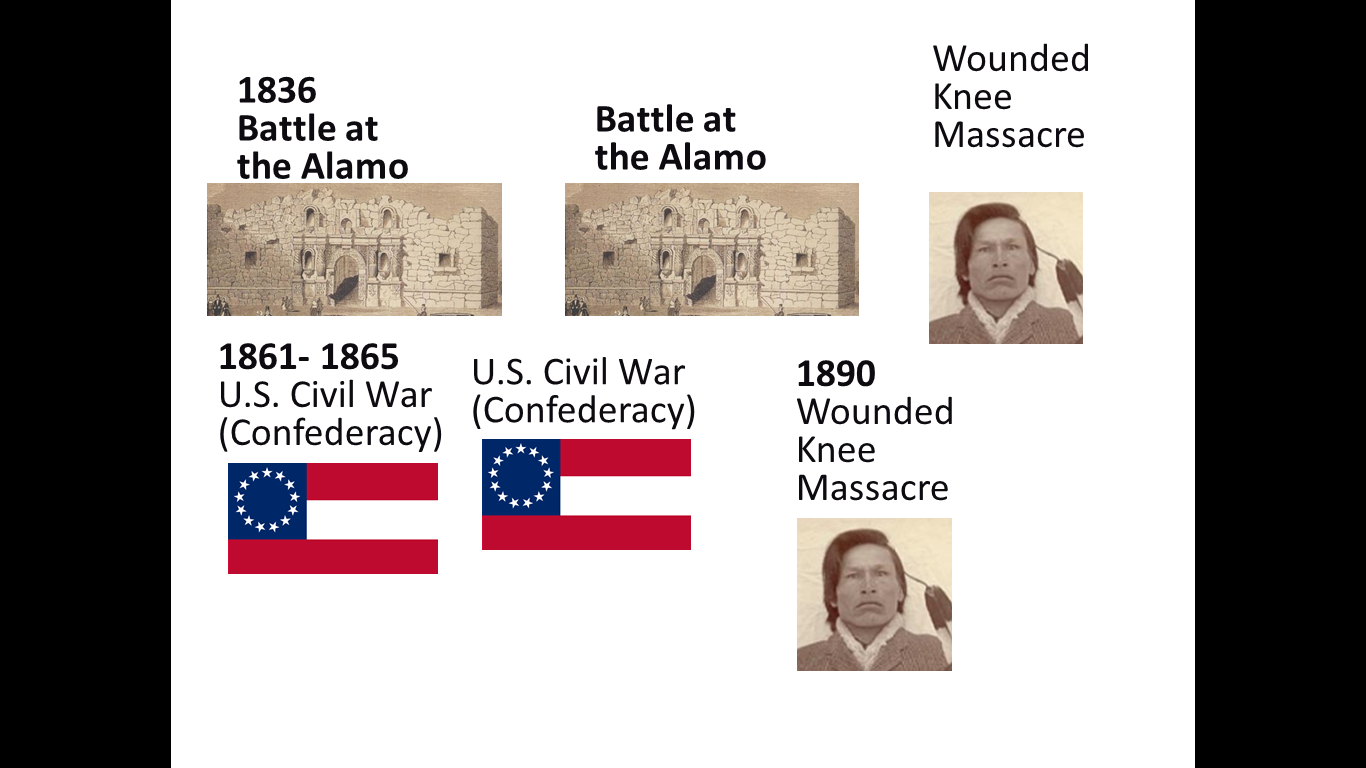 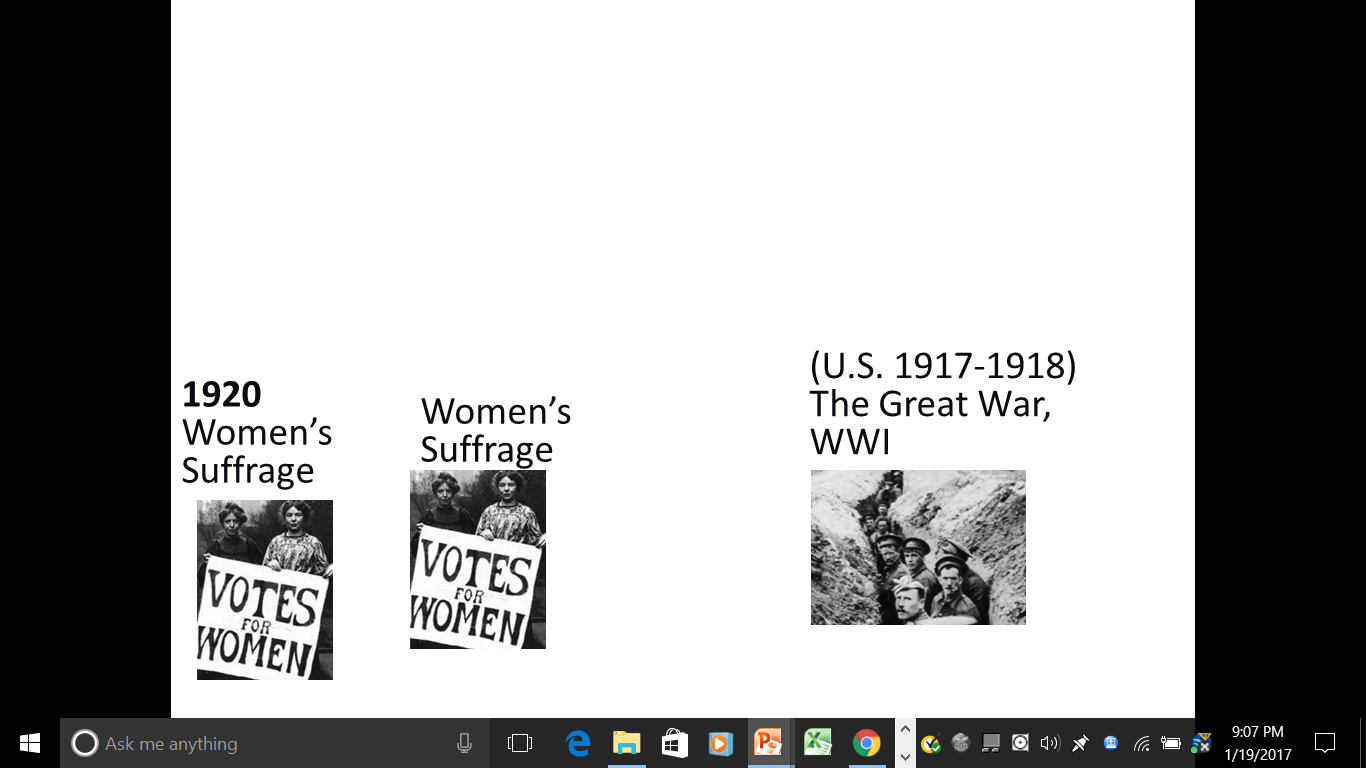 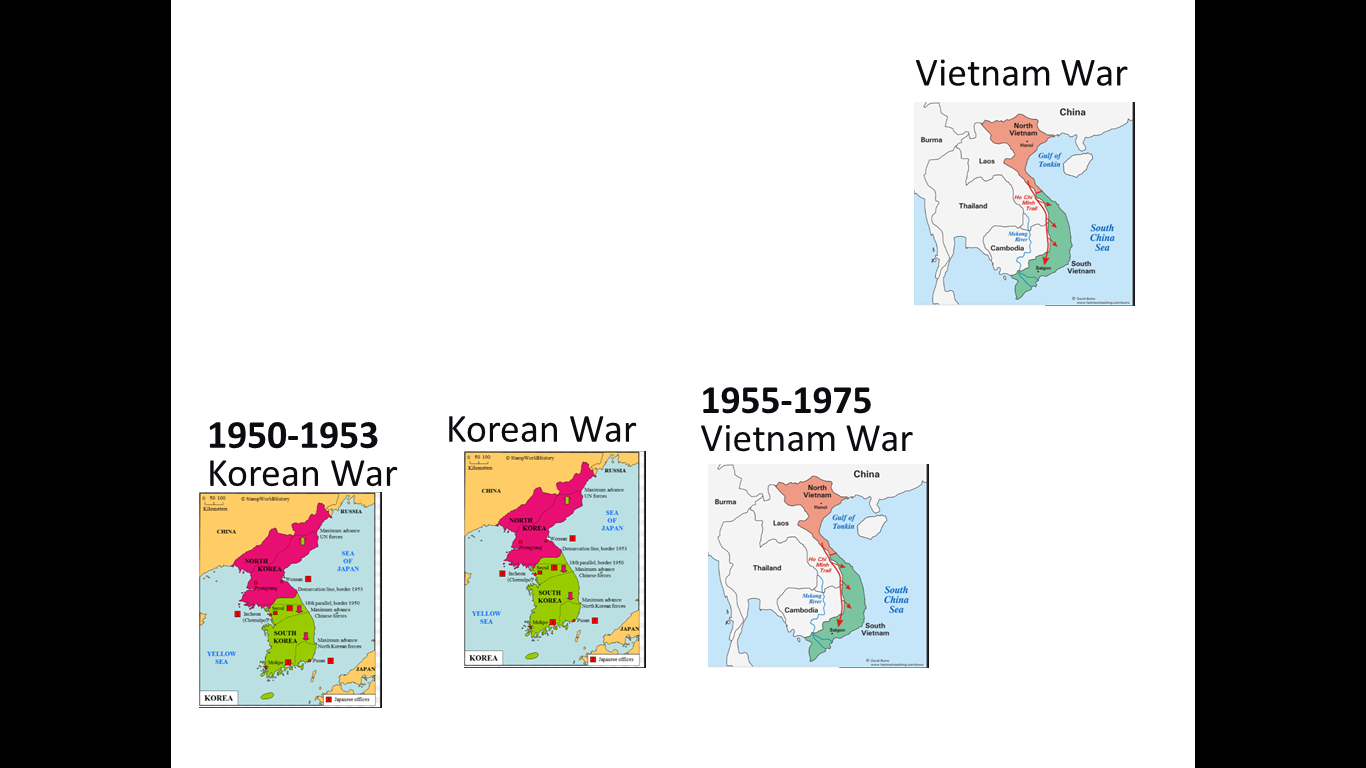 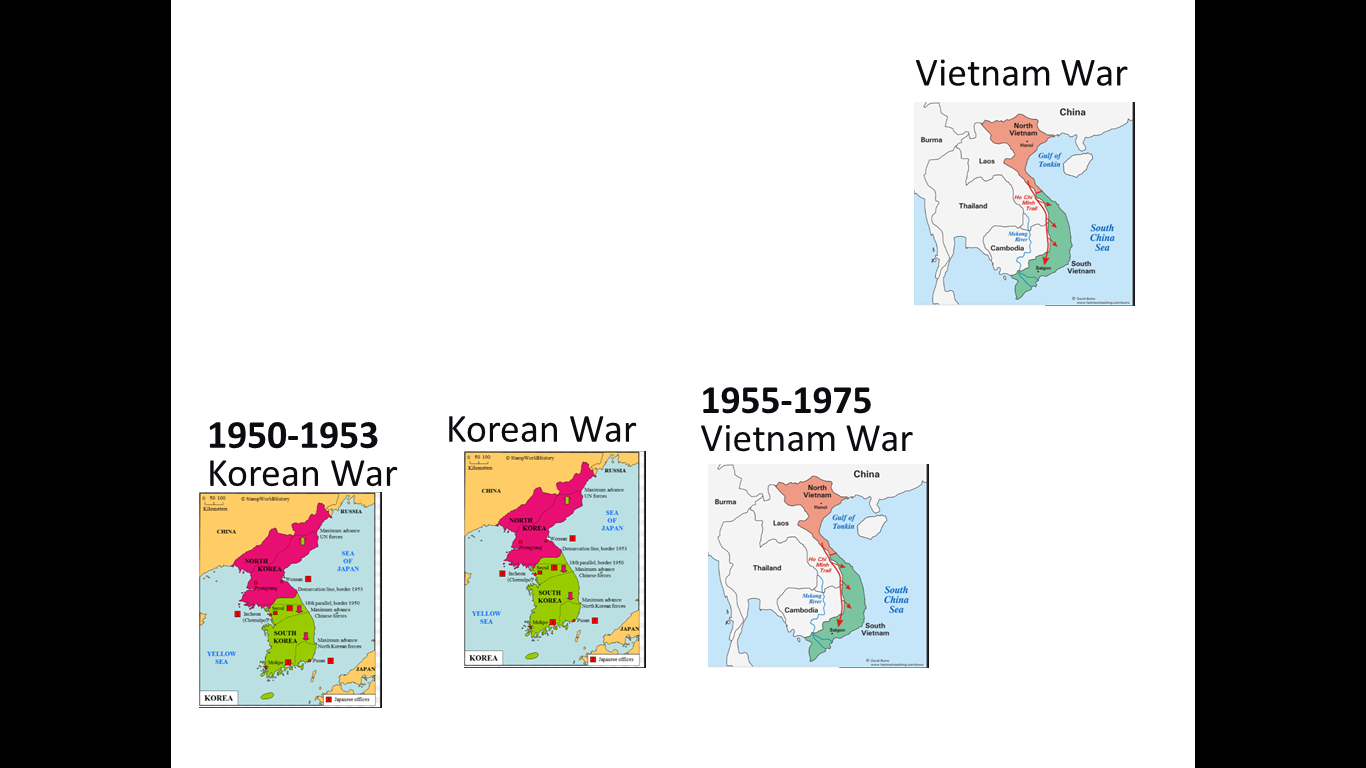 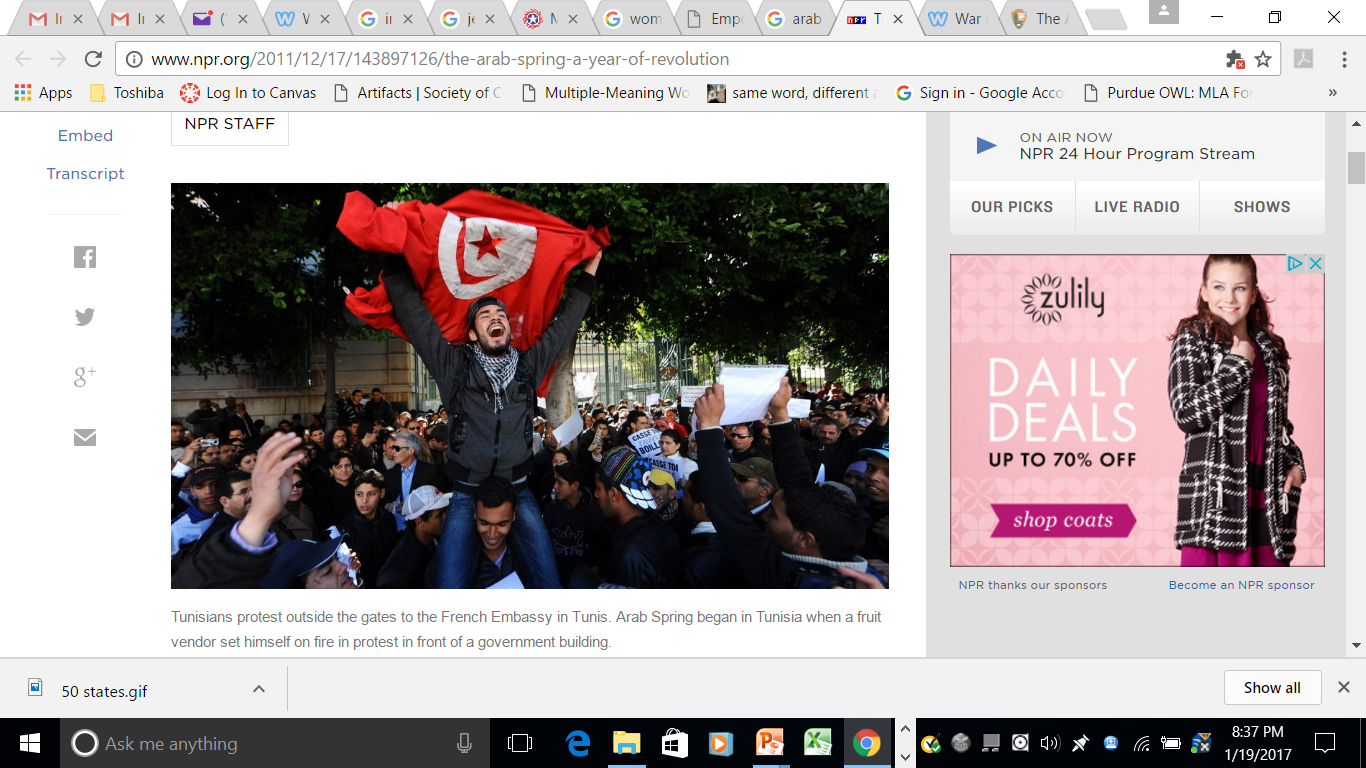 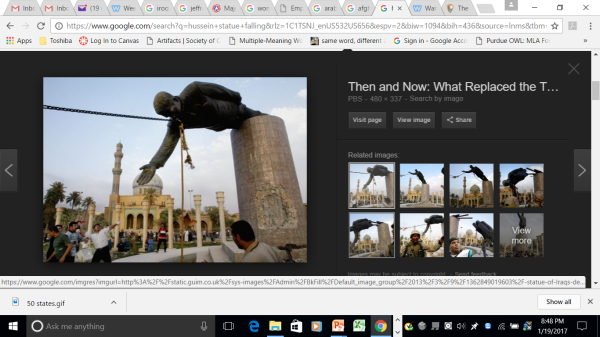 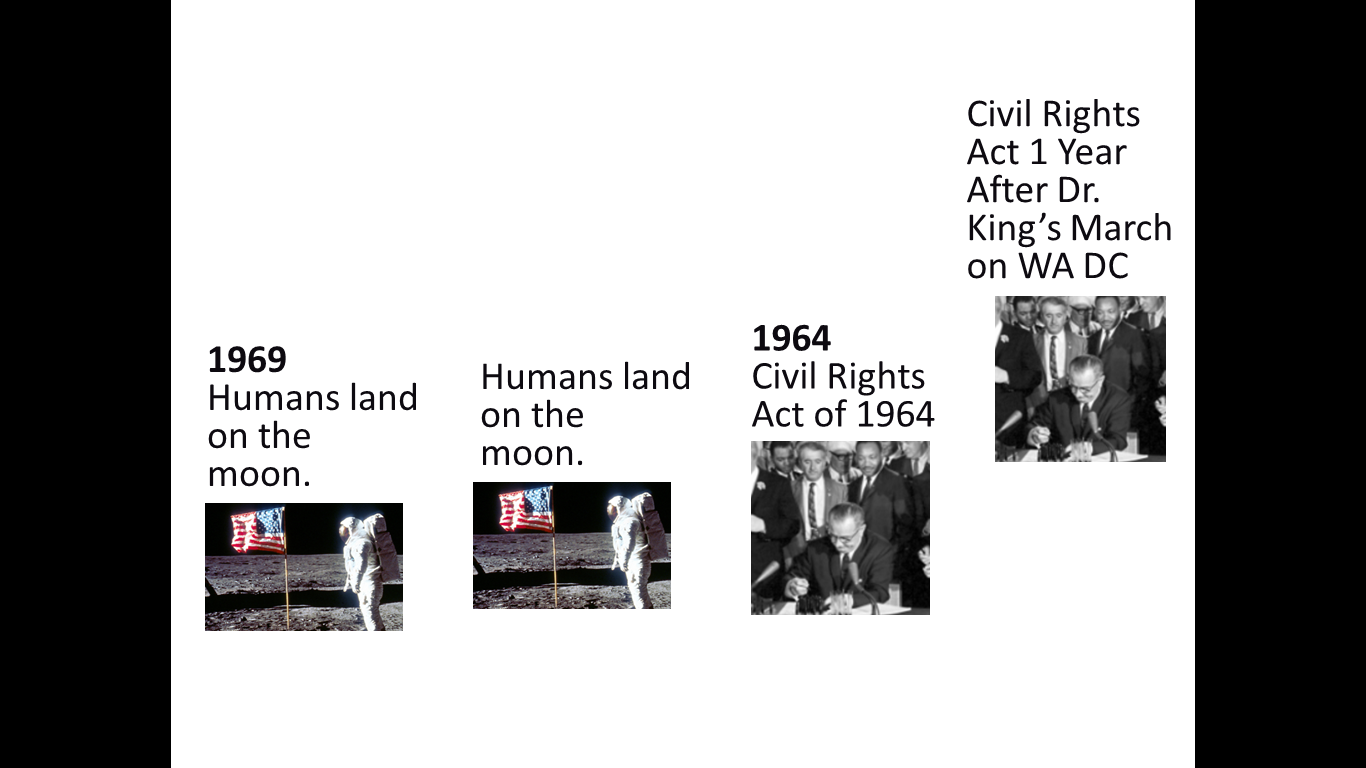 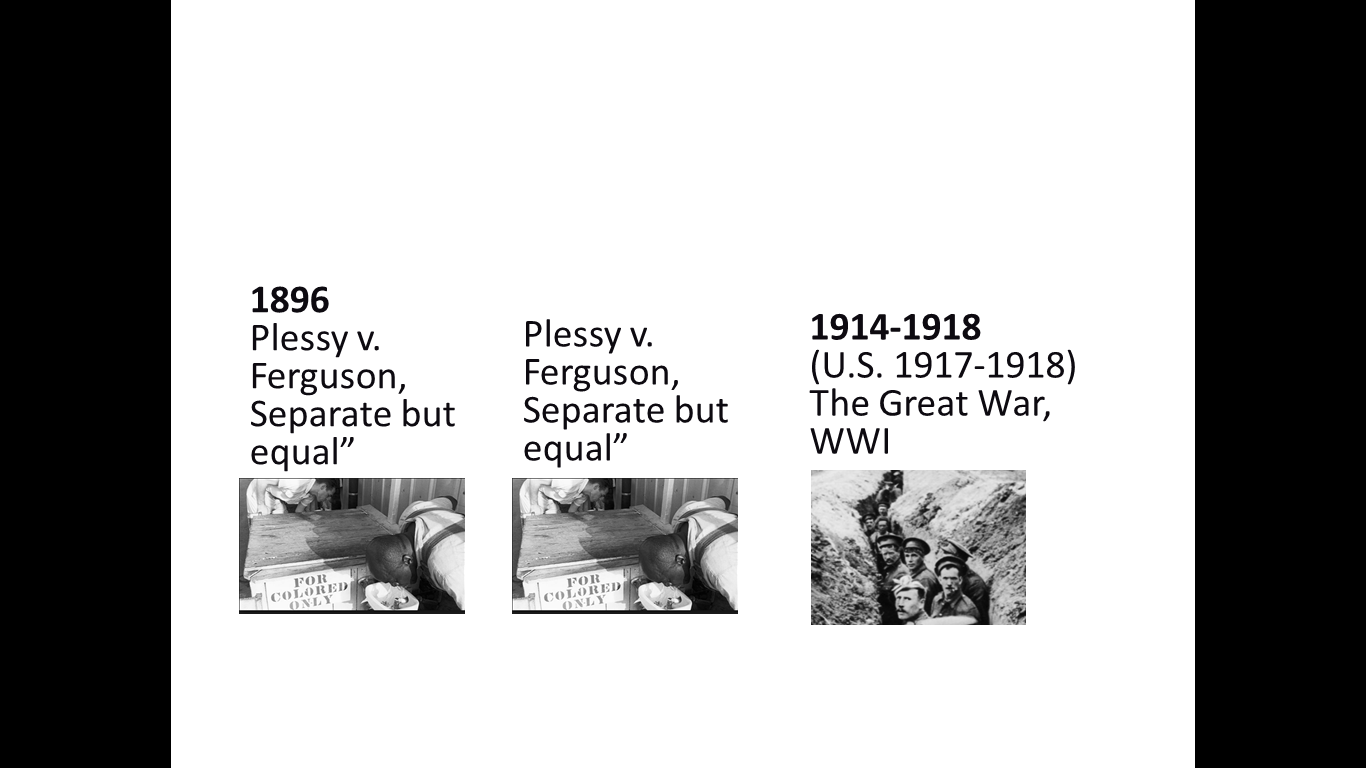 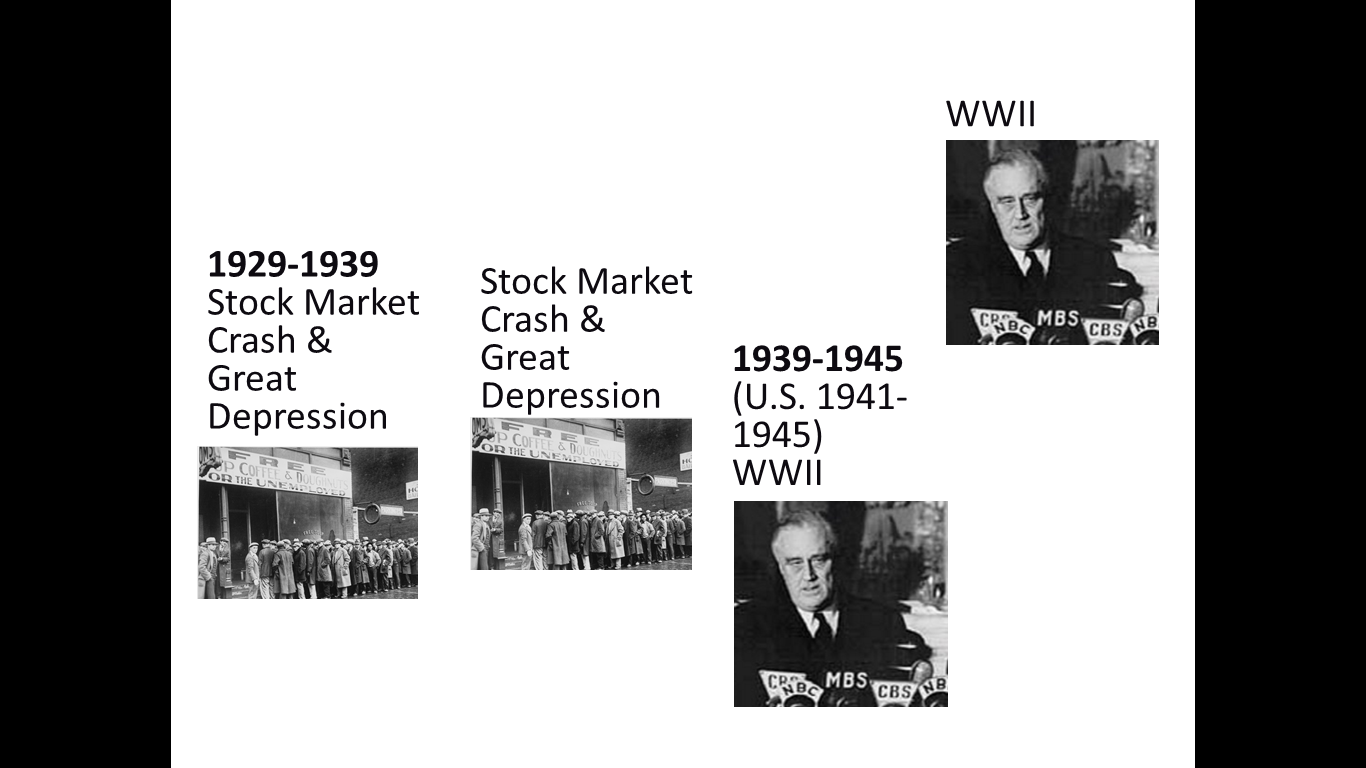 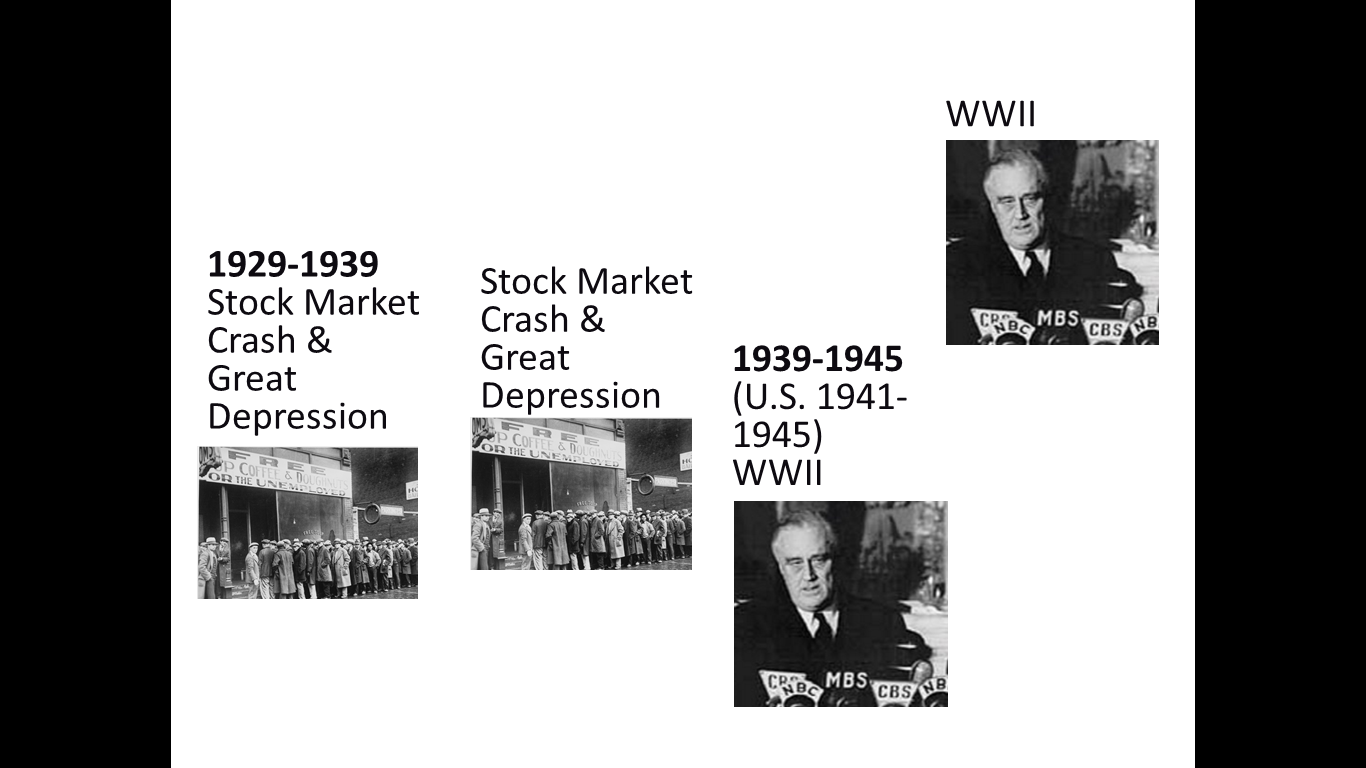 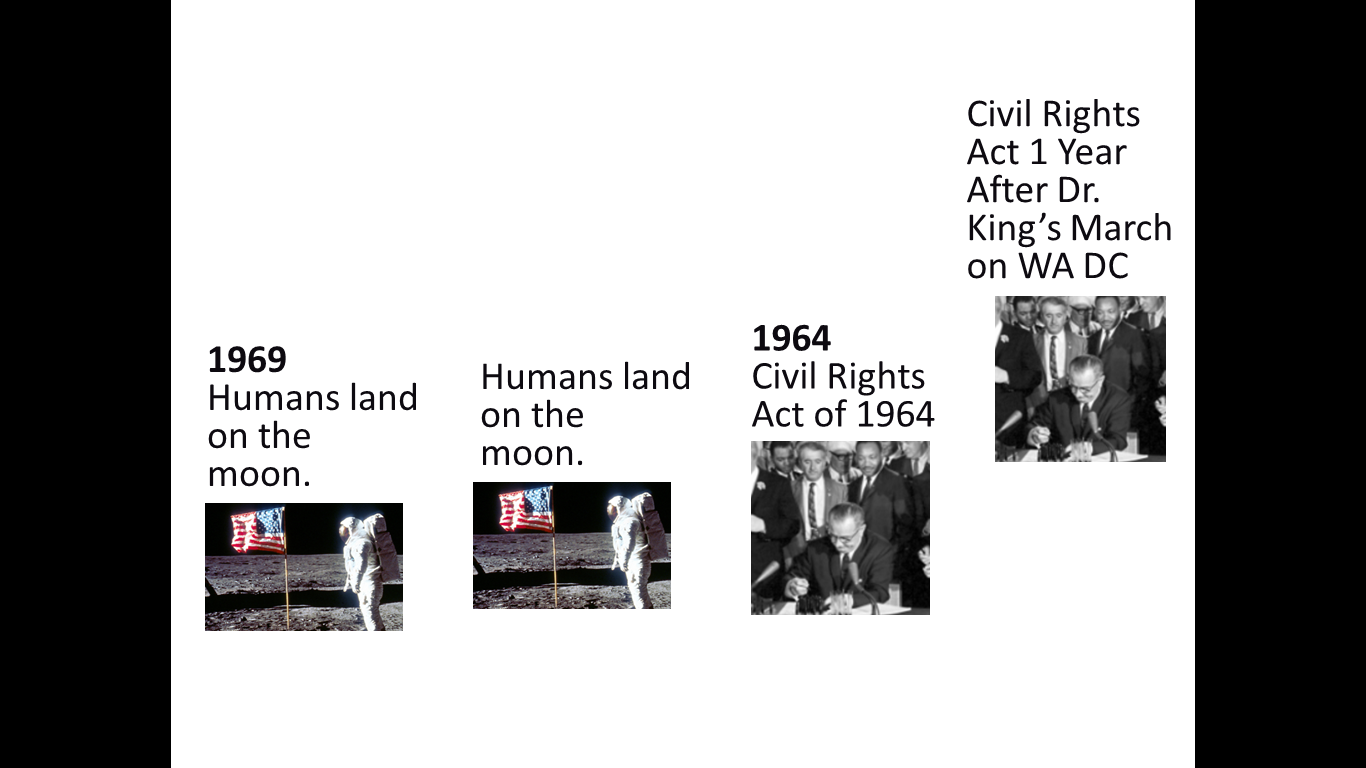 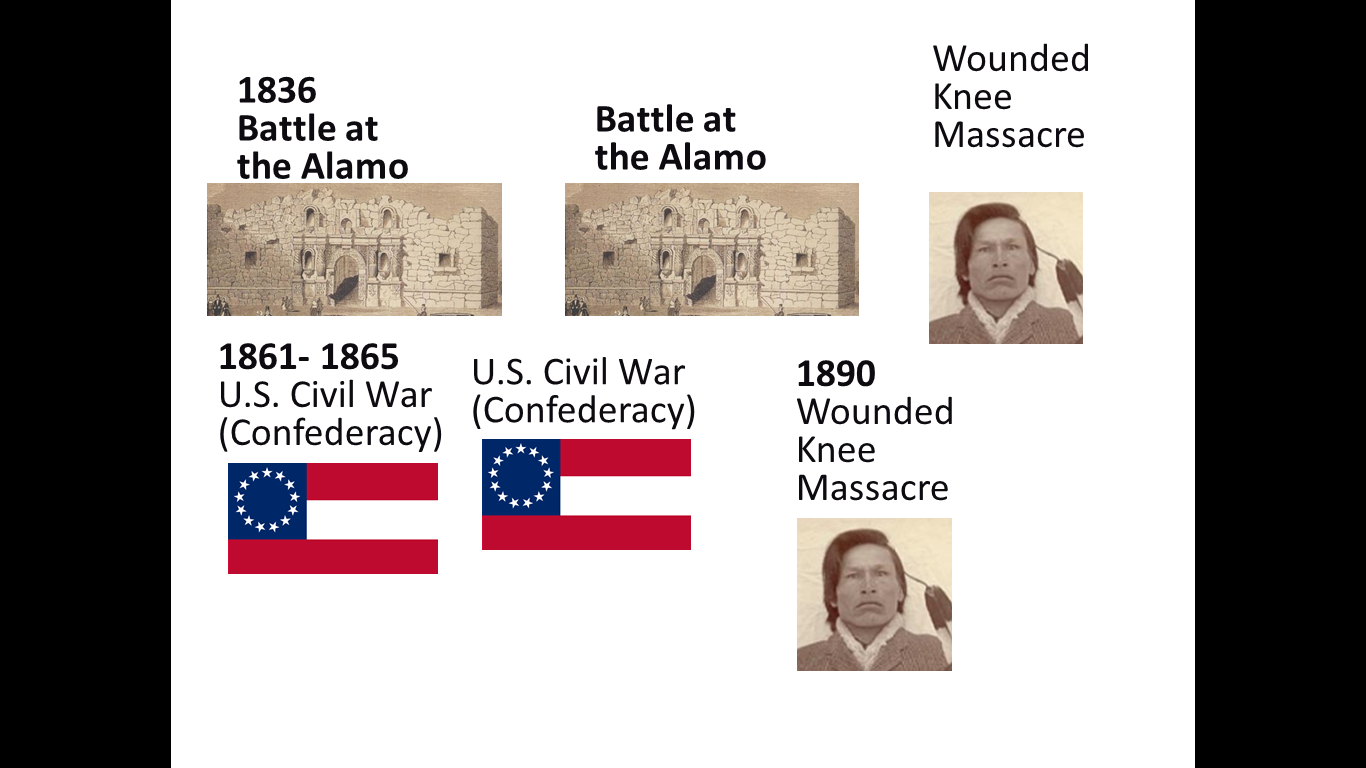 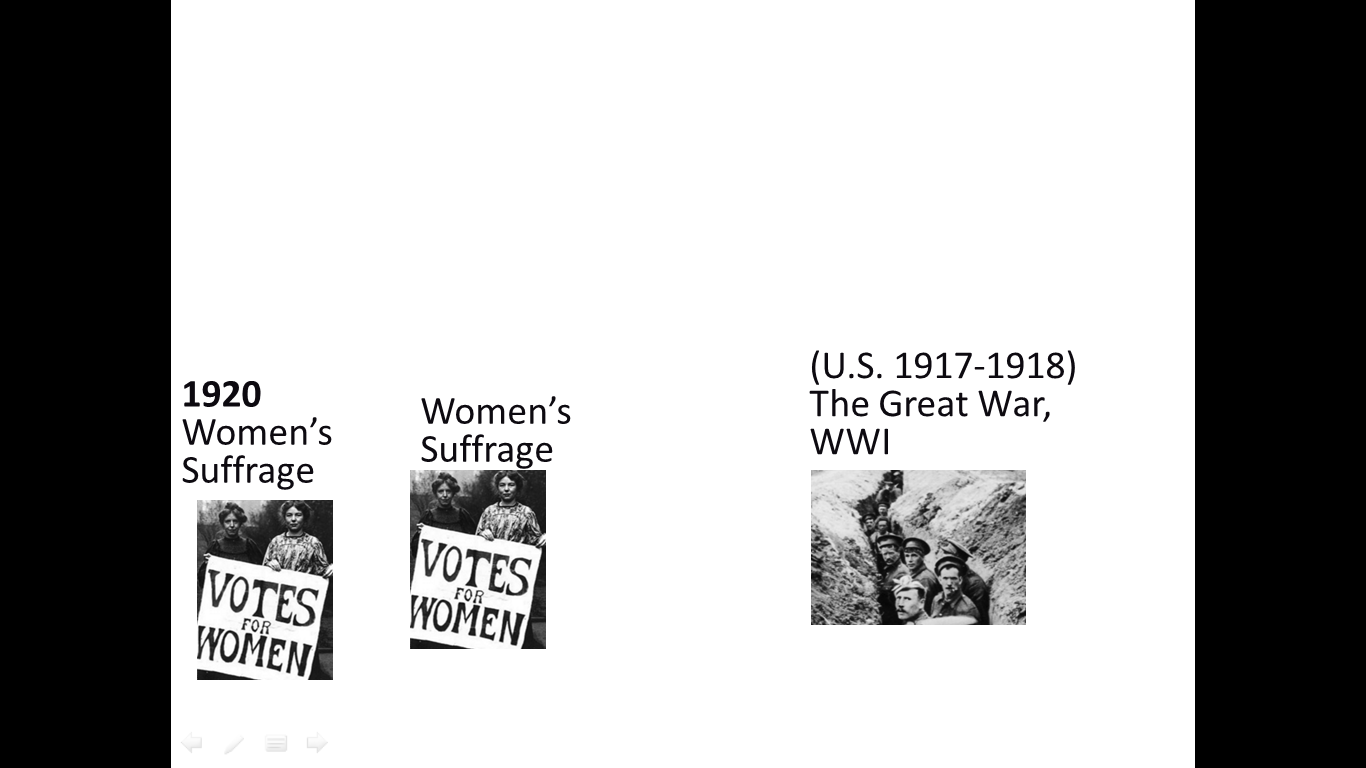 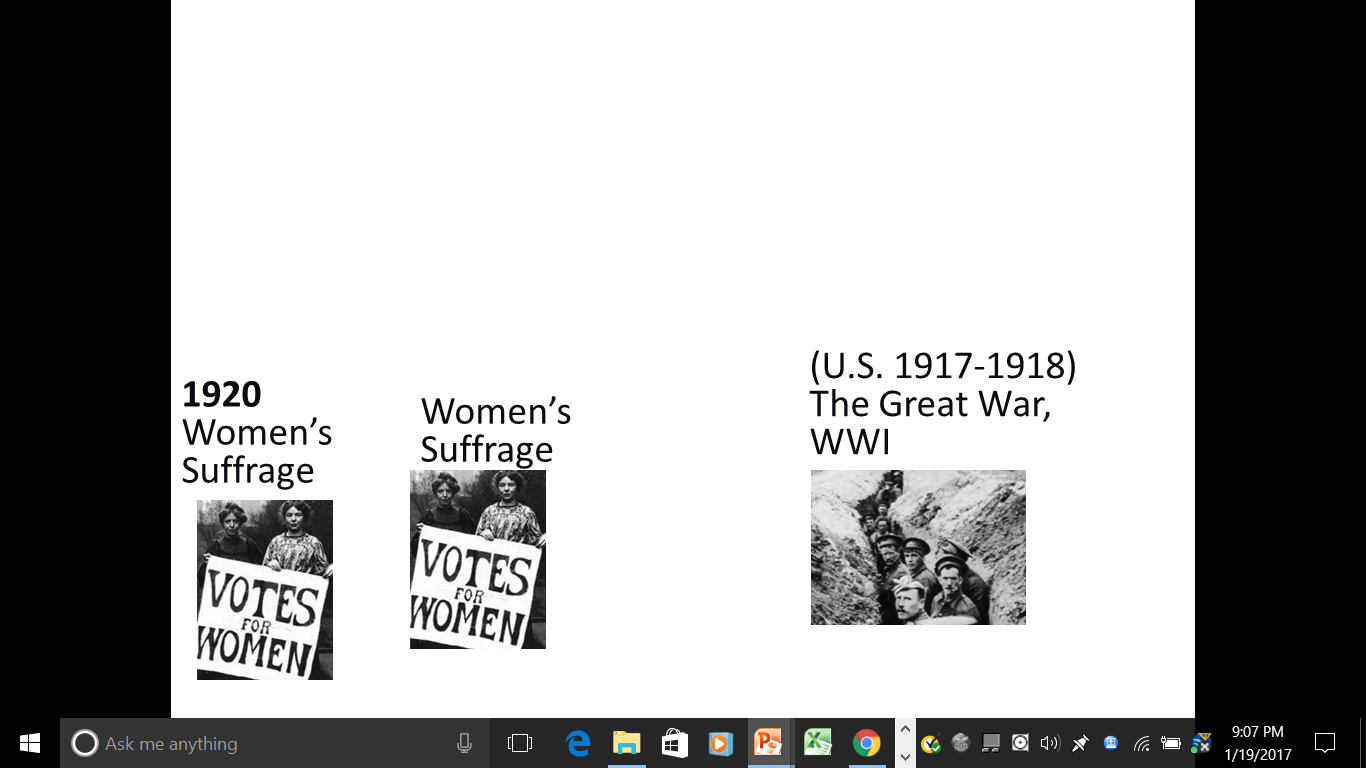 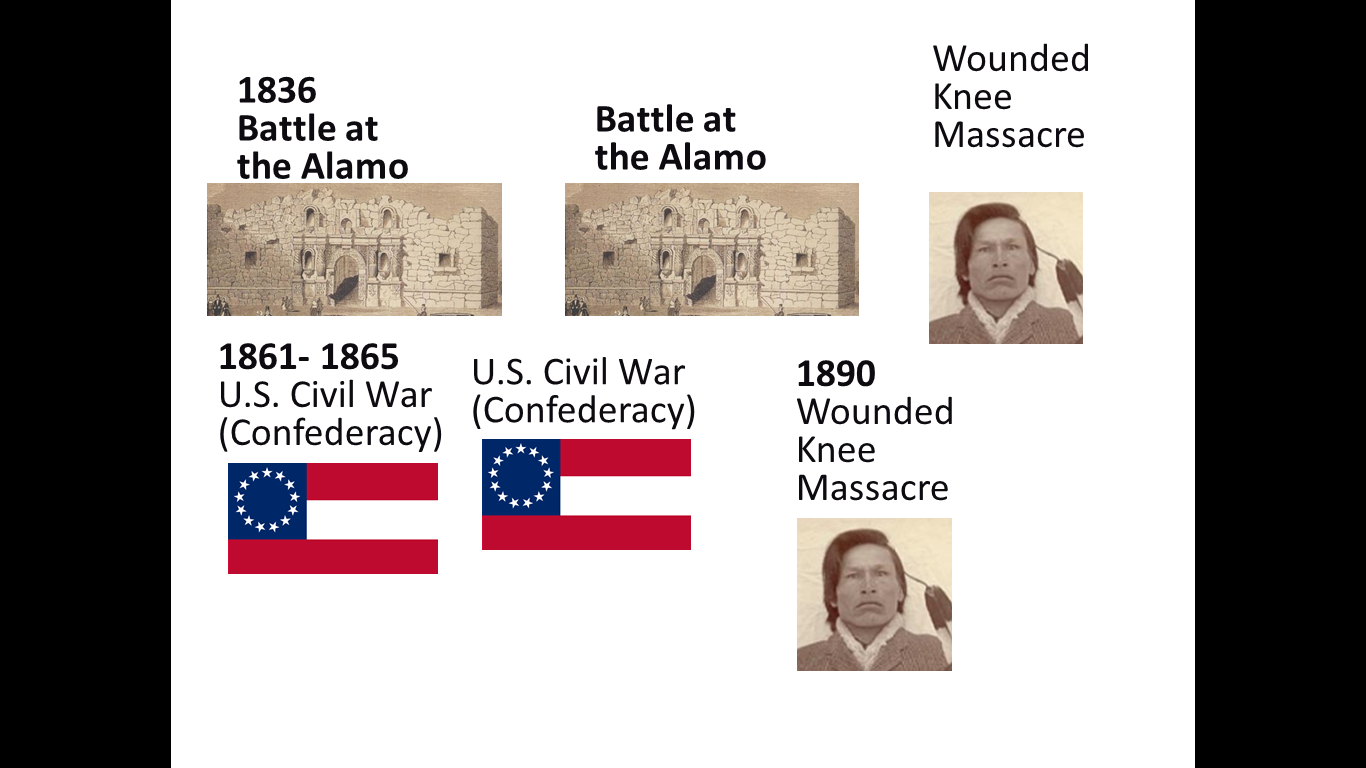 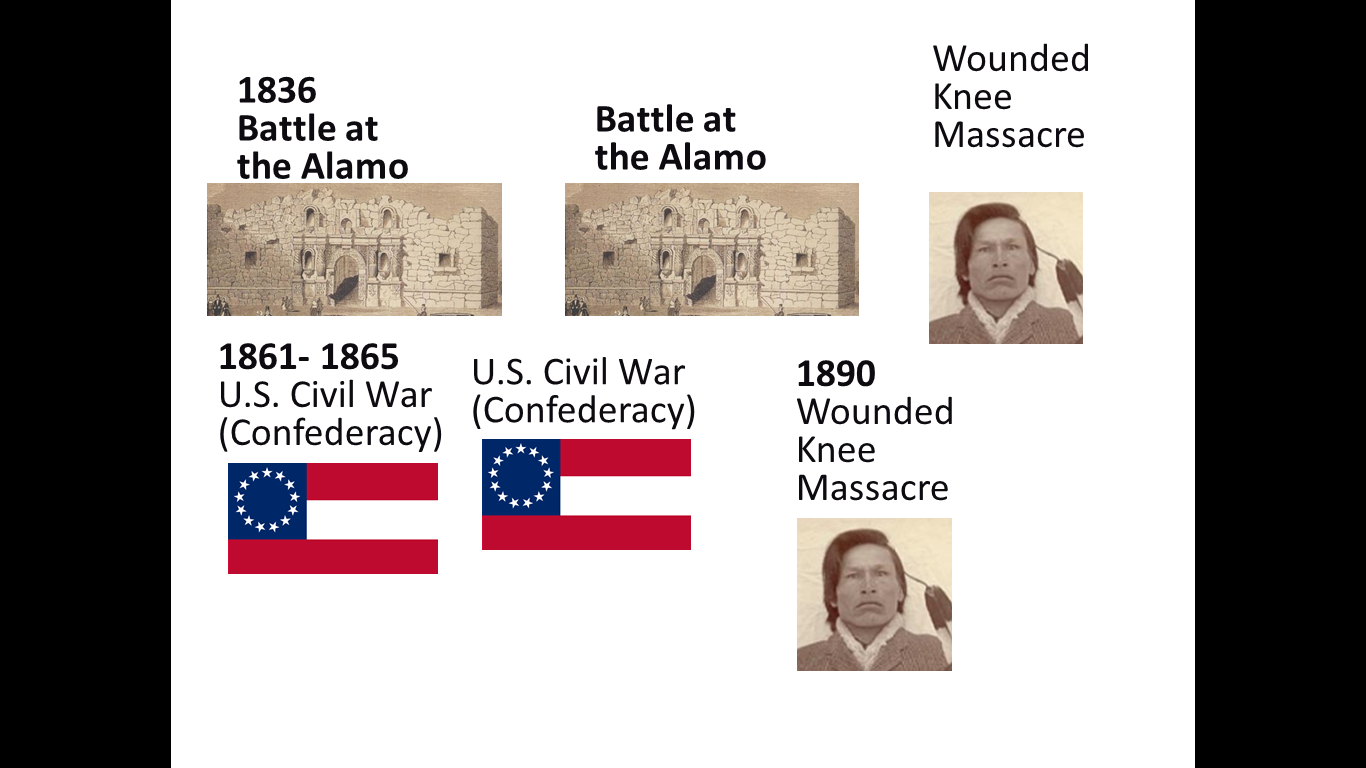